Aligning with your Community through User Research
Johanna (Hannah) Cohoon
NSF CIRC PI Meeting, November 2023
[Speaker Notes: Hi, I’m Hannah Cohoon and I’m a postdoc in the Kalhert school of computing, working with Rob and Eric and some of our human centered computing faculty and students. 
I’m going to talk to you about user research and how it’s helping CloudLab and could help you.]
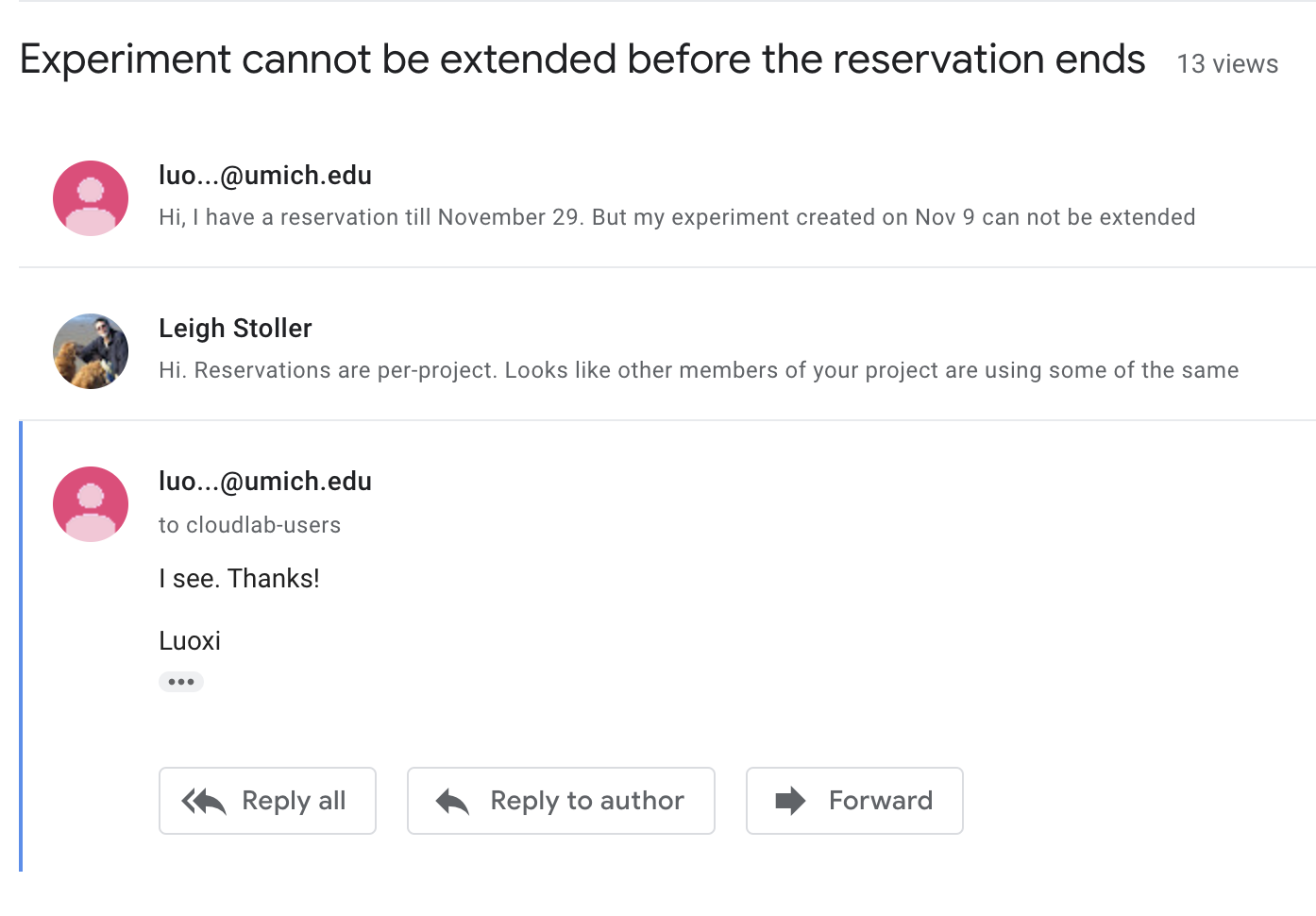 2017:
Reservations are 
per-project
2018:
Reservations are 
per-project
2022:
Reservations are 
per-project
2022:
Reservations are 
per-project
2020:
Reservations are 
per-project
2022:
Reservations are 
per-project
2021:
Reservations are 
per-project
2022:
Reservations are 
per-project
2021:
Reservations are 
per-project
2021:
Reservations are 
per-project
2022:
Reservations are 
per-project
2023:
Reservations are 
per-project
2022:
Reservations are 
per-project
2022:
Reservations are 
per-project
[Speaker Notes: You might already know some of the challenges your users have. [CLICK] CloudLab, for instance, has been giving the same answer to questions about the reservation system since 2017.]
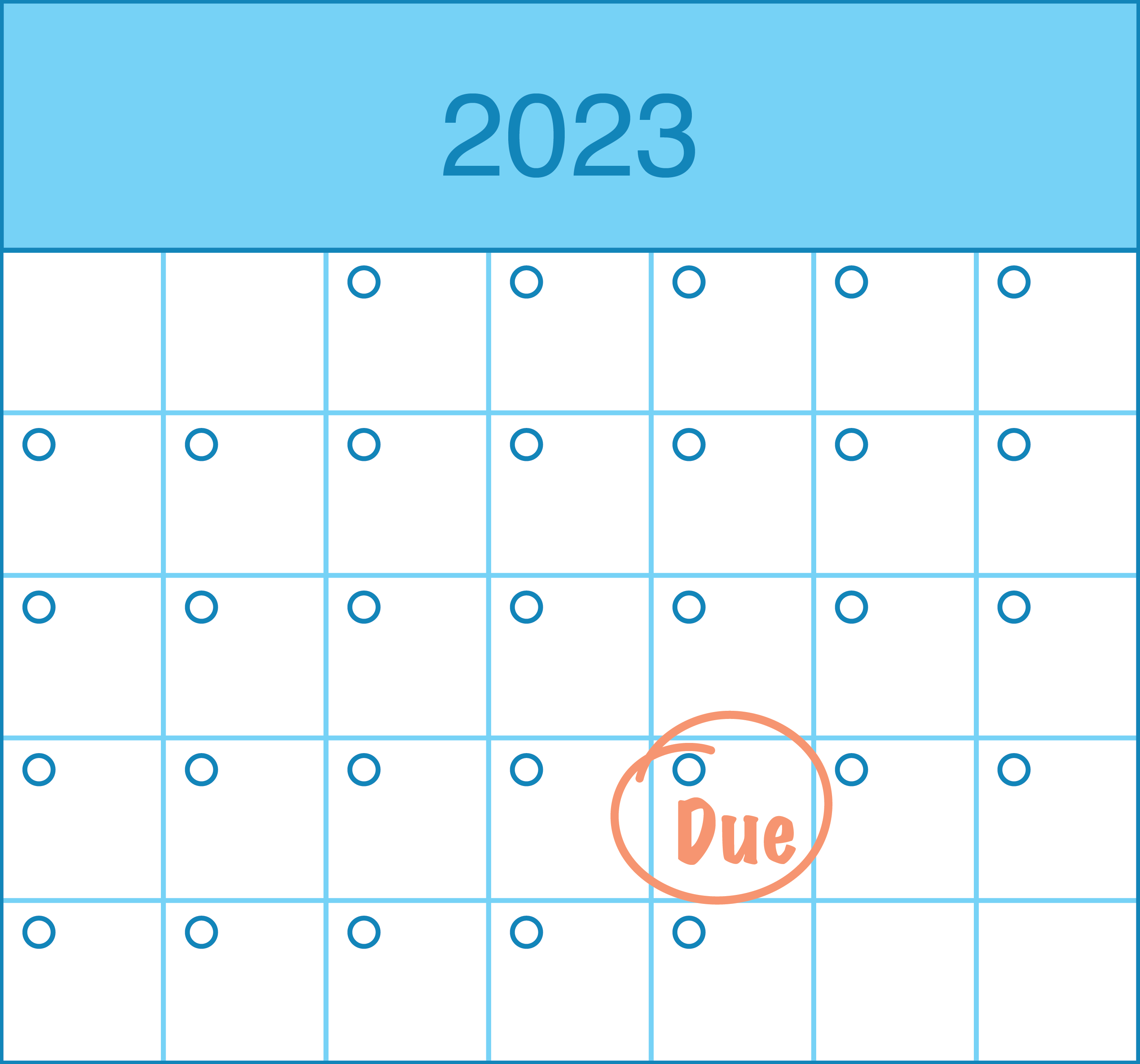 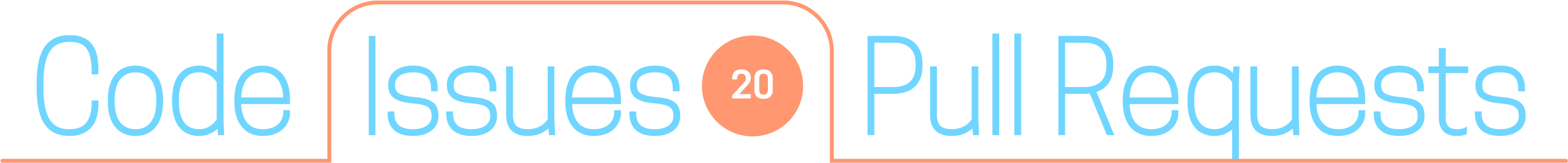 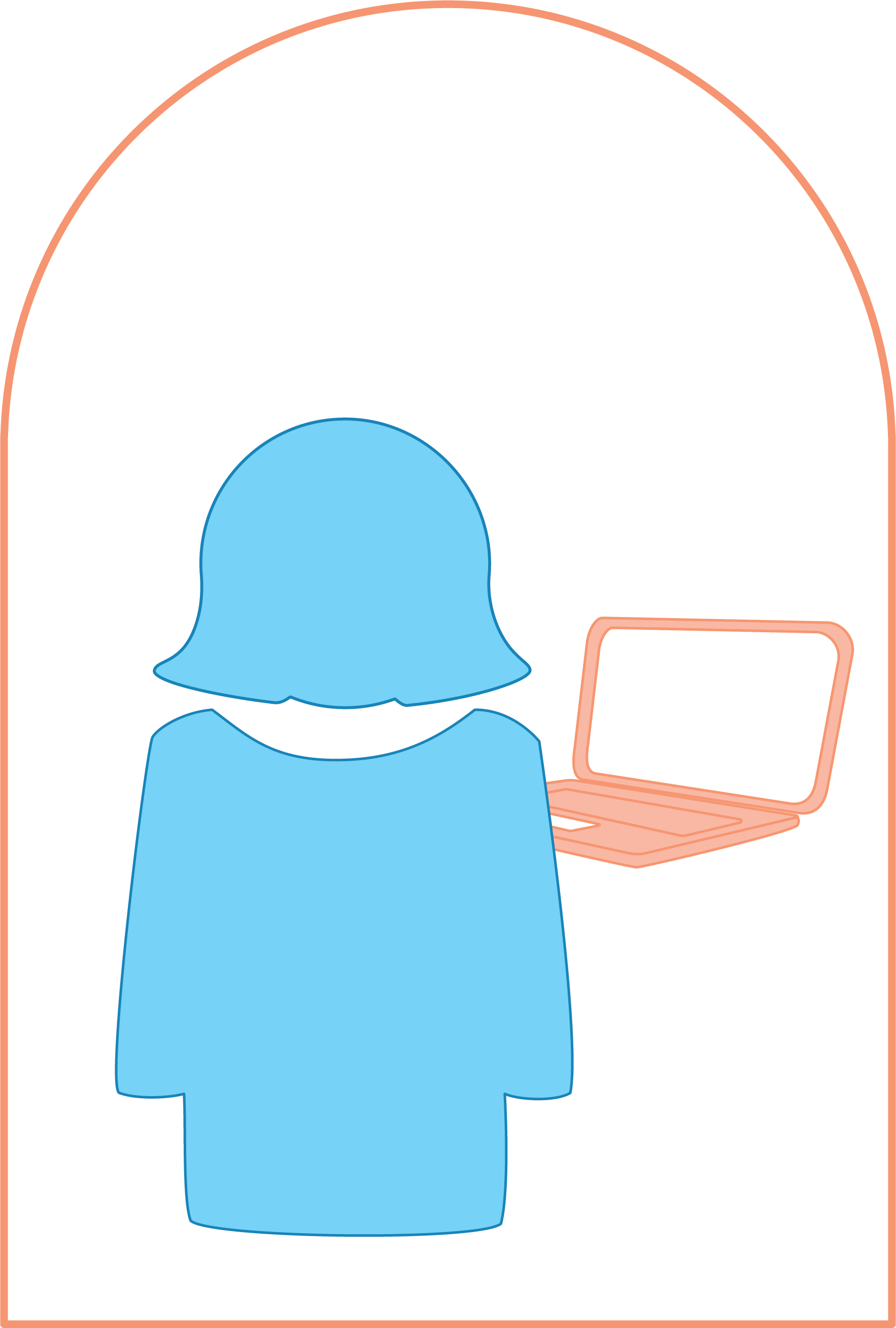 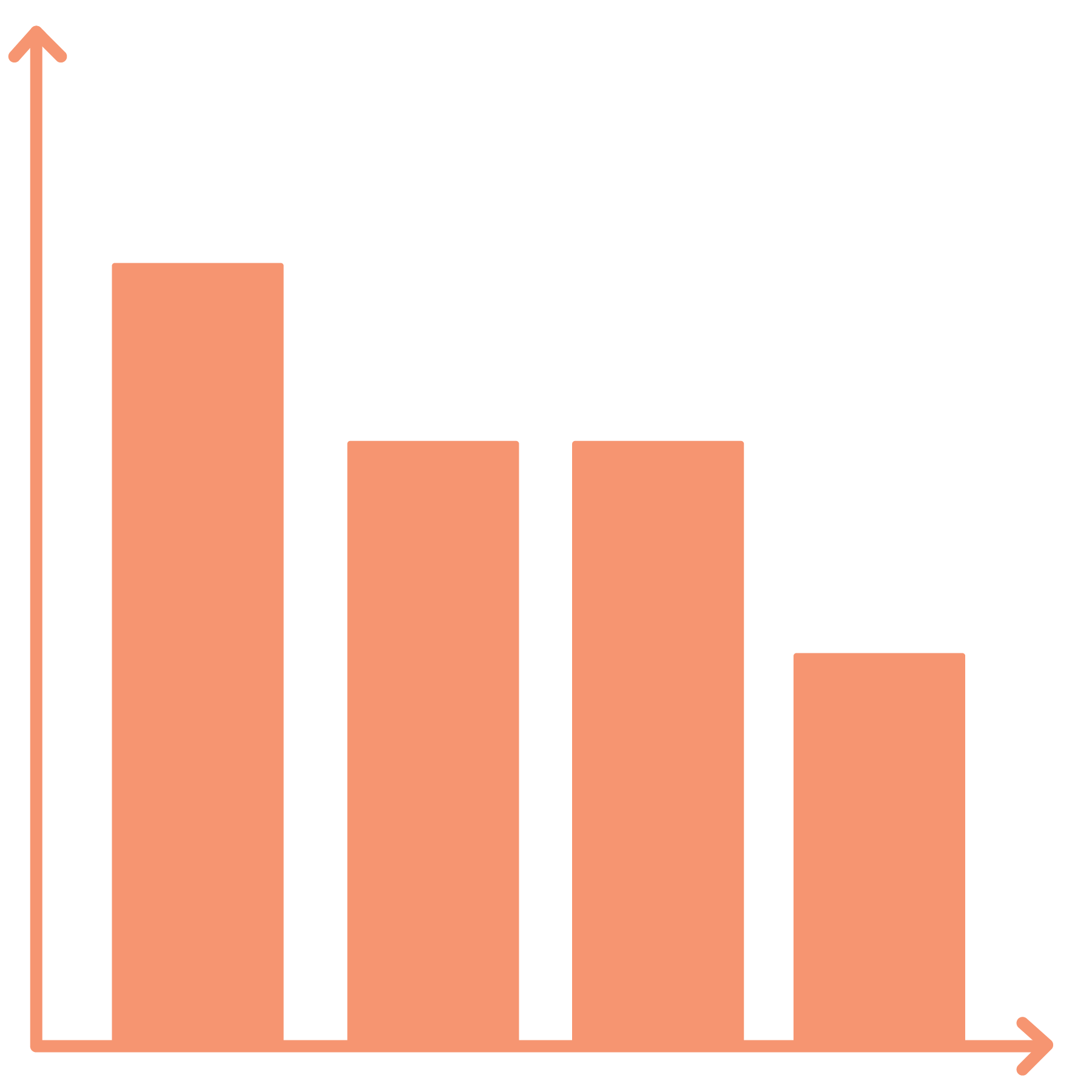 User research expands
your perspective
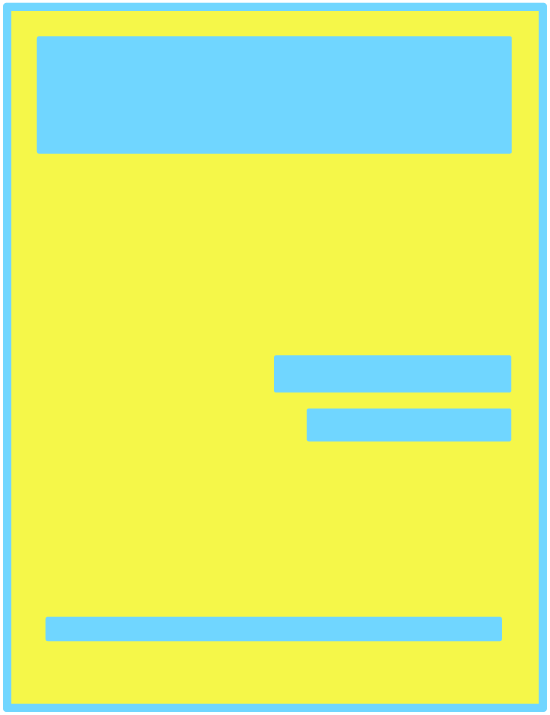 Journal
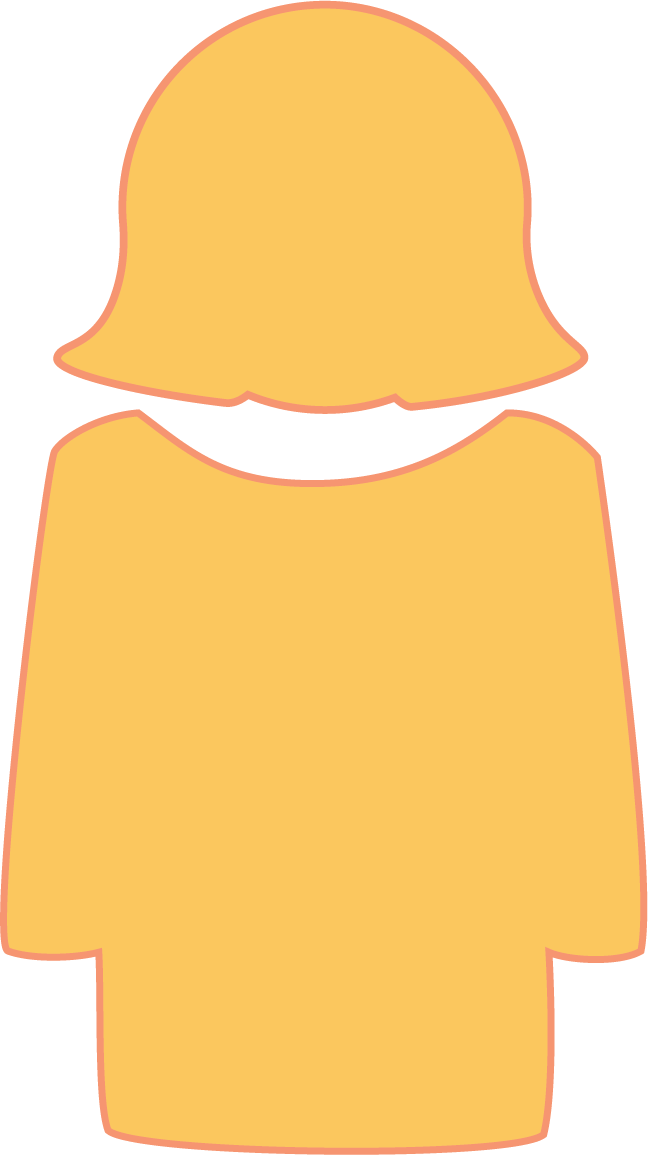 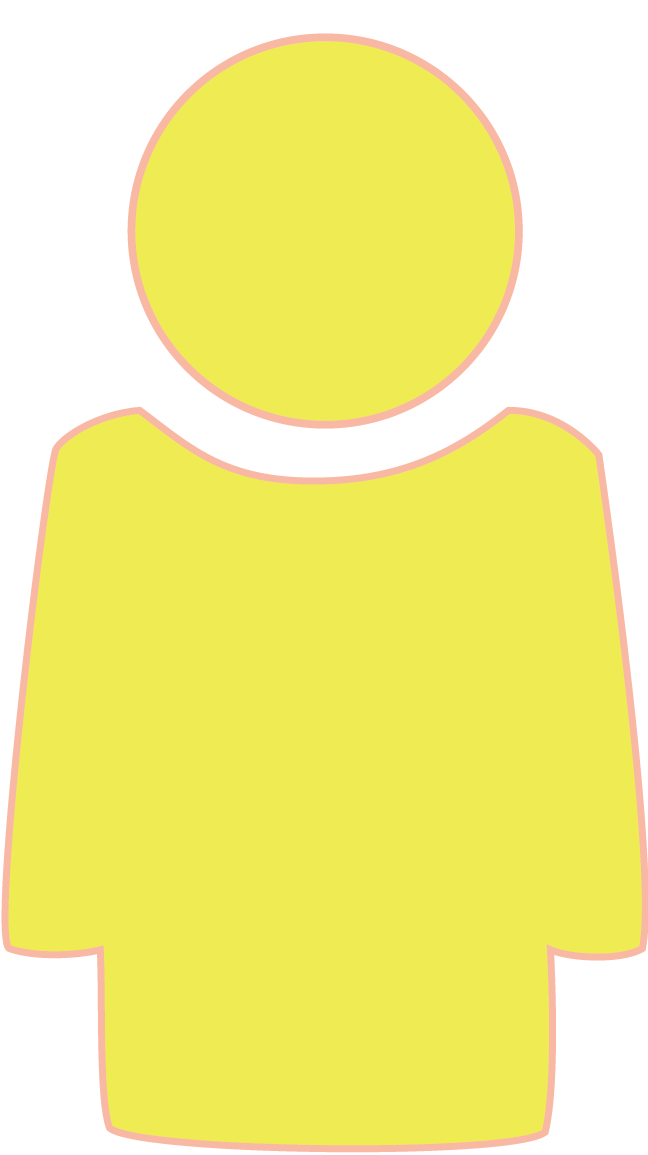 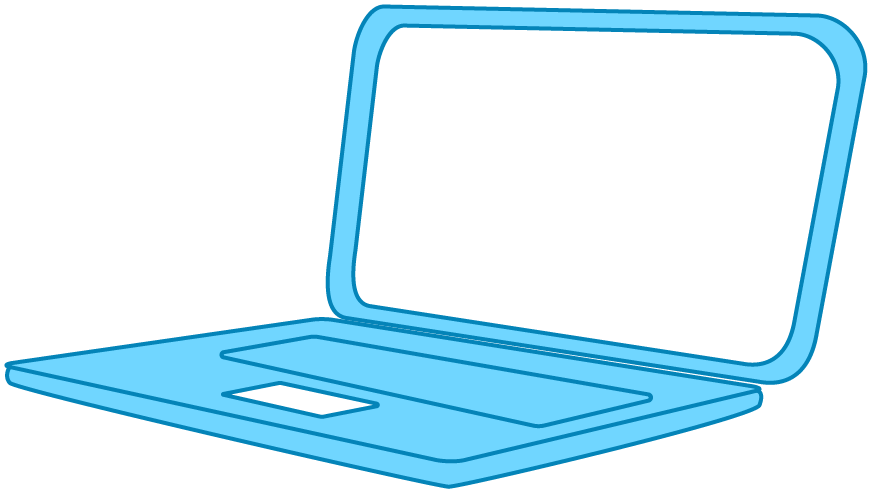 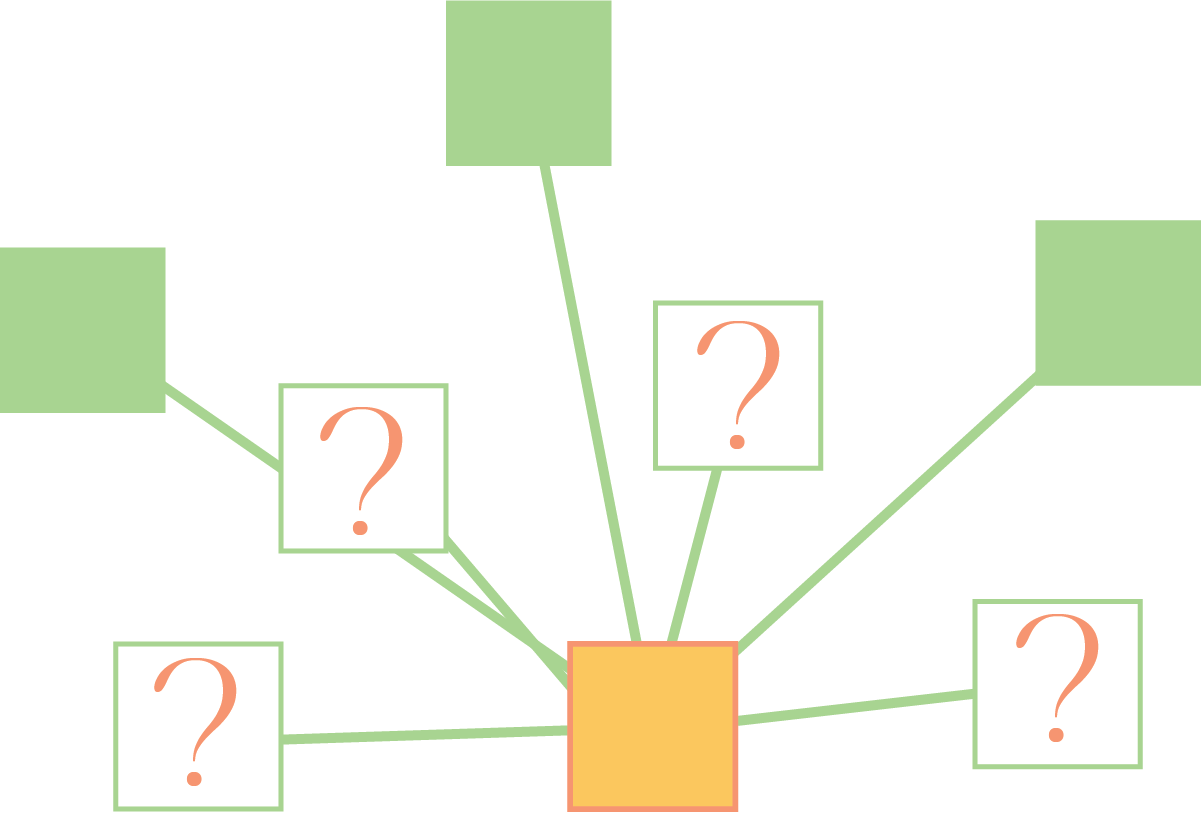 [Speaker Notes: But you have a particular view of your users. You might be one yourself, and that can be informative. But it can also bias you, and our brains are not especially well equipped to overcome those biases.

[CLICK] So instead, you can do user research to expand your perspective and explore and reconcile the differences between you and your users.]
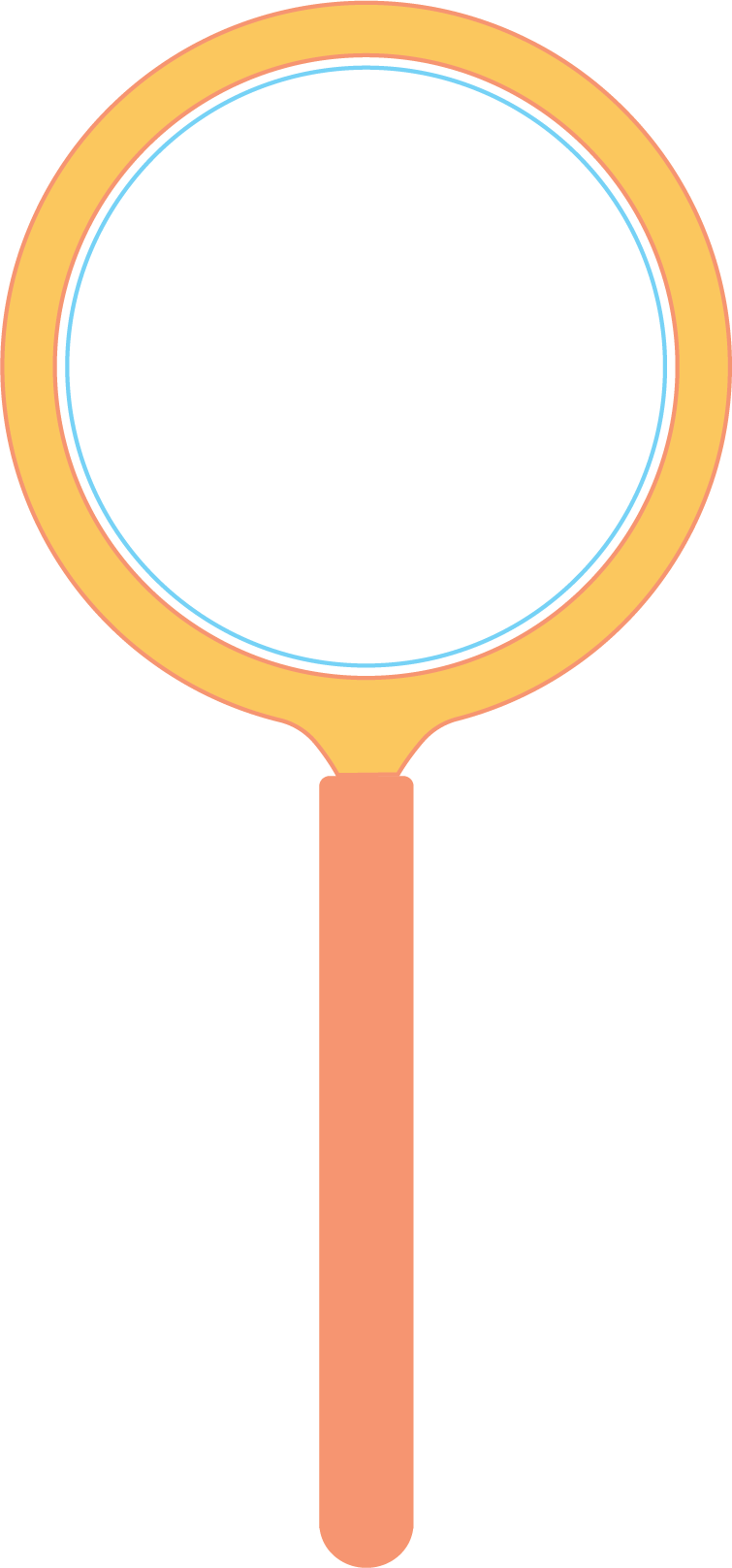 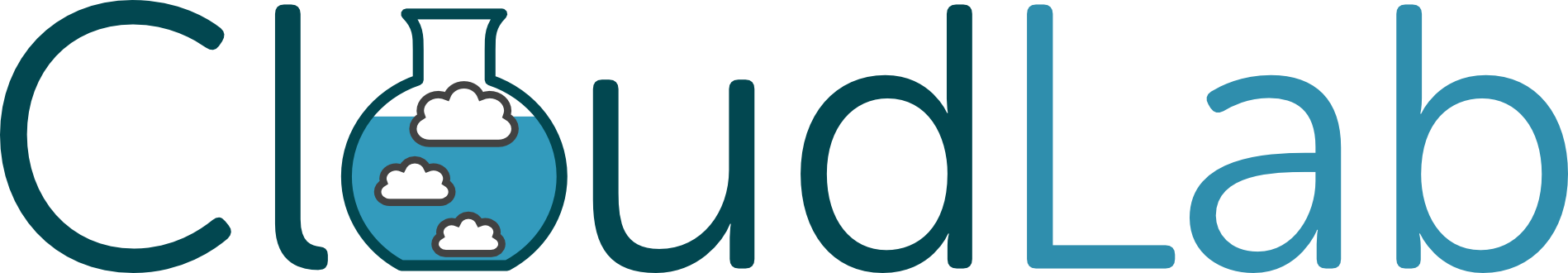 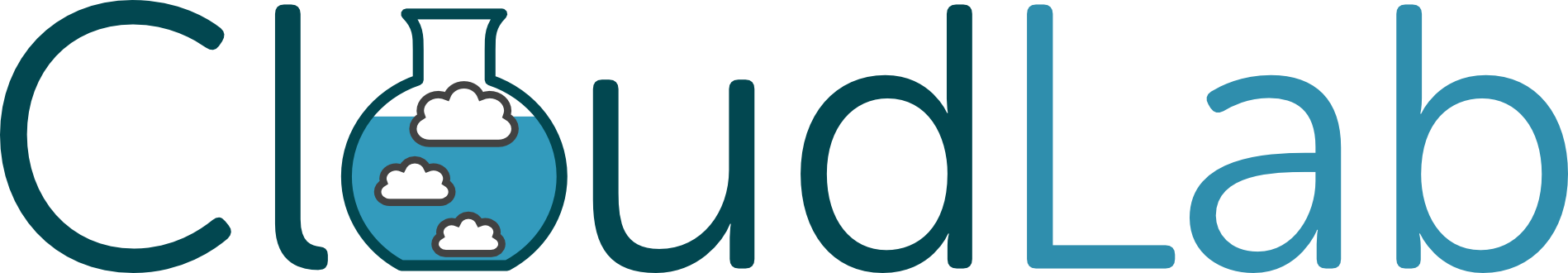 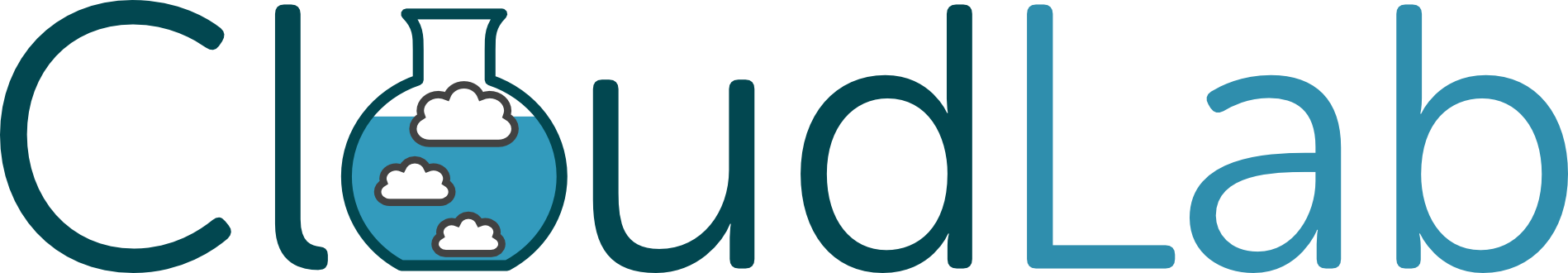 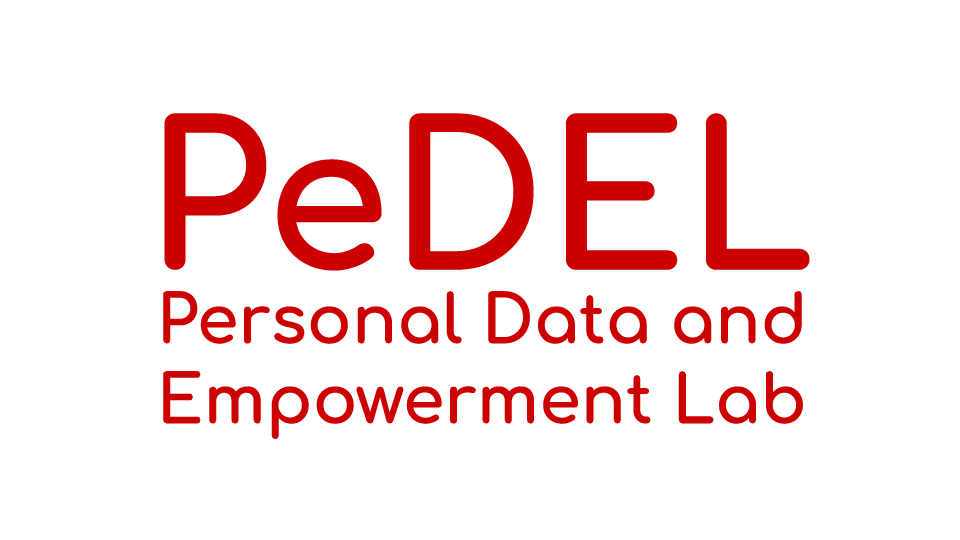 Data collection and analysis conducted by 
Hannah Cohoon, Sinthia Kabir, Tamanna Motahar, Isha Gosh, Jason Wiese
This material is based upon work supported by the National Science Foundation under Grant No. 2027208.
[Speaker Notes: Our team, led by Jason Wiese, has been doing user research for CloudLab. And even WITH an understanding in advance of some challenges users face—like confusion about the reservation system—we’ve been surprised by some of our findings.]
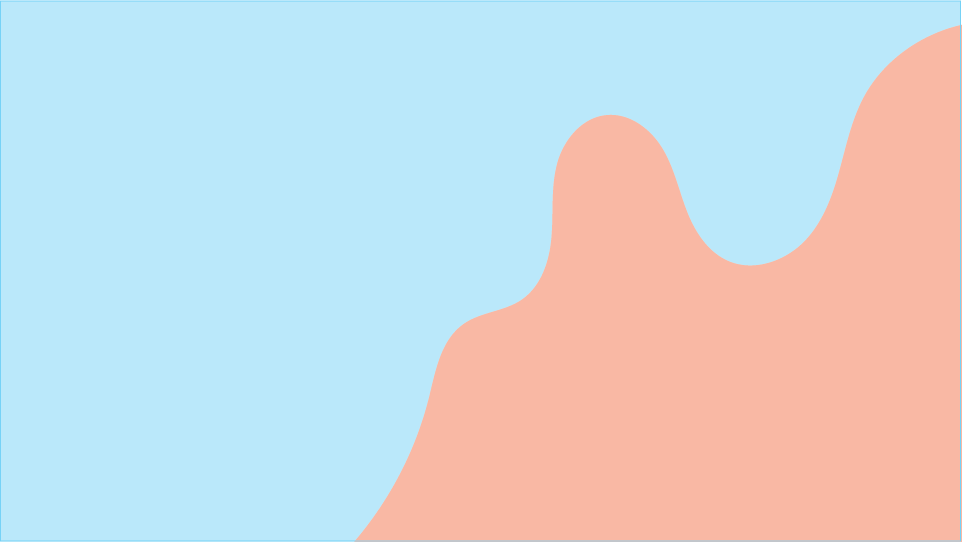 Research Efforts
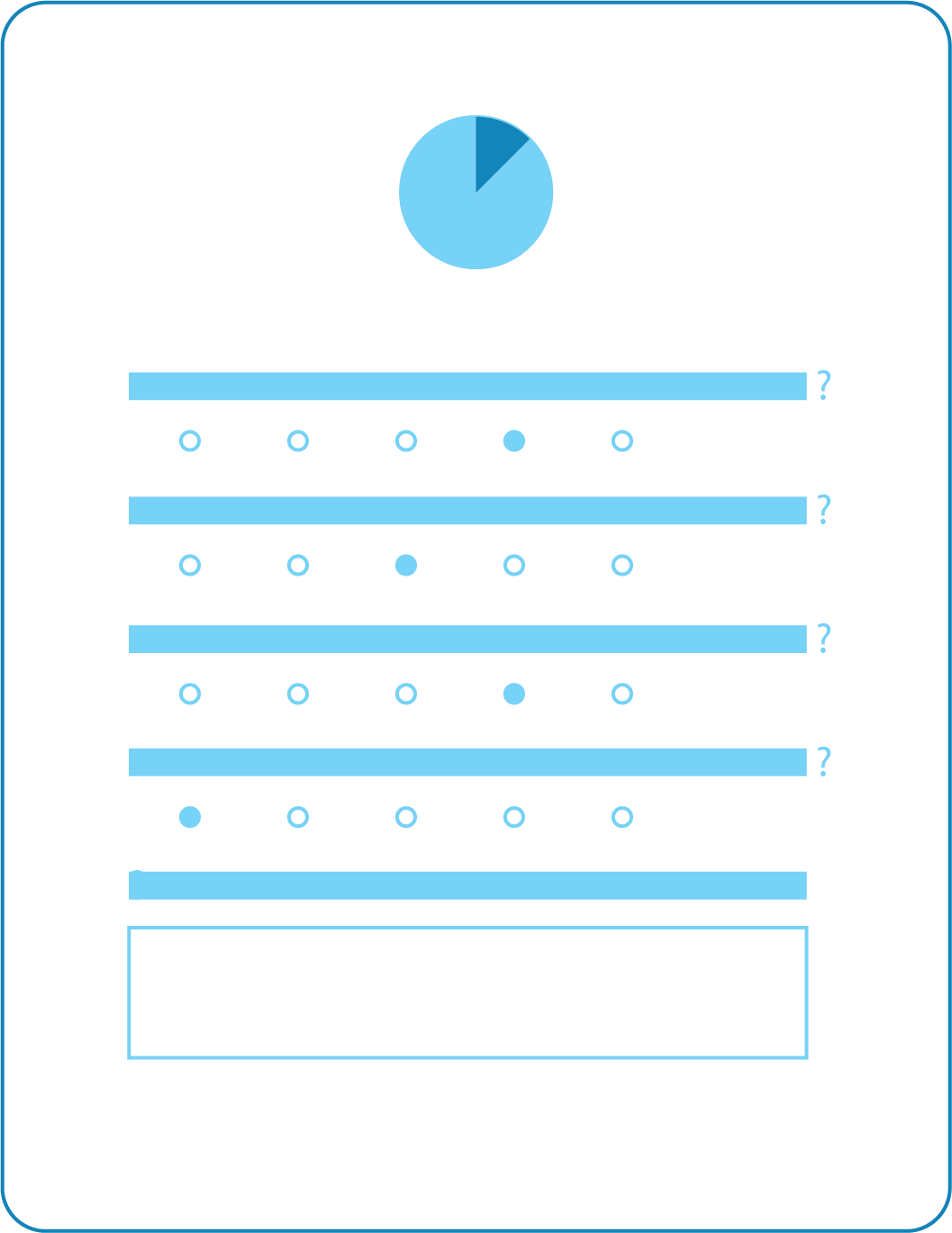 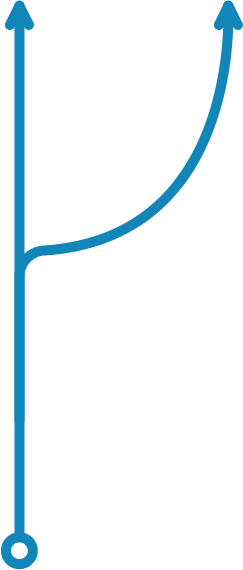 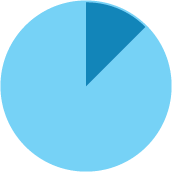 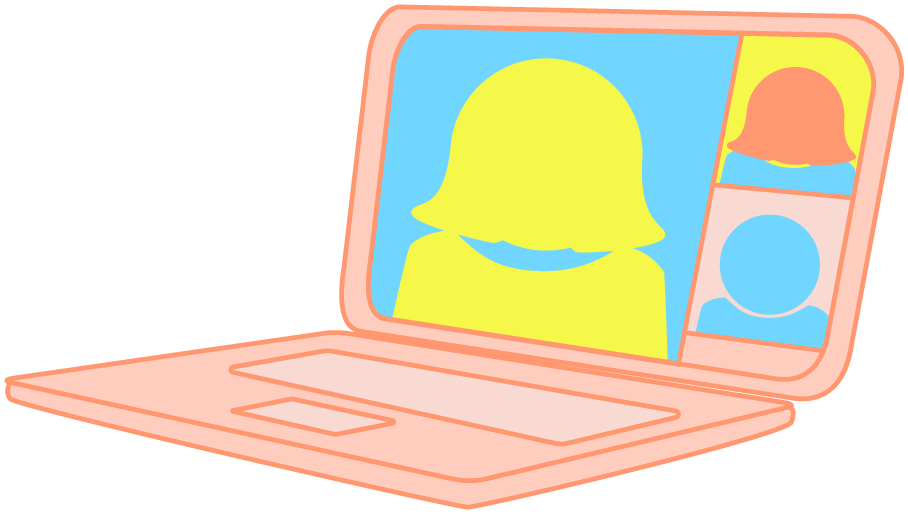 Big UI Changes
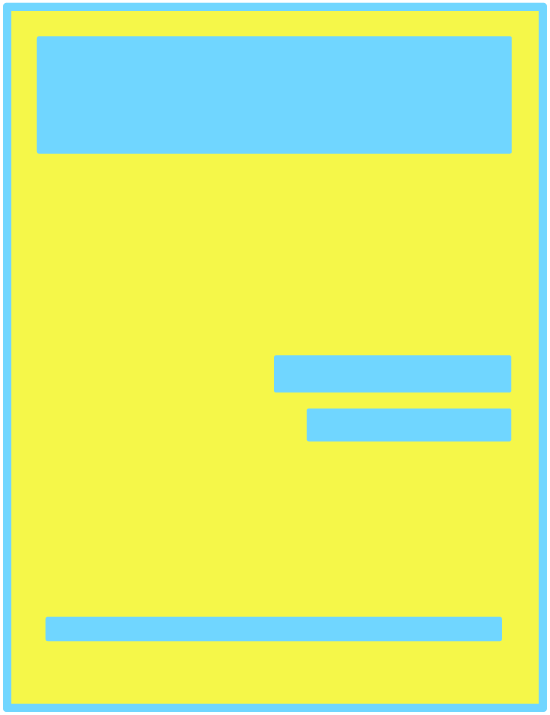 JOURNAL
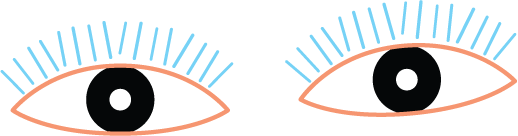 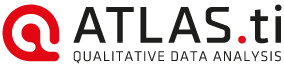 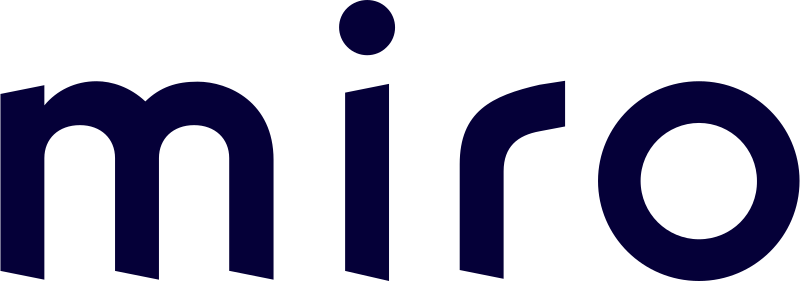 Small UI Changes
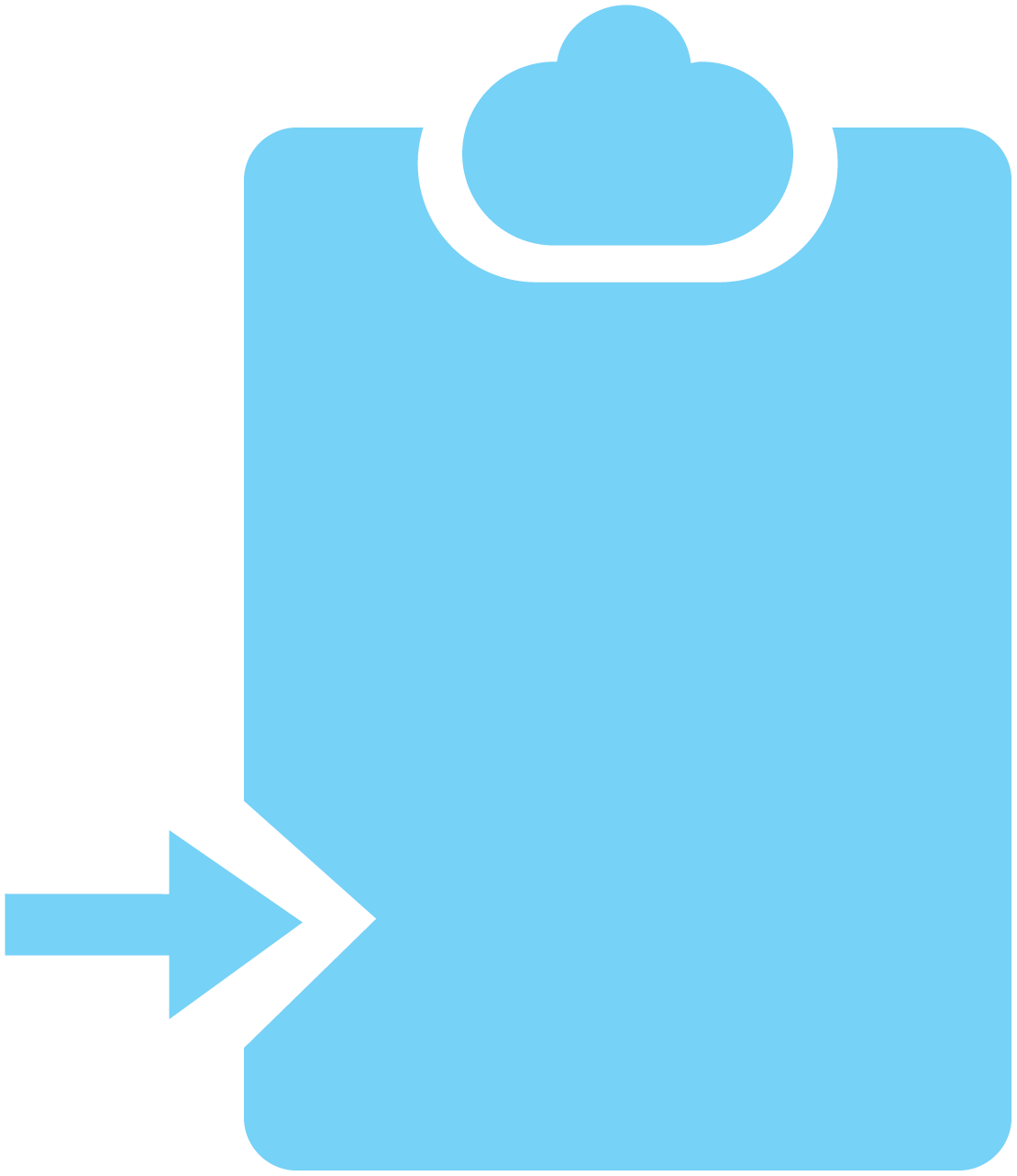 Design Interventions
[Speaker Notes: ’ll give you a quick overview of some of the methods we’ve used, just so you can get a feel for what our research looks like before talking about a couple findings and what they meant for our design interventions]
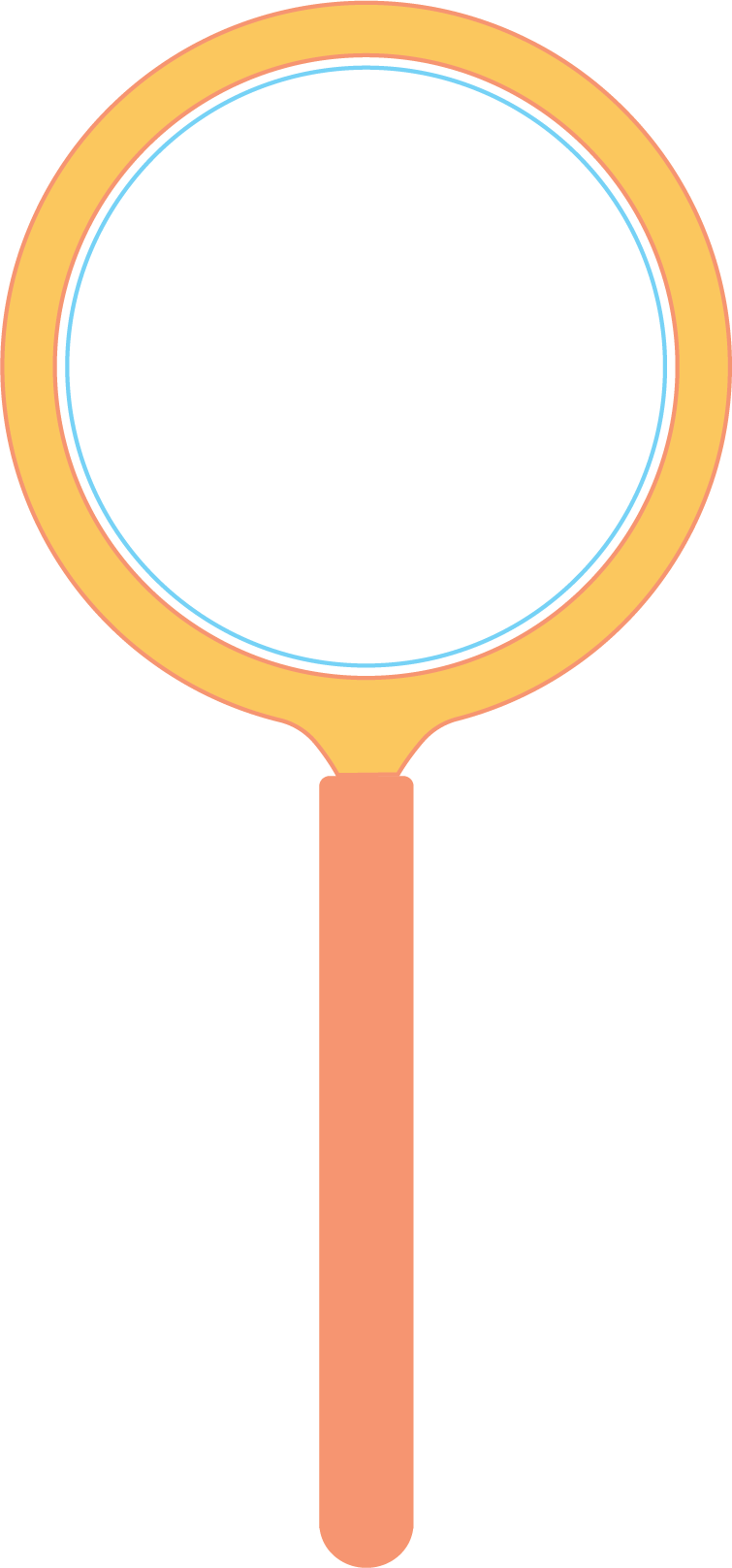 Routines  + 
Challenges
[Speaker Notes: Initially, we did some more exploratory work to get a better understanding of how users engaged with CloudLab. 
Among other things, we collected data on the routines users have—so what information do they regularly seek, what’s their workflow. We also got some data on where they face challenges]
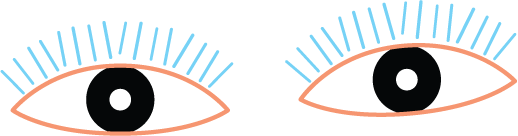 Method:
Observation
Method:
Interviews
“Can you tell me about a time where you’ve been frustrated while using CloudLab?”
[Speaker Notes: To gather this data, we observed users remotely over Zoom as they carried out typical tasks and we interviewed them afterward.

During interviews, we asked questions like, CLICK “Can you tell me about a time where you’ve been frustrated while using Cloudlab?” 
The use of observation and asking about specific occasions helps us learn about their real experiences this way, not generalized hypothetical ones.]
Analytic approach:
Thematic analysis
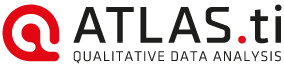 [Speaker Notes: We used a common approach to analyzing qualitative data, it’s called thematic analysis, and basically we label discrete units of our interview transcripts with phrases or single words so that we can abstract away from individual data points and see patterns across the whole data set. We use Atlas.ti to do this work. Here you can see me searching through the labels we’d created already to apply some to a quote.]
Analytic approach:
Thematic analysis
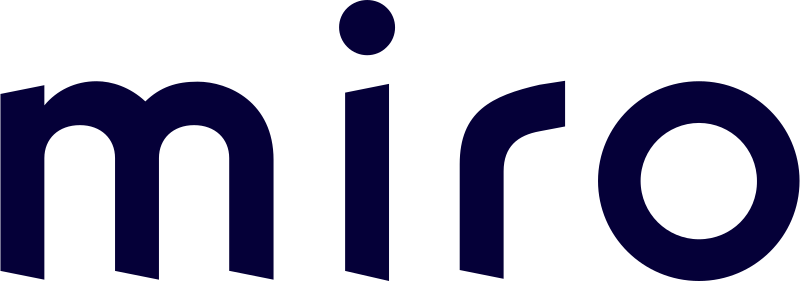 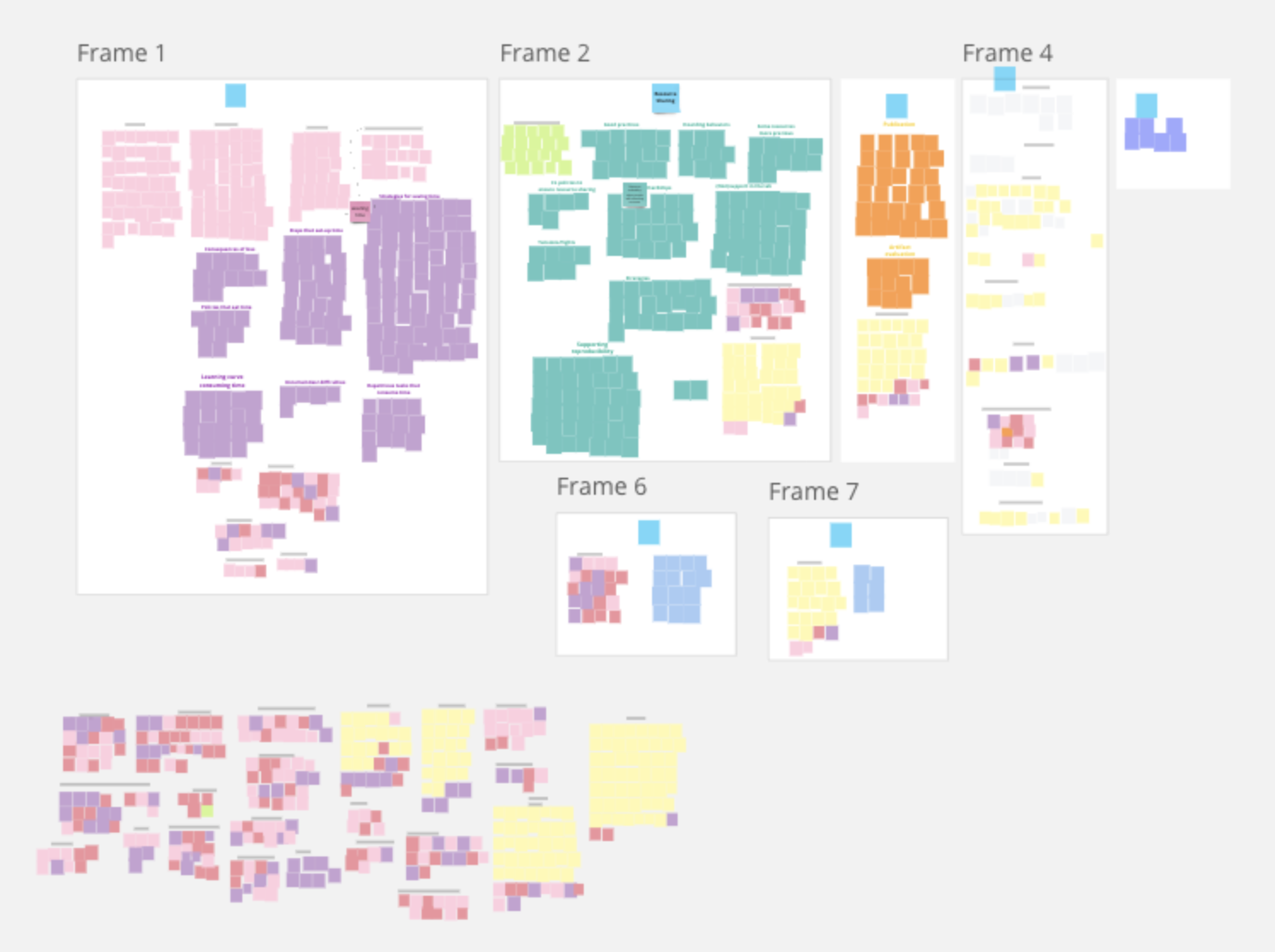 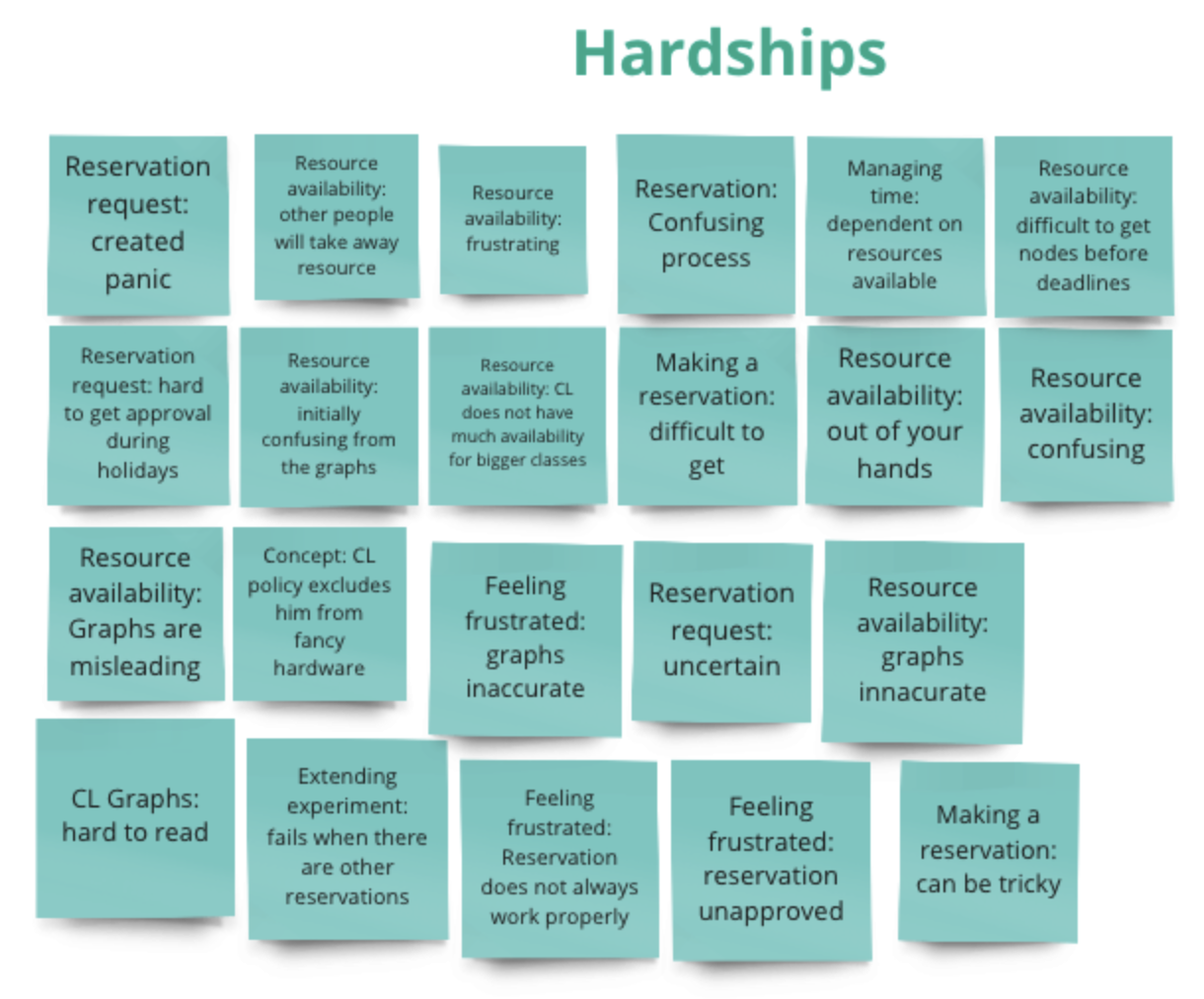 [Speaker Notes: We then export all the labels we created and iteratively organize them into themes. Our group uses Miro to do this. Each of the post its you see here was one of those labels in Atlas.TI. [CLICK] And this is just a zoom in on one of the thematic clusters, hardships

This helps us get immersed in the data to think critically about it and it also helps us not get tricked by our memories. We’re not just remembering the most recent interview, we’re seeing the whole dataset represented.]
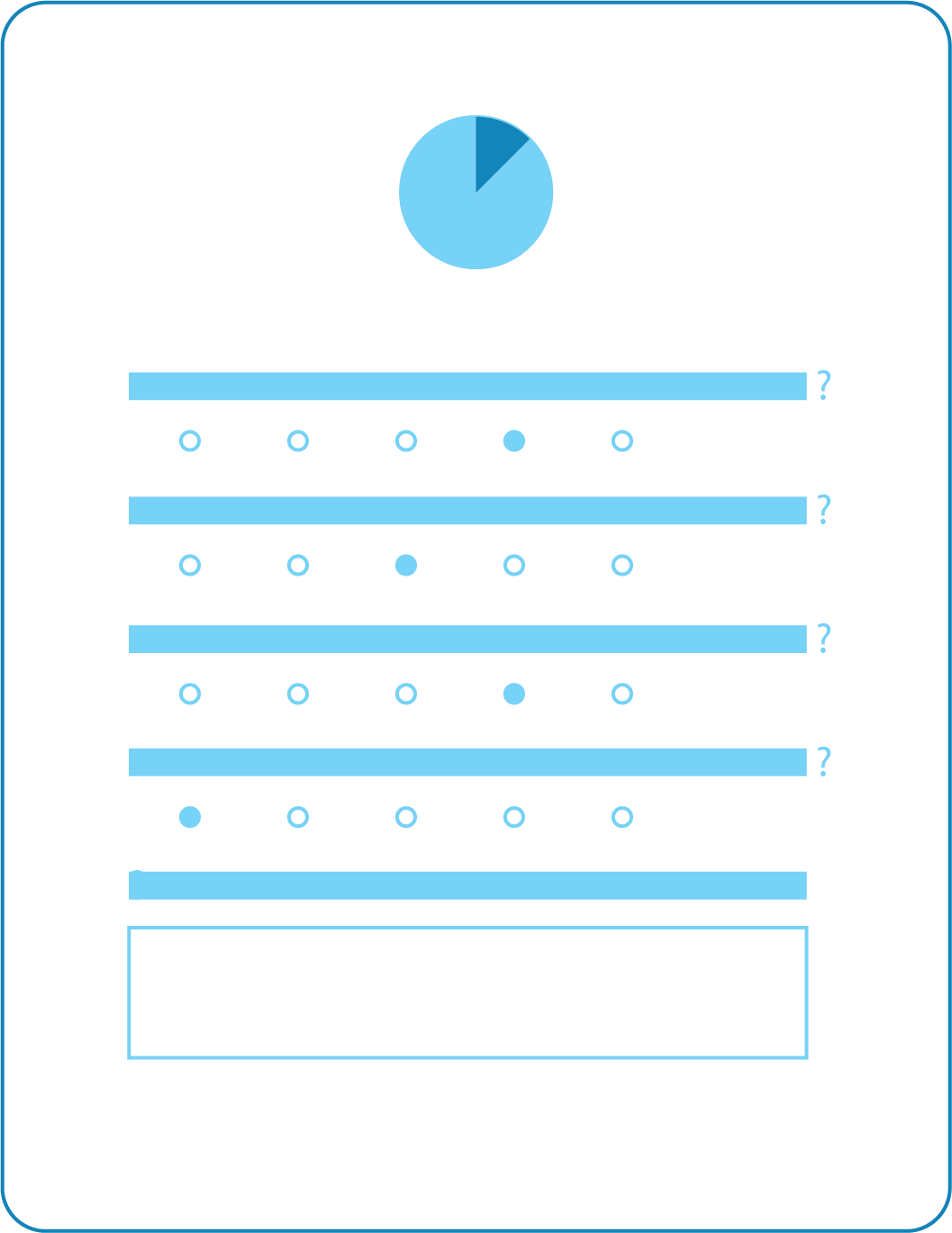 Method:
Surveys
How true is the following statement?
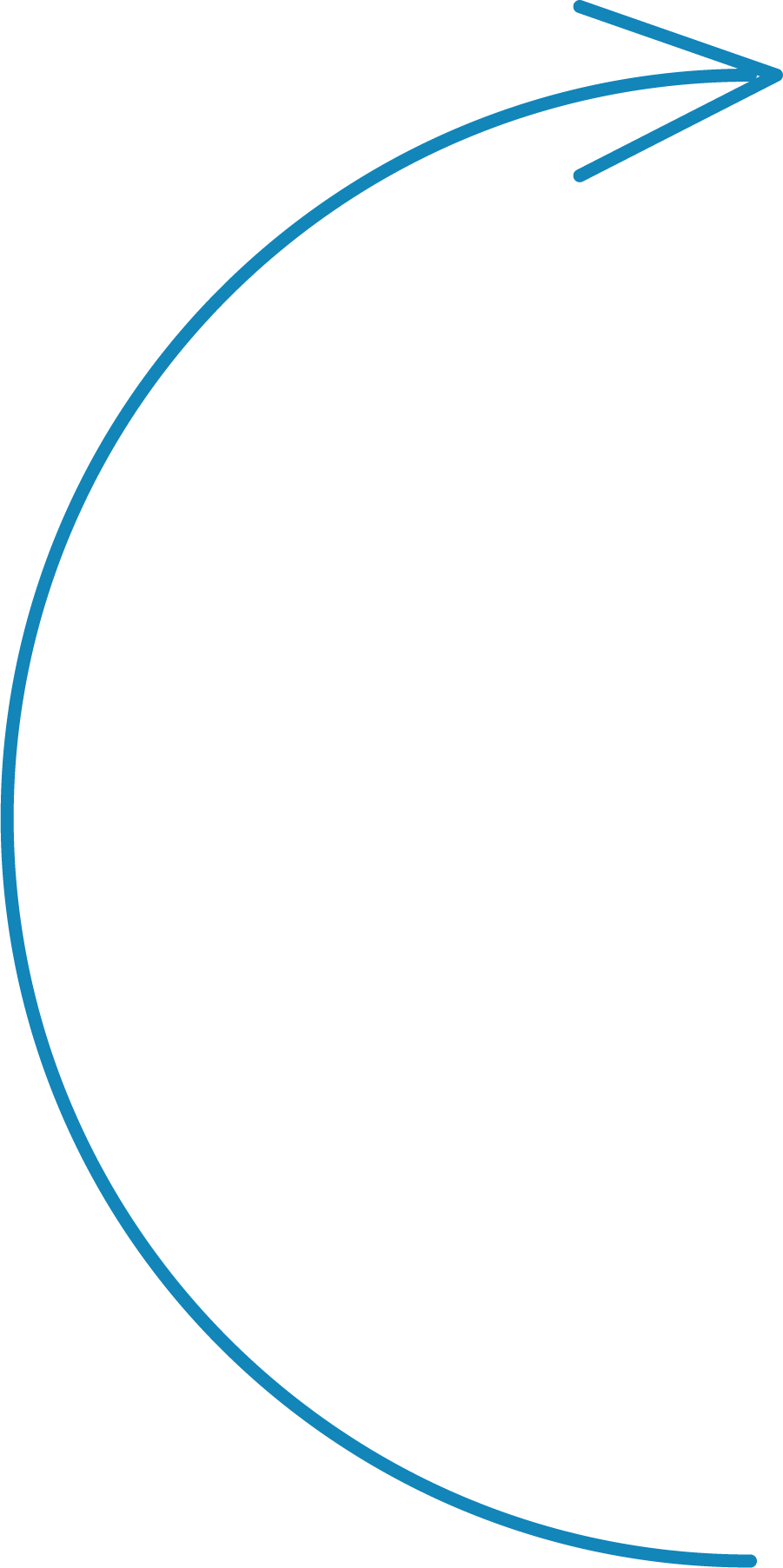 Please indicate your agreement with the following statement:
Lorem ipsum dolor.
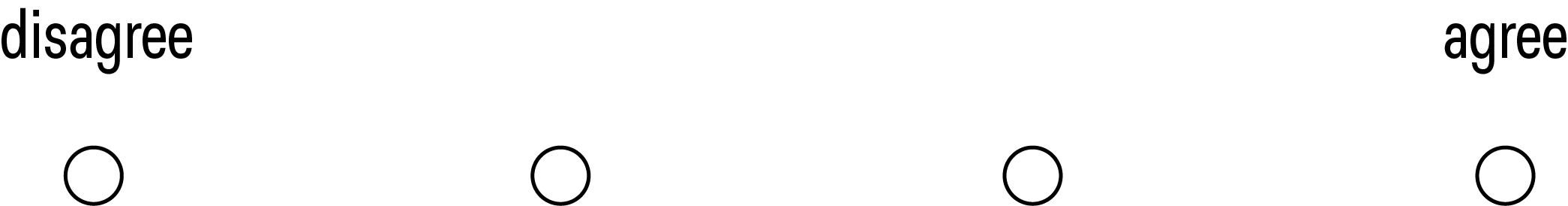 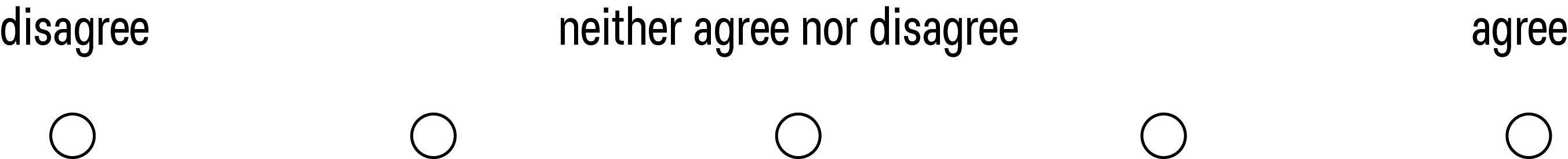 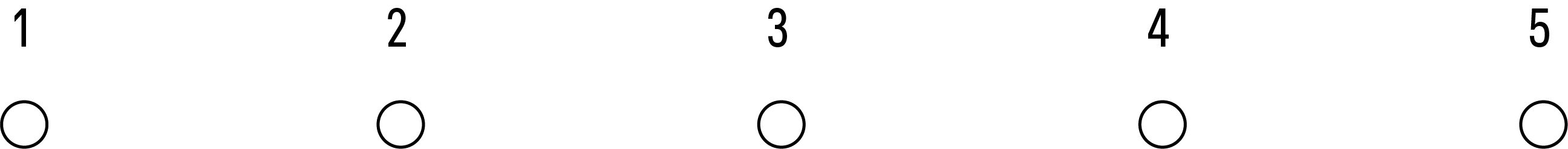 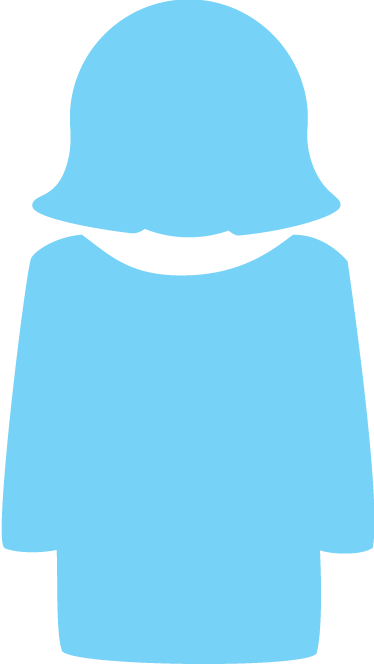 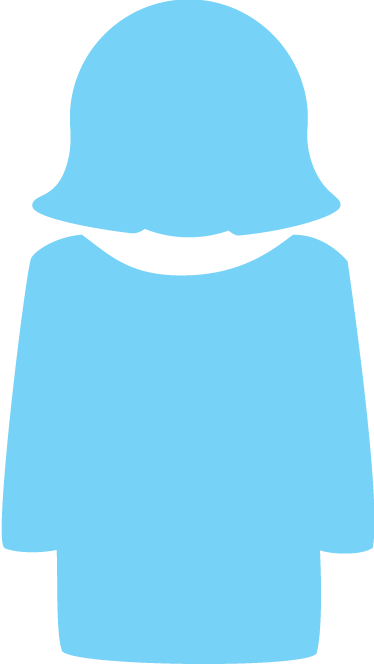 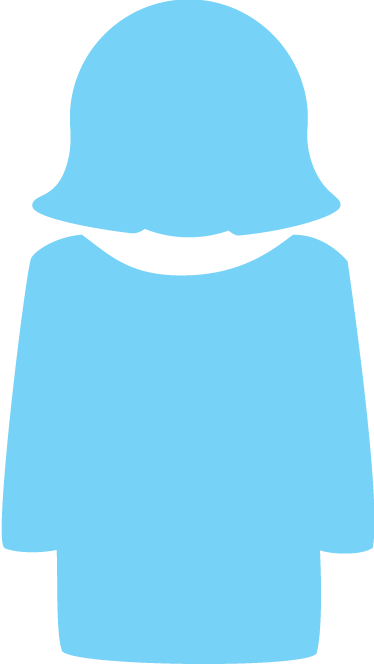 [Speaker Notes: We’ve also done follow ups to this work, delving deeper into some of our findings and possible paths forward. This subsequent work involved more interviews and also surveys. [CLICK]  Surveys, like interview protocols, require some iteration to prepare—you draft the questions, [CLICK] you decide what kind of scale you’re going to use (How much variability do you want? are you going to allow a middle option? ), [CLICK]  then you distribute the draft to a few people make sure your questions make sense, [CLICK] then you revise and then distribute the new version. More extensive surveys require more work.]
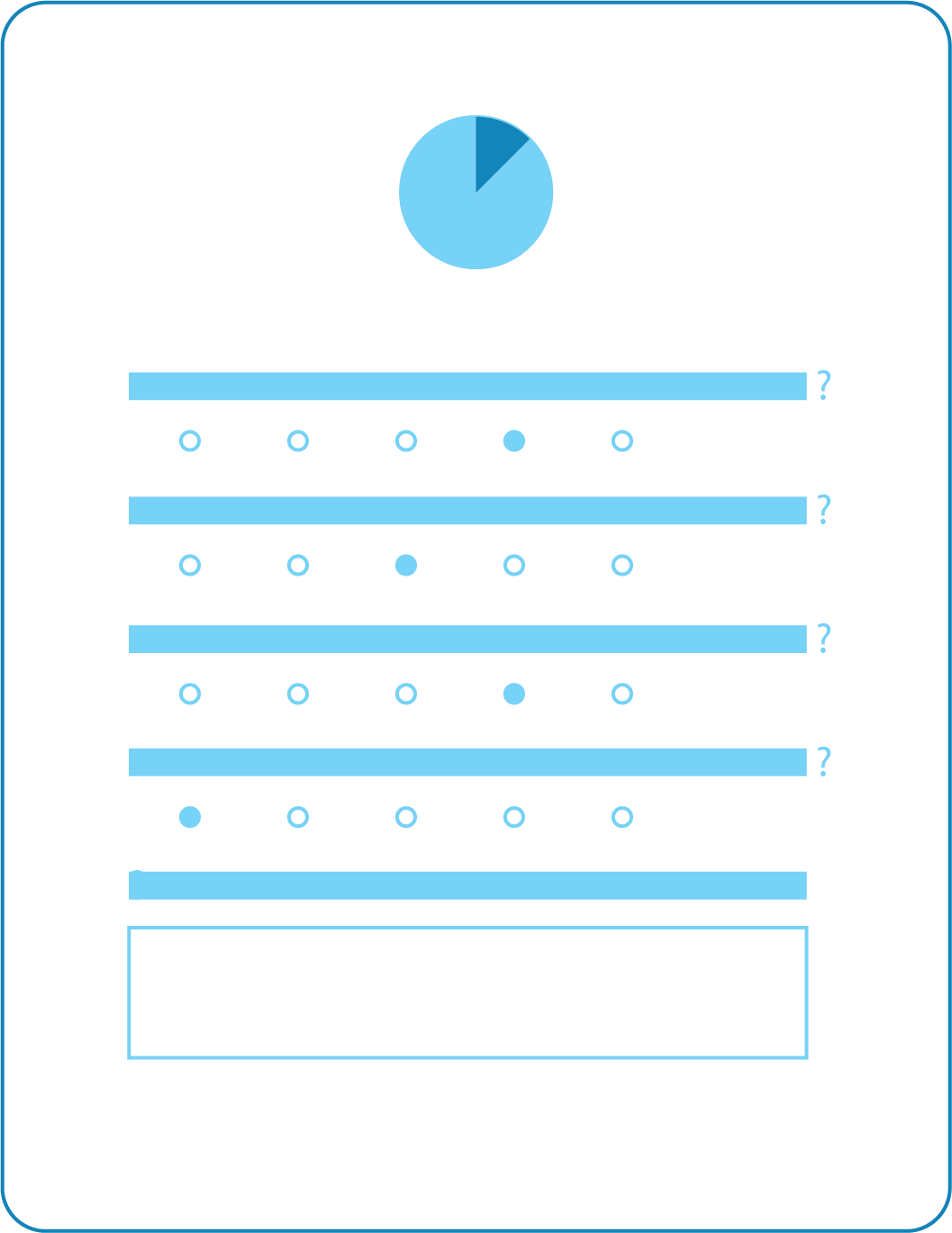 Method:
Surveys
Visualization feedback:
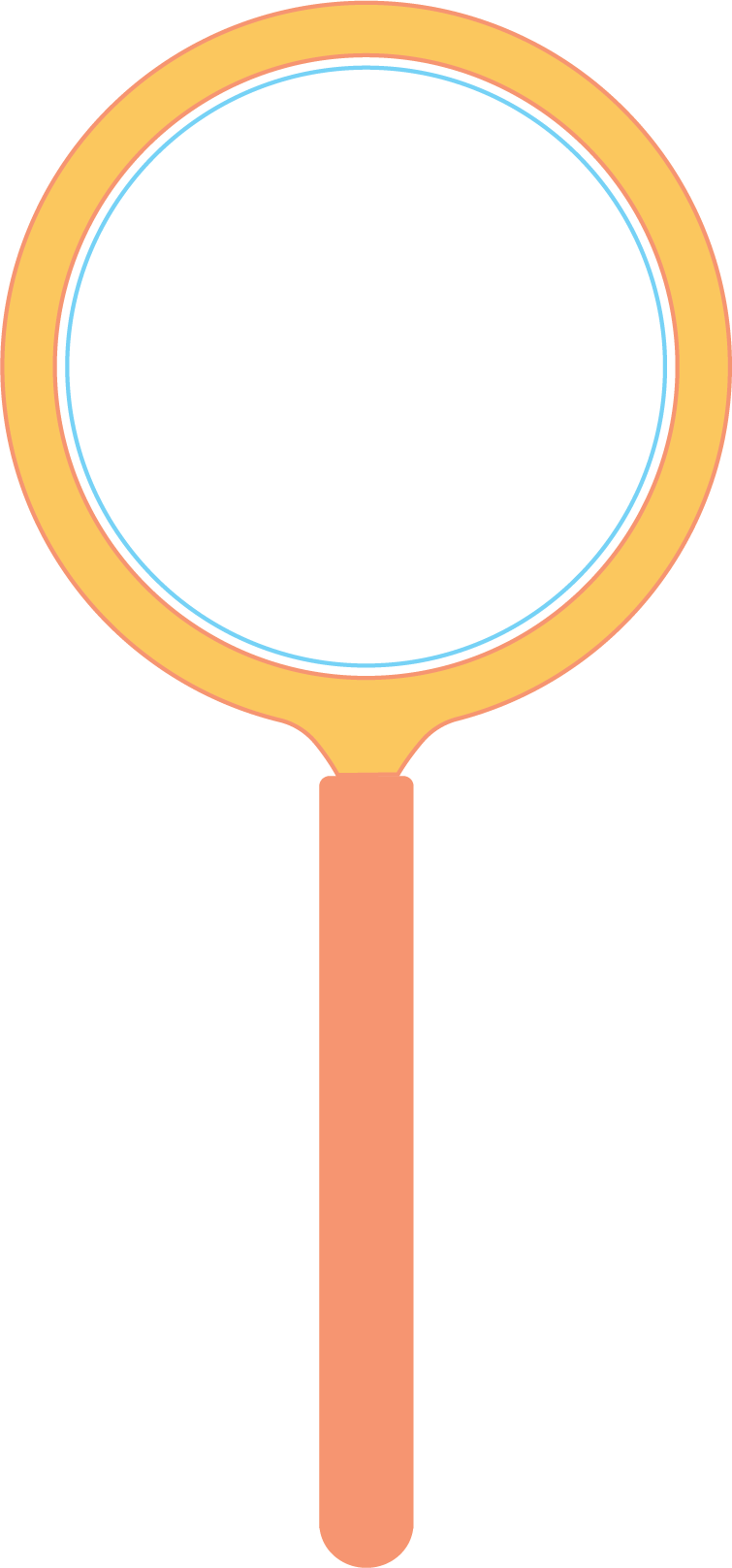 Comprehension
Favorability
[Speaker Notes: In our case, we were surveying people about some visualizations we were considering using. So we asked questions to help us figure out if they could actually understand the charts we made. [CLICK] Because if they don’t understand them then A) that’s a problem and B) that is a confound in the rest of our data. 

[CLICK] We also asked questions about what they thought of the visualizations so that we could understand how users might react to them and use them.]
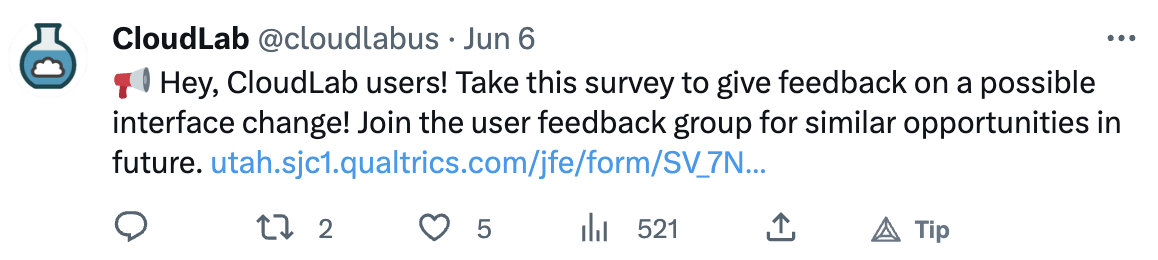 [Speaker Notes: Something that helped us along the way with this work is that we established a user feedback group. Recruitment can be difficult—especially busy academics—so having this pool of people who have agreed to be contacted for user research is great.]
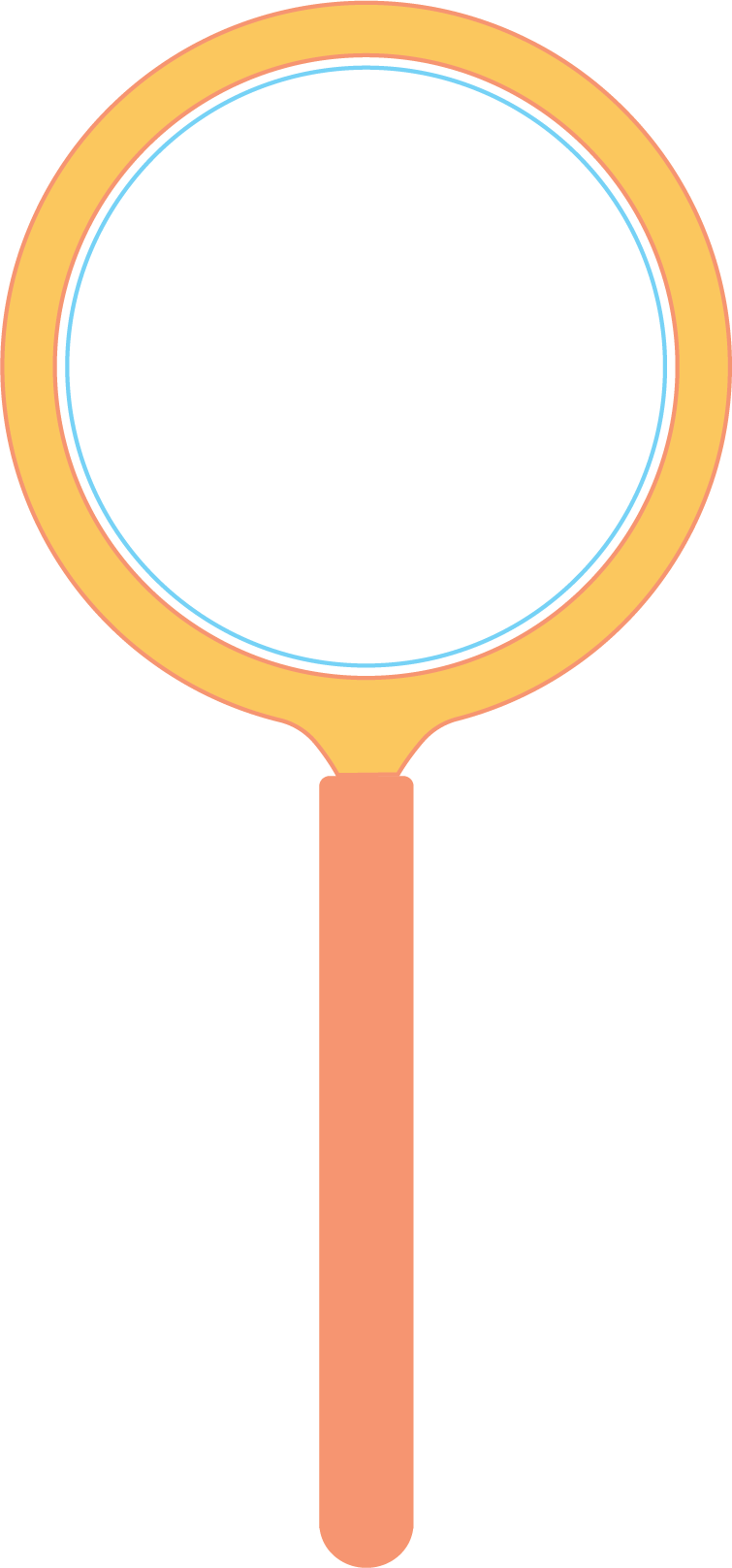 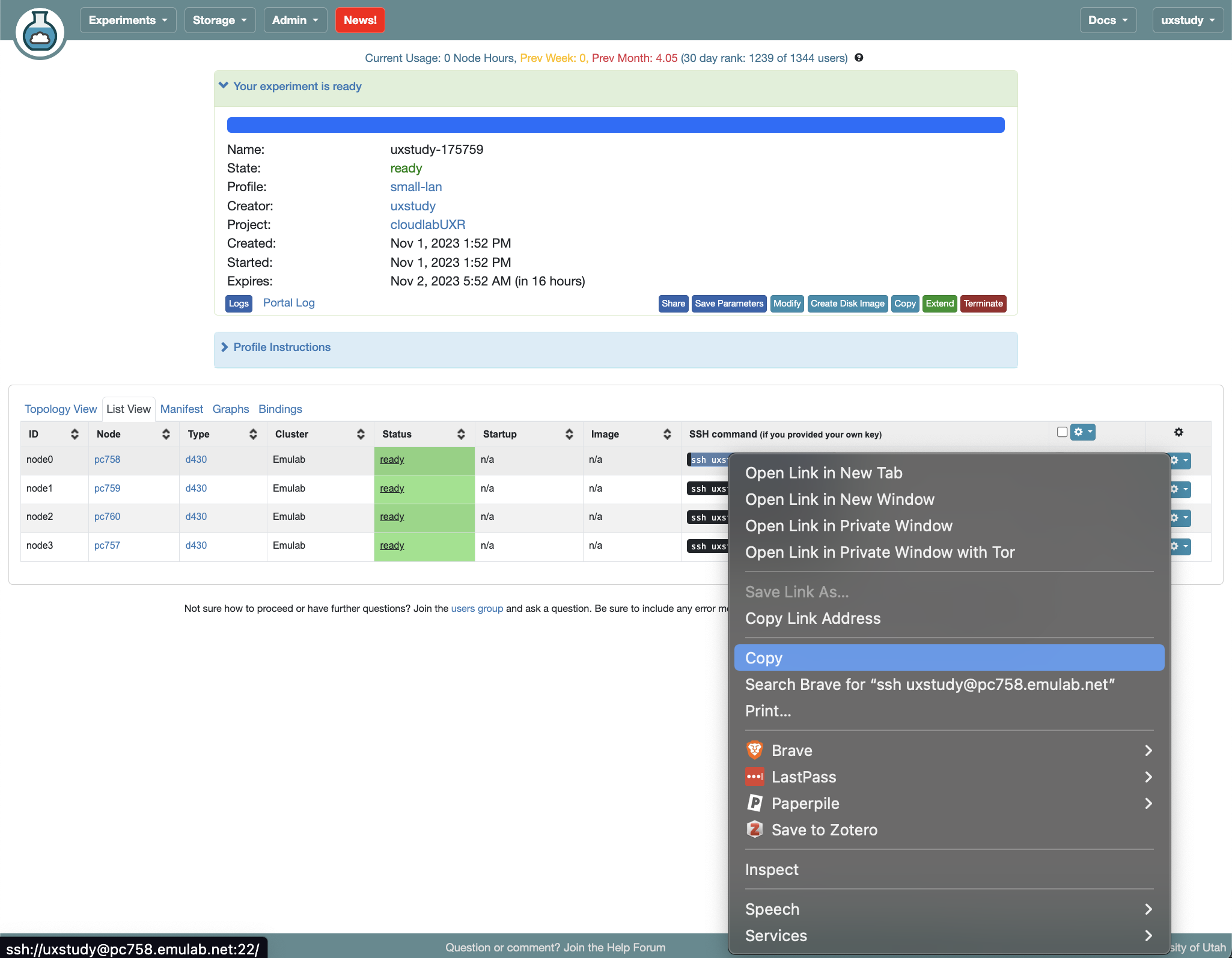 Routines
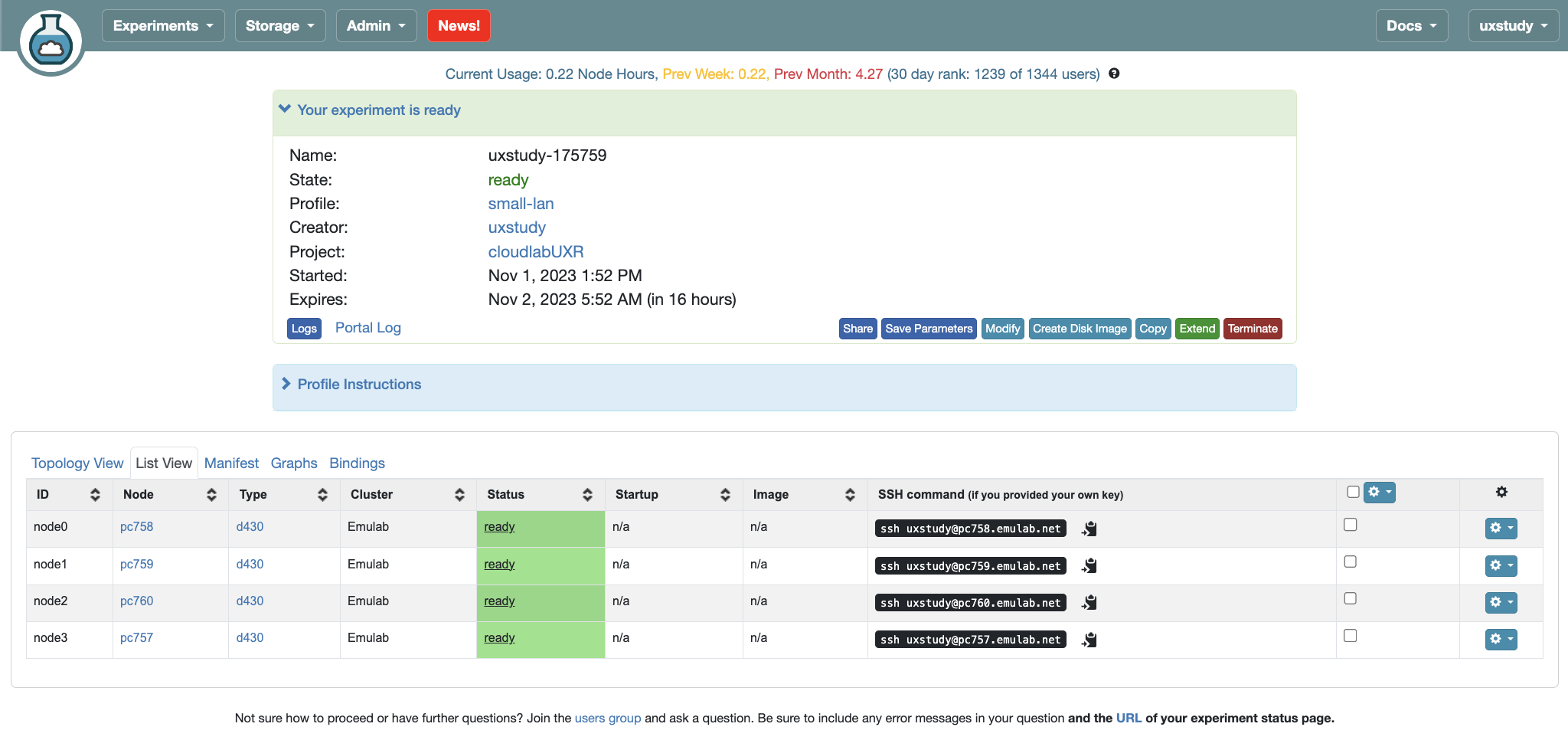 New features
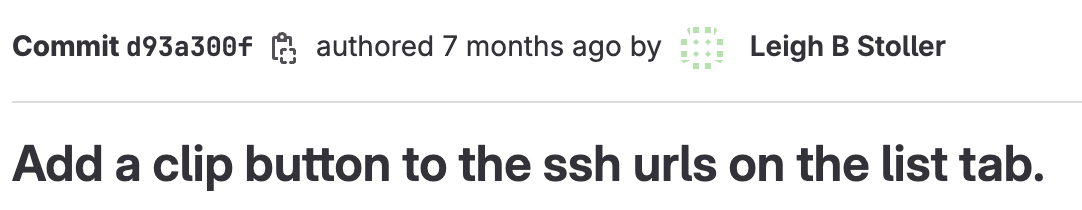 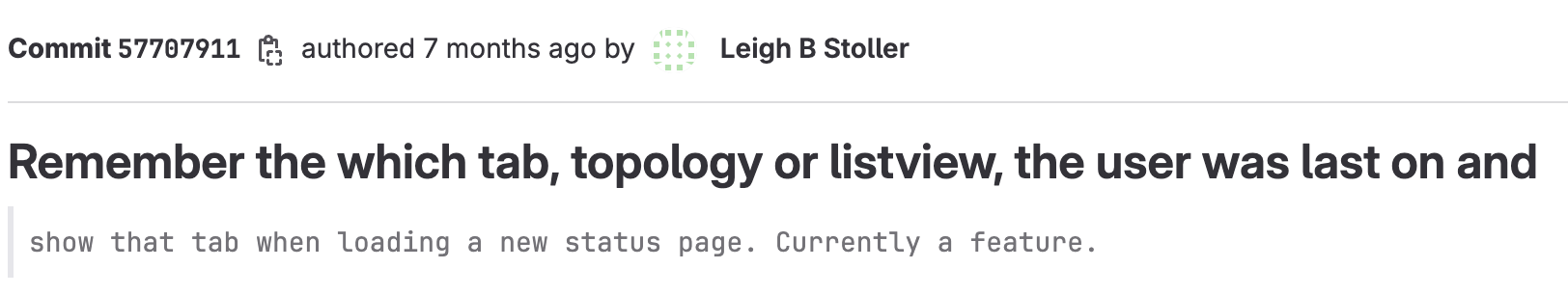 [Speaker Notes: So that's what we did, but what did we learn? For one, we learned about users’ routines and found ways we can support them better. 
[CLICK] For instance, we found that a common workflow is for users to instantiate an experiment and then immediately click on this “List View” tab to copy SSH commands with keyboard shortcuts or the right click dropdown menu. 

Given how pervasive this workflow was, we actually introduced some UI changes to better support it. For instance, [CLICK] we now have a copy button for the commands. You can see it on the right here, it's a clip board that I've circled. We’ve changed the tab defaults as well.]
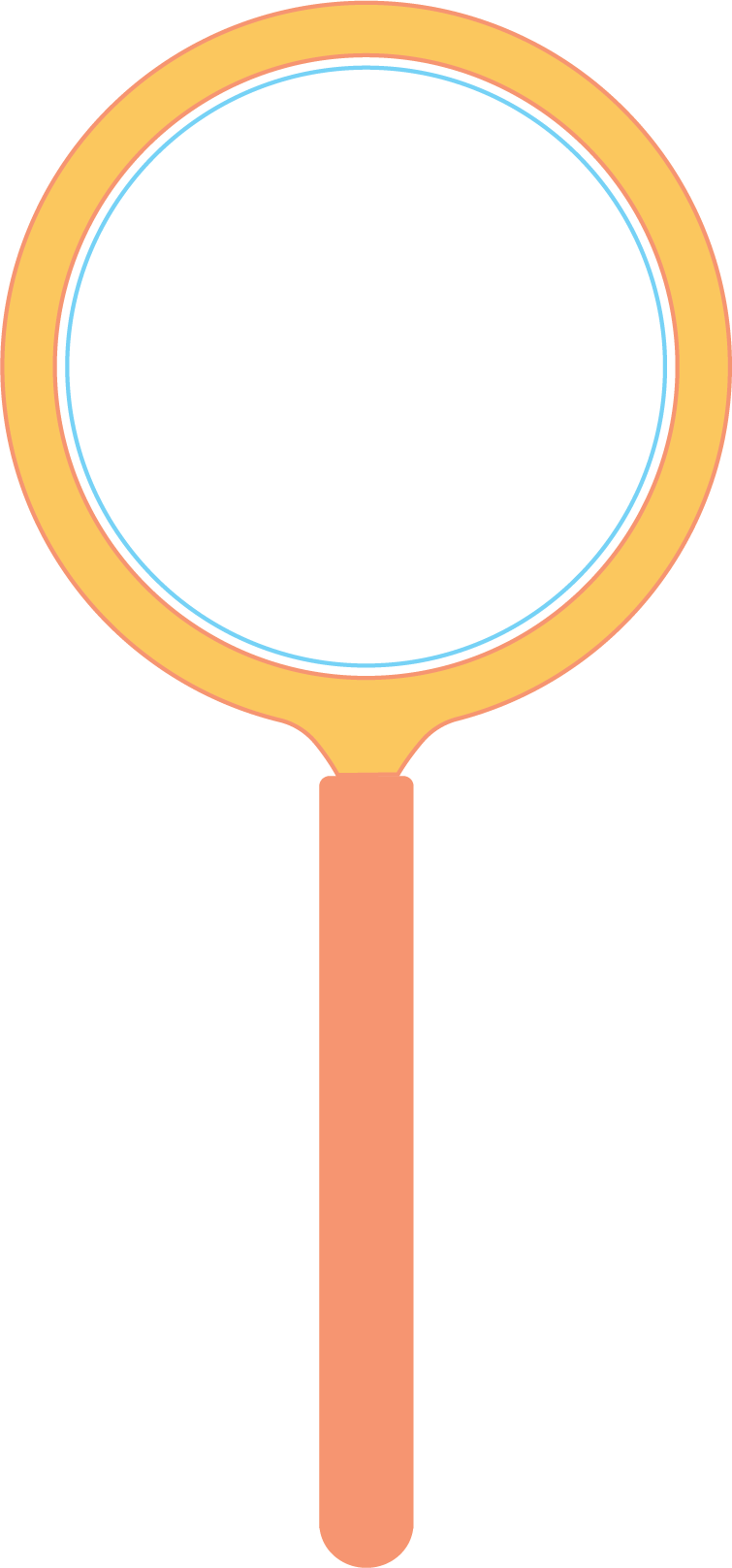 Routines
“I usually prefer to terminate it and give the resources back in case somebody else needs them...” - P2
Planned intervention
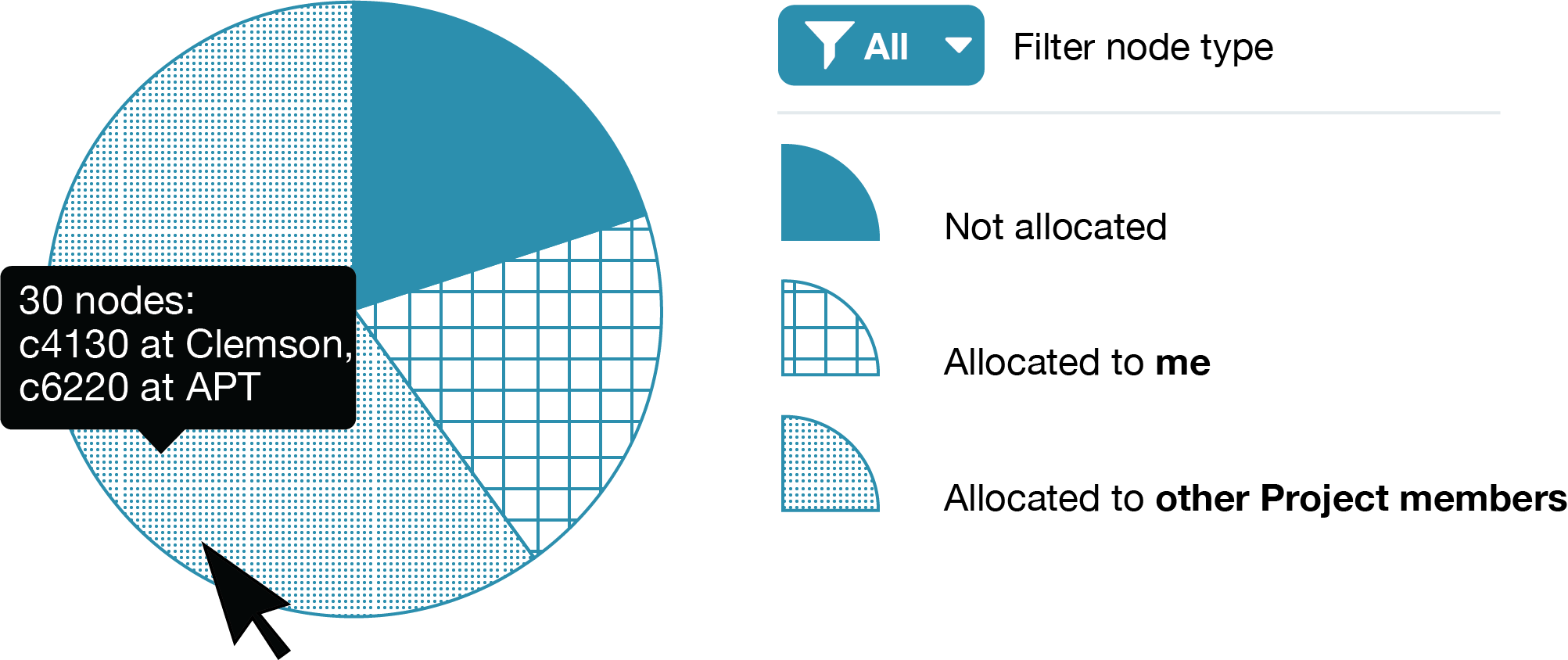 [Speaker Notes: Some other habits we learned about were a pleasant surprise. CloudLab has had a reservation system that helps get more nodes to more users, but the development team has been concerned about hoarding behavior among people who DO have nodes. So we were surprised and happy when we heard about people trying their best to return nodes quickly as a matter of routine. 

[CLICK] And this is actually part of why we tried out those visualizations. We were attempting to encourage more of that behavior.]
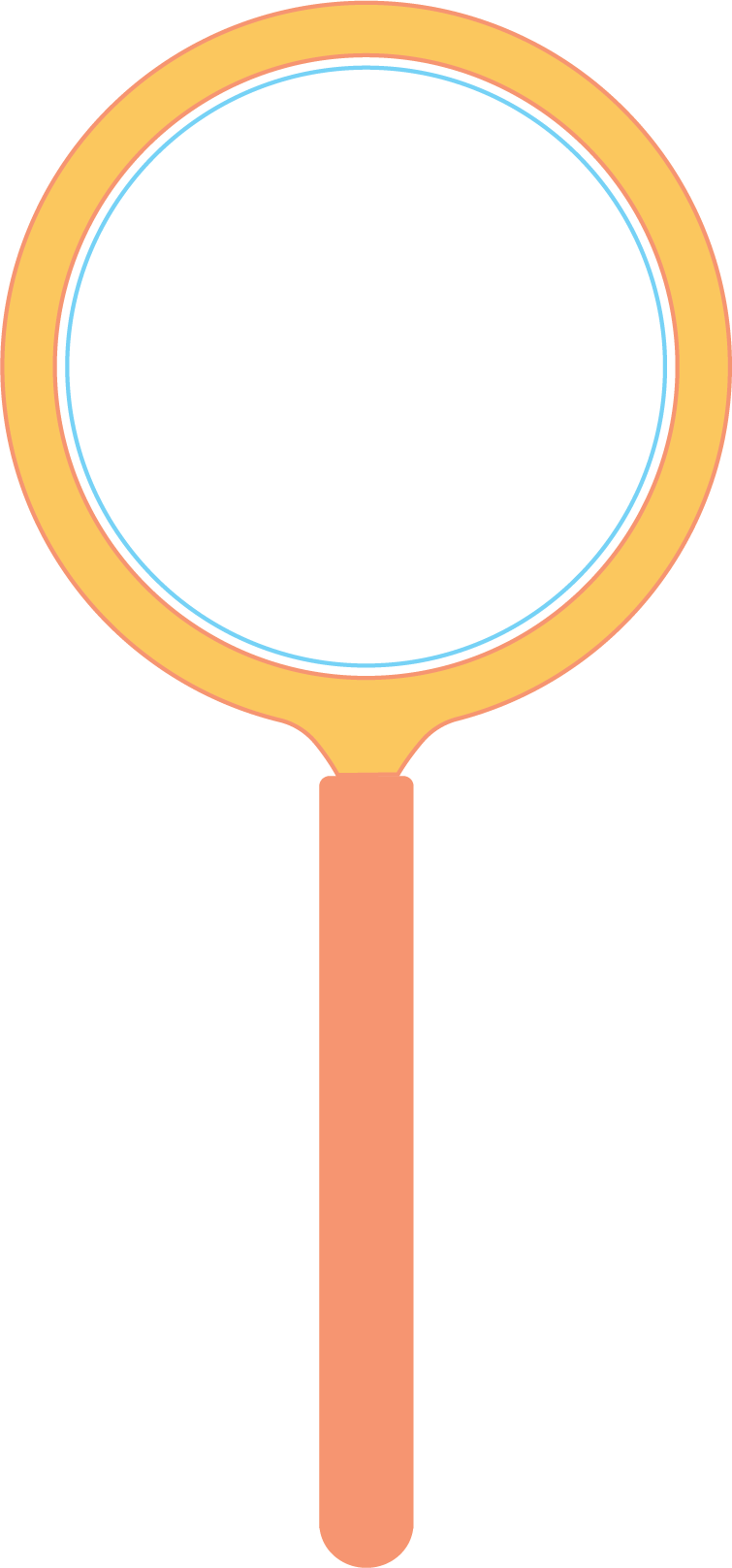 Challenges
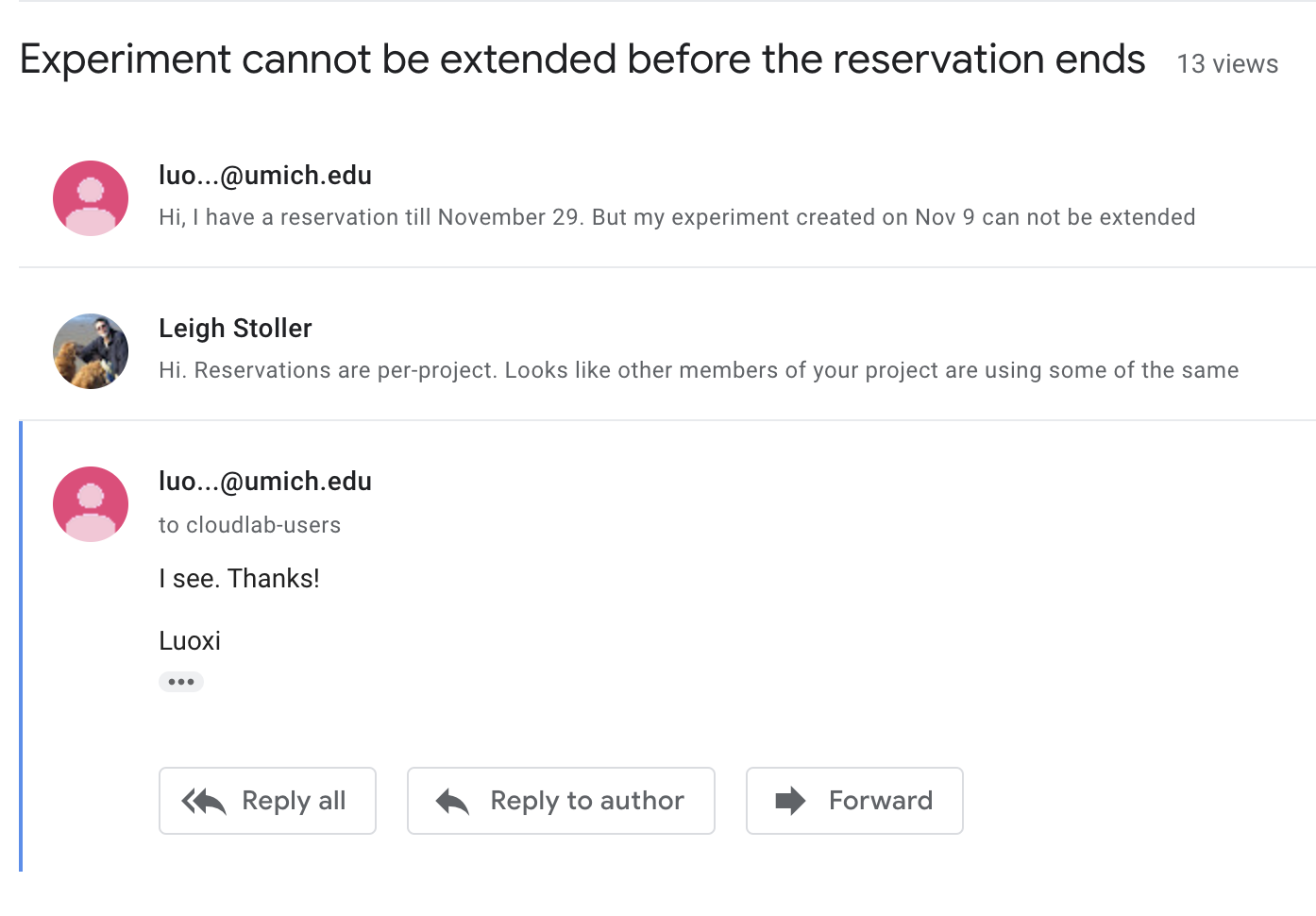 Planned intervention
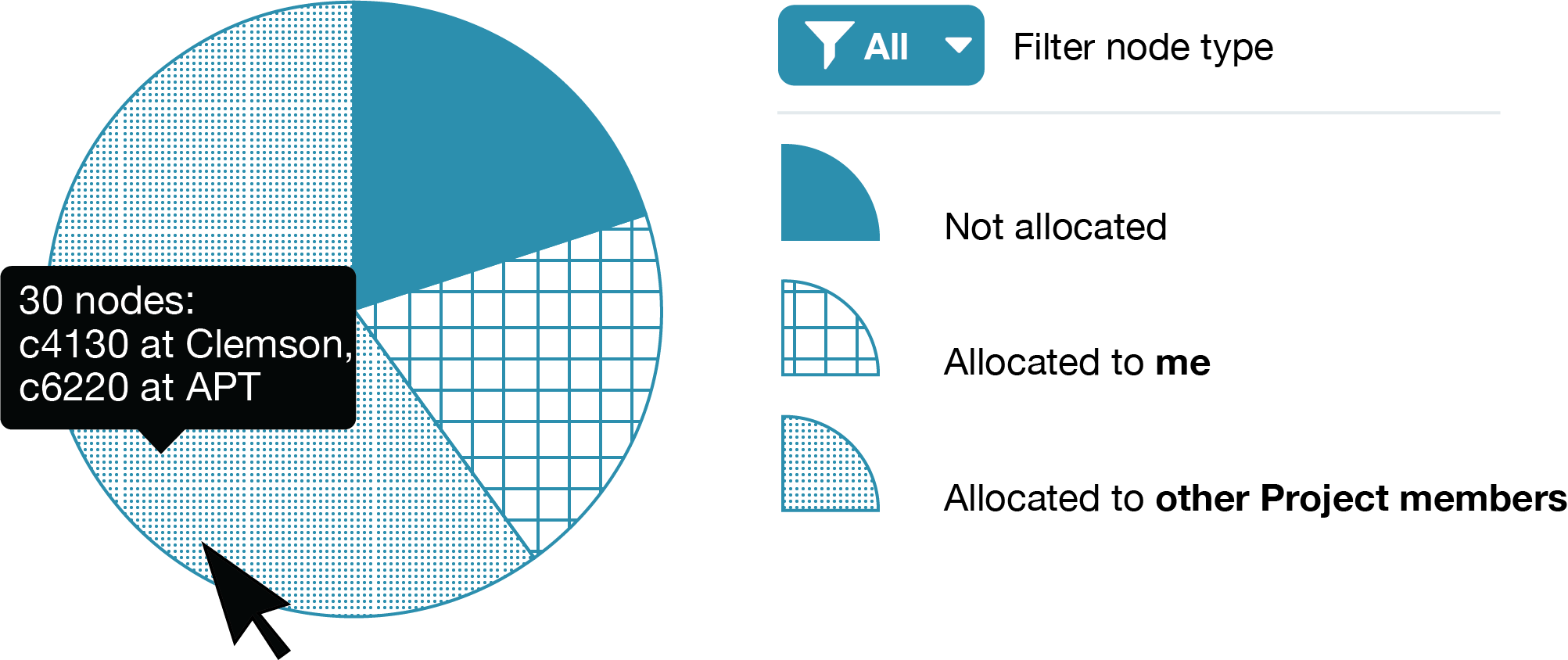 Reservations are per-project
[Speaker Notes: Another reason for our visualizations was the confusion we knew users had about the reservation system—members of the same project on CloudLab share access to reserved nodes and users were often not aware of that.]
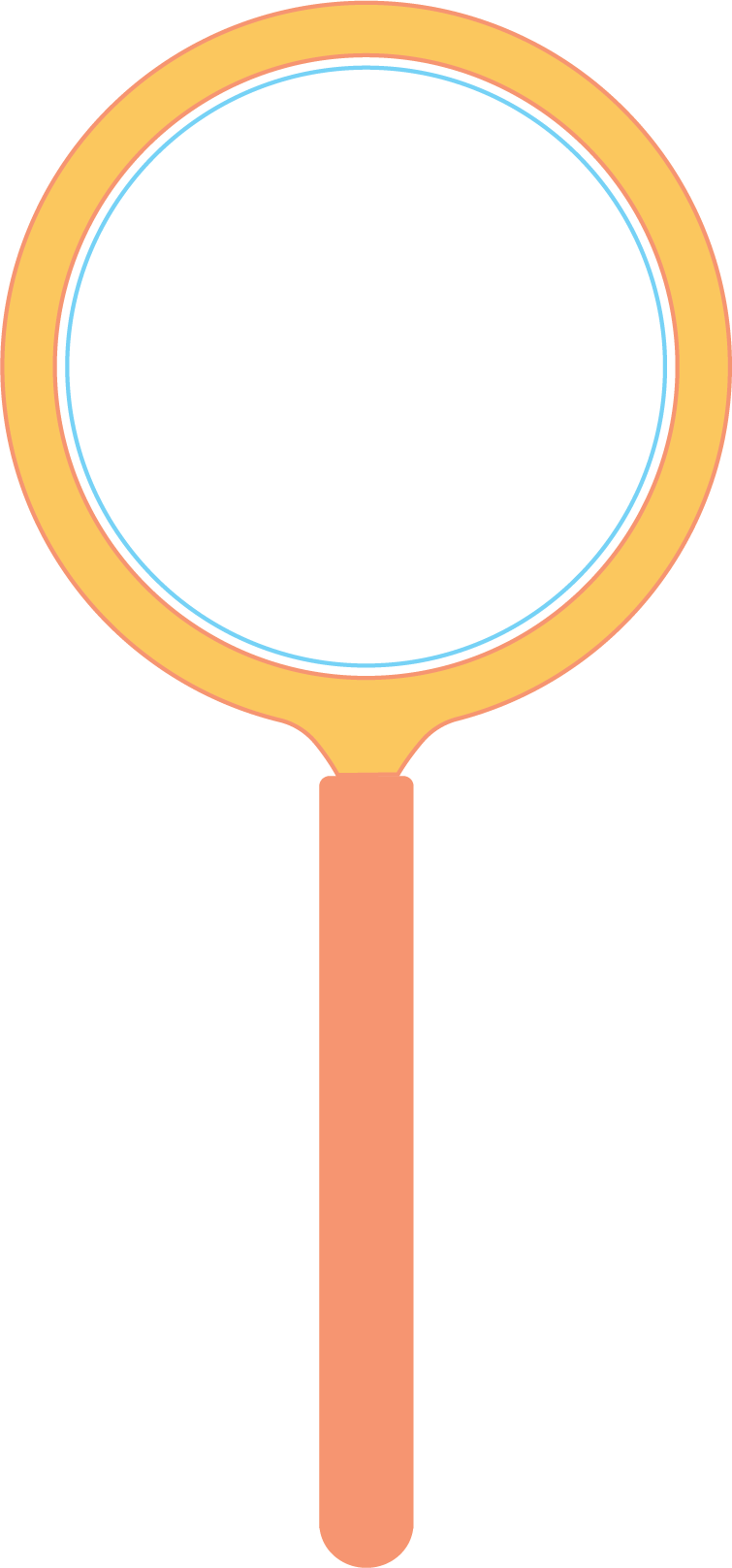 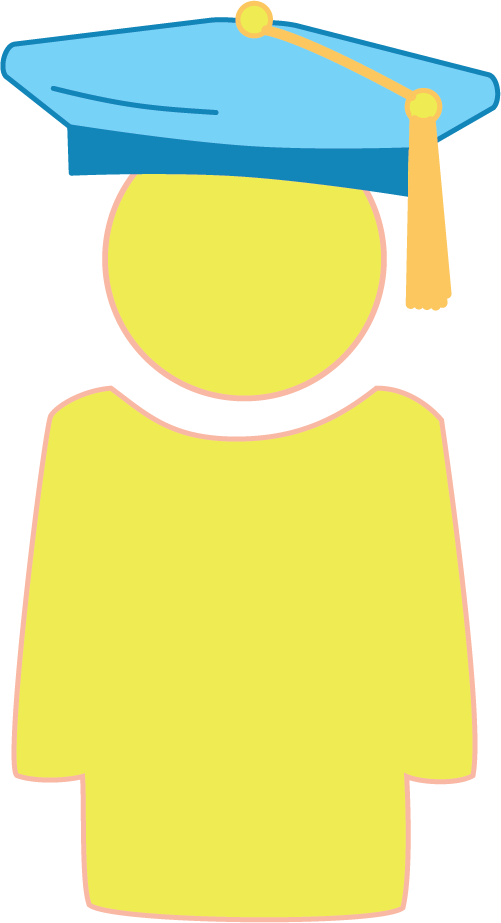 Challenges
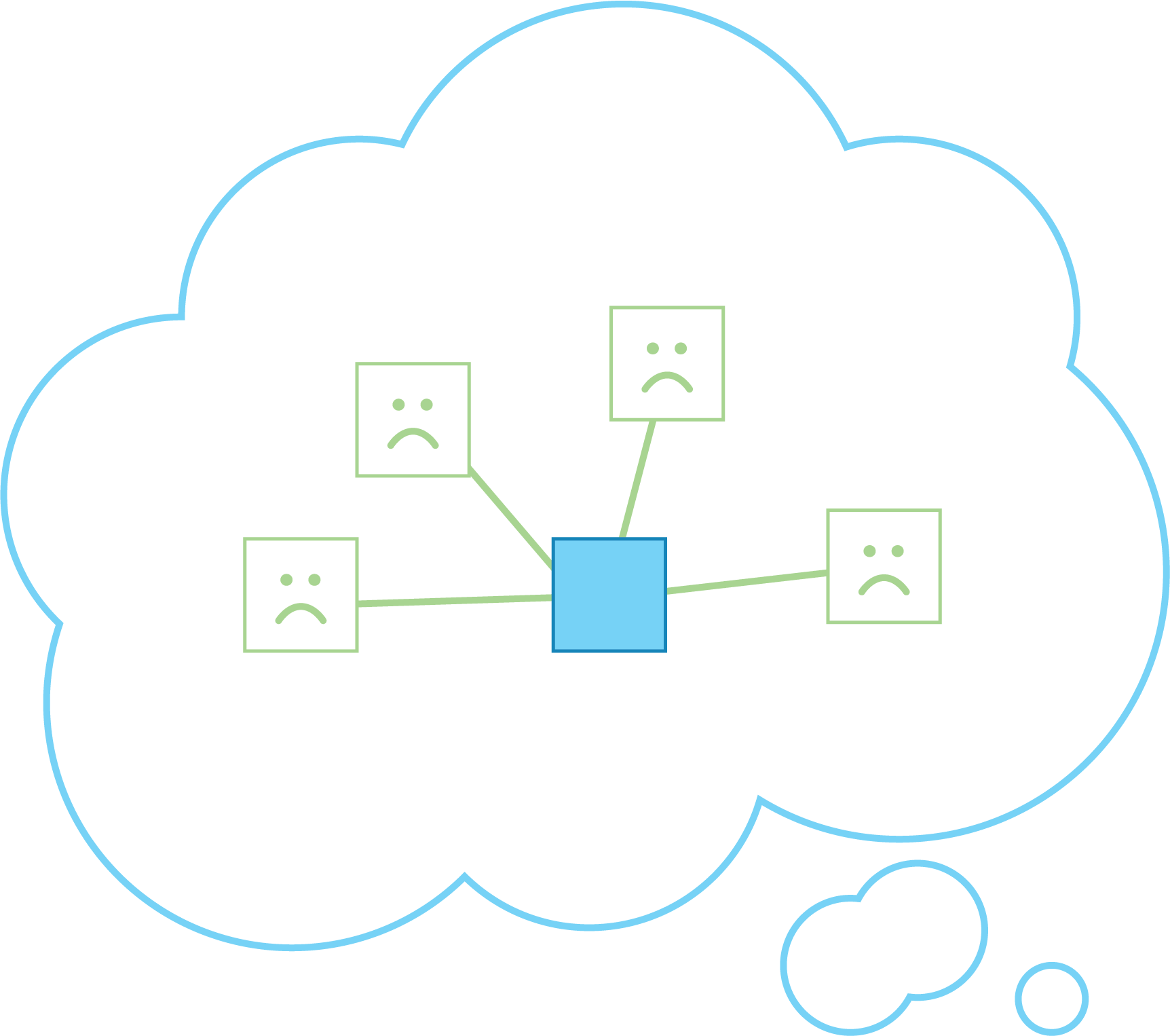 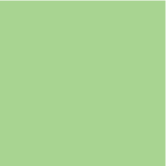 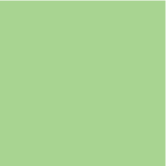 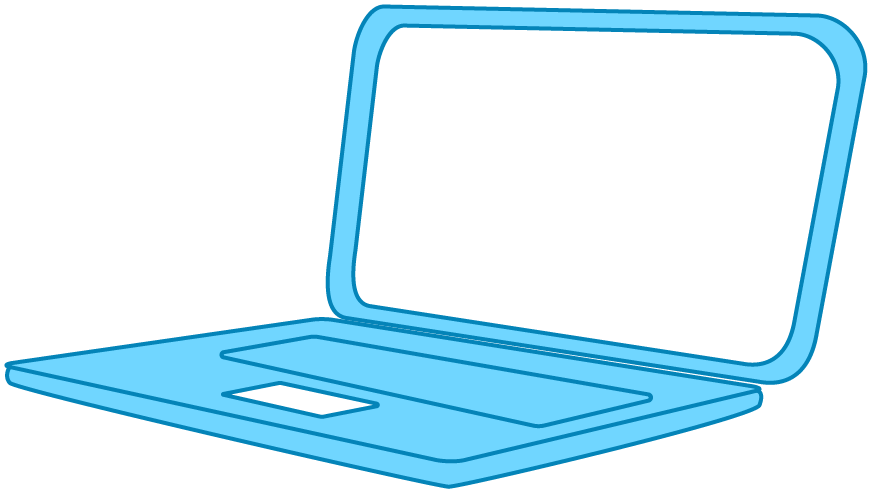 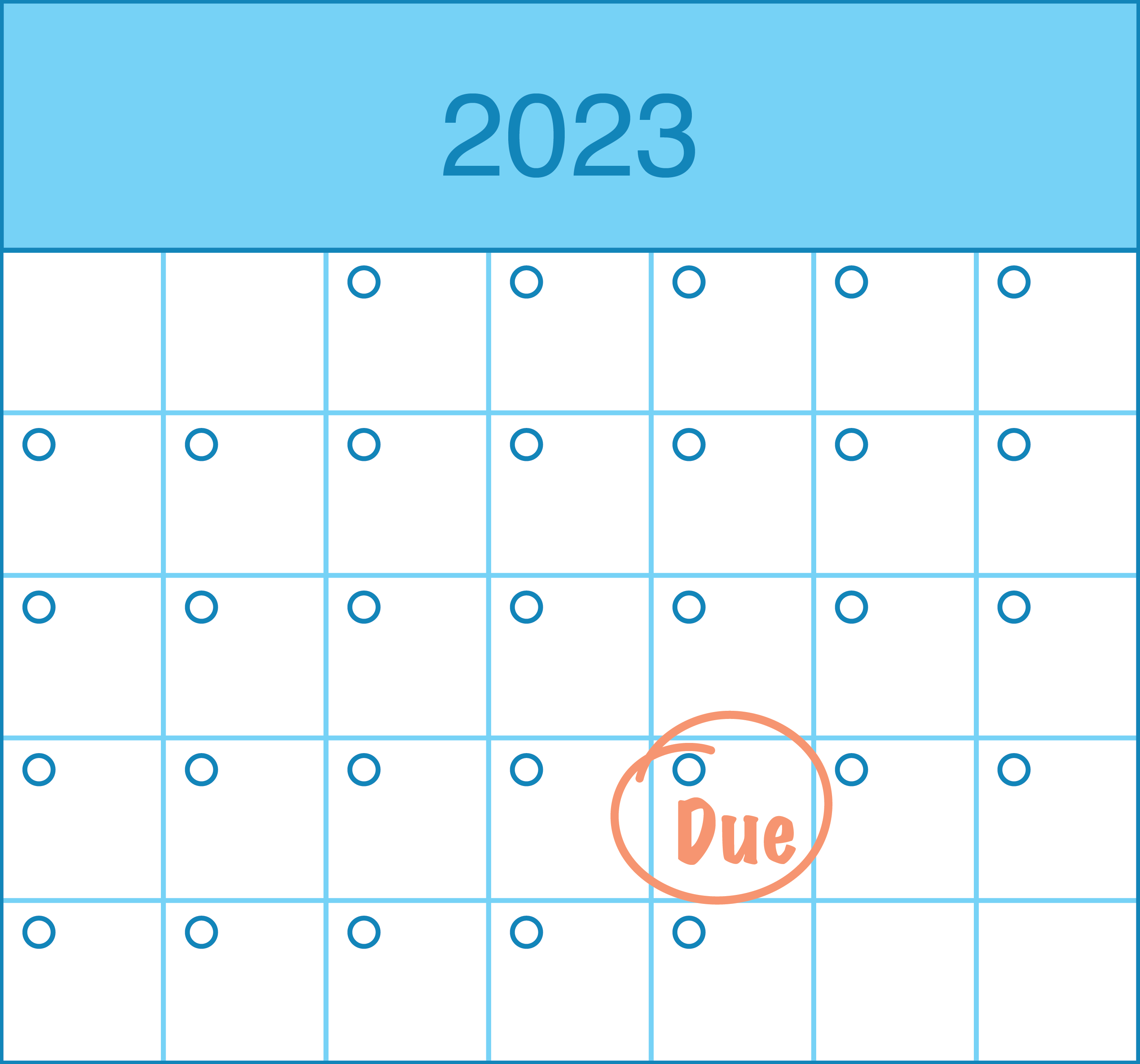 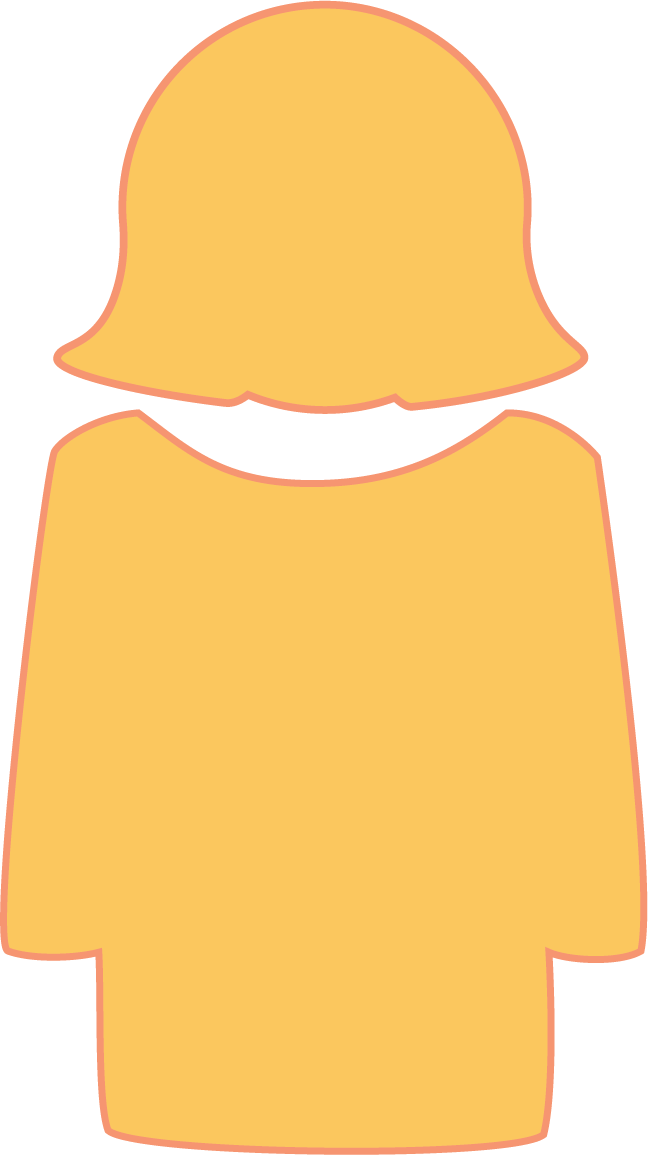 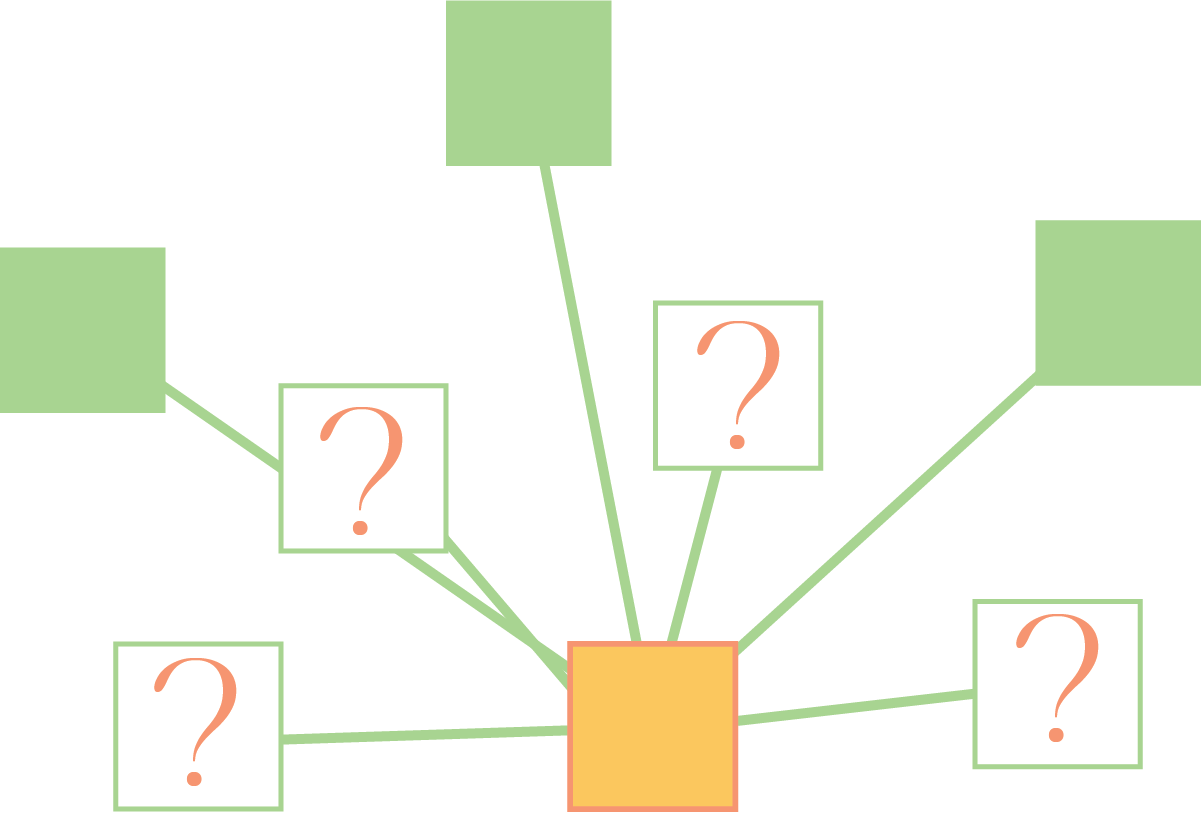 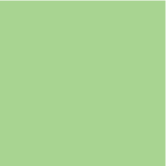 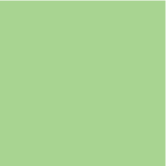 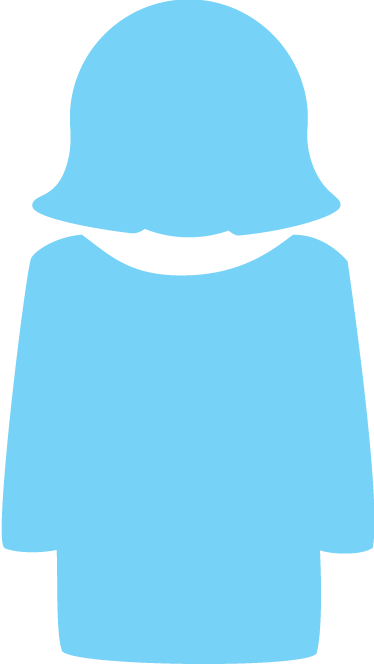 [Speaker Notes: The reservation system surfaced as a trouble spot in other ways: because nodes were shared, even if people understood the system, they might still have trouble with it. 
One participant told us that they had reserved some nodes, but their project mate also needed them. [CLICK] After their PI decided the project mate would get to use the nodes, our participant missed their publication deadline because they couldn’t run their experiment.]
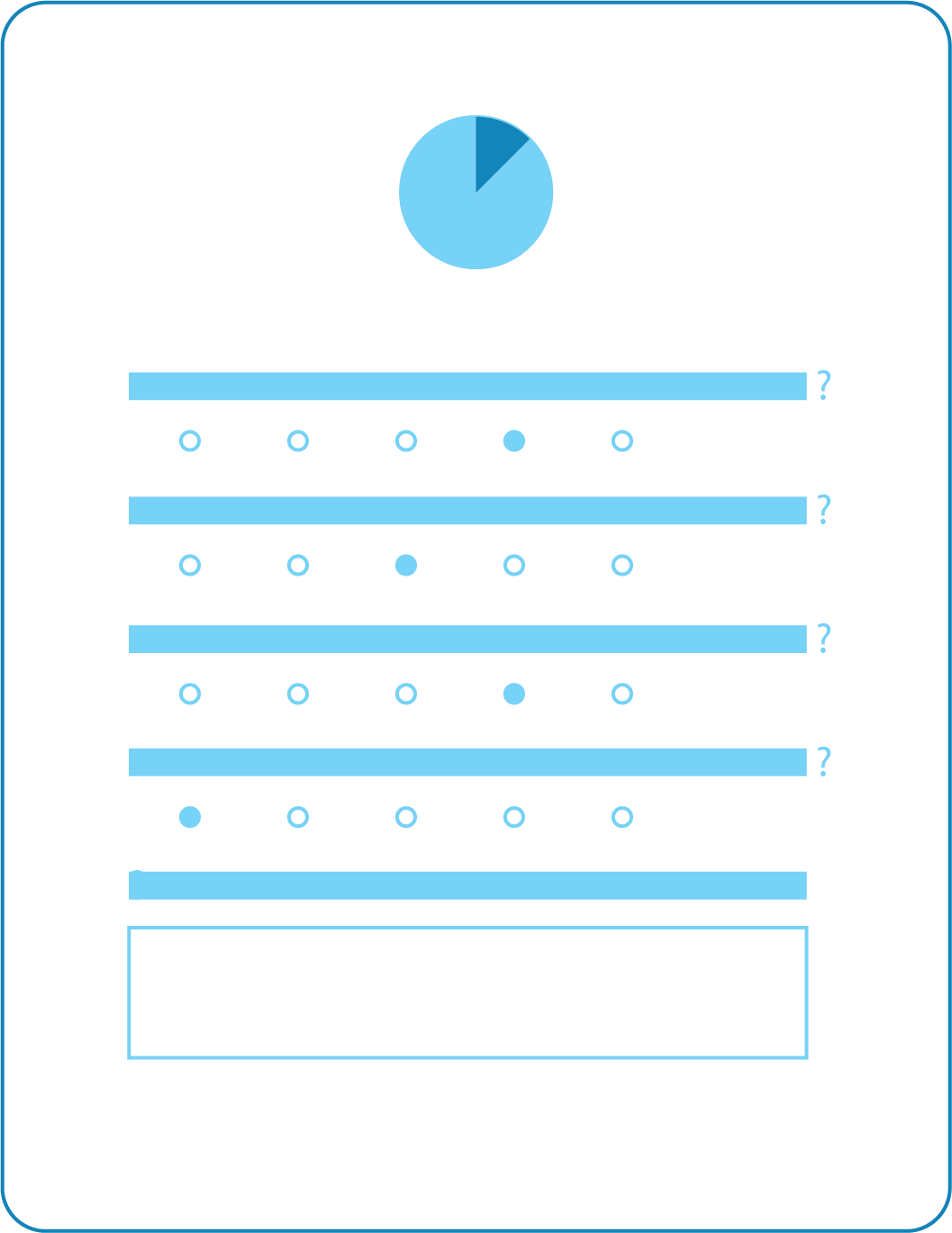 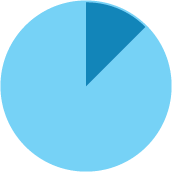 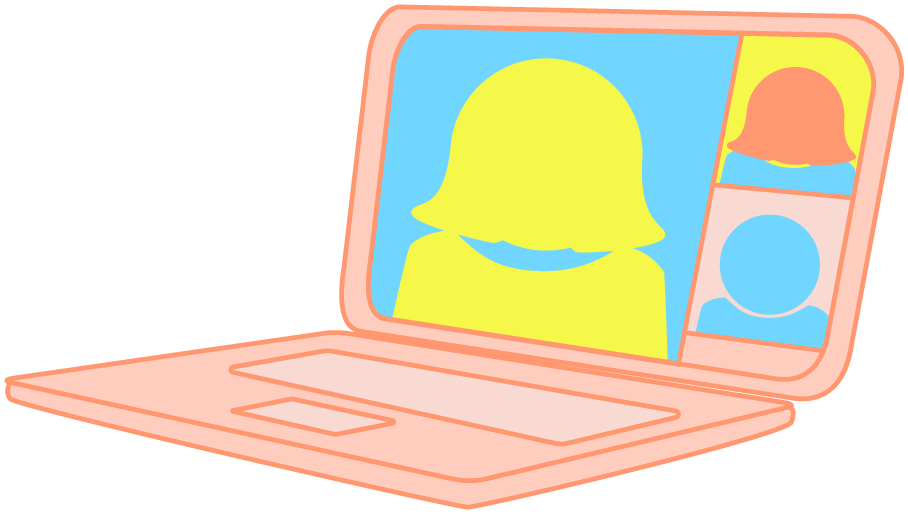 Big UI Changes
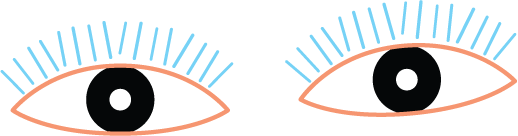 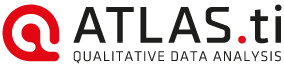 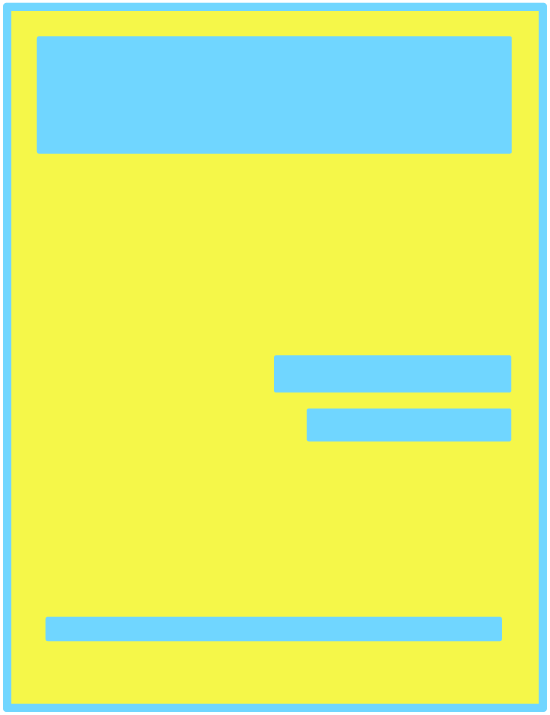 JOURNAL
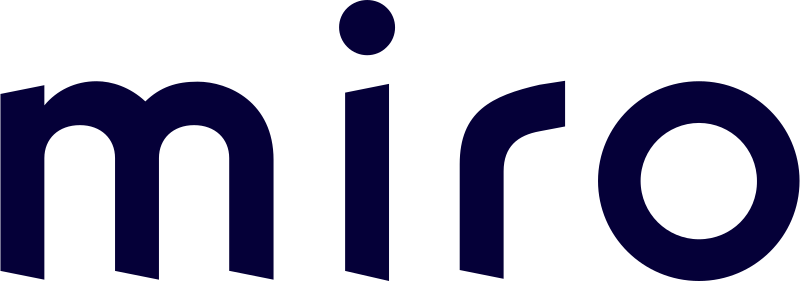 Small UI Changes
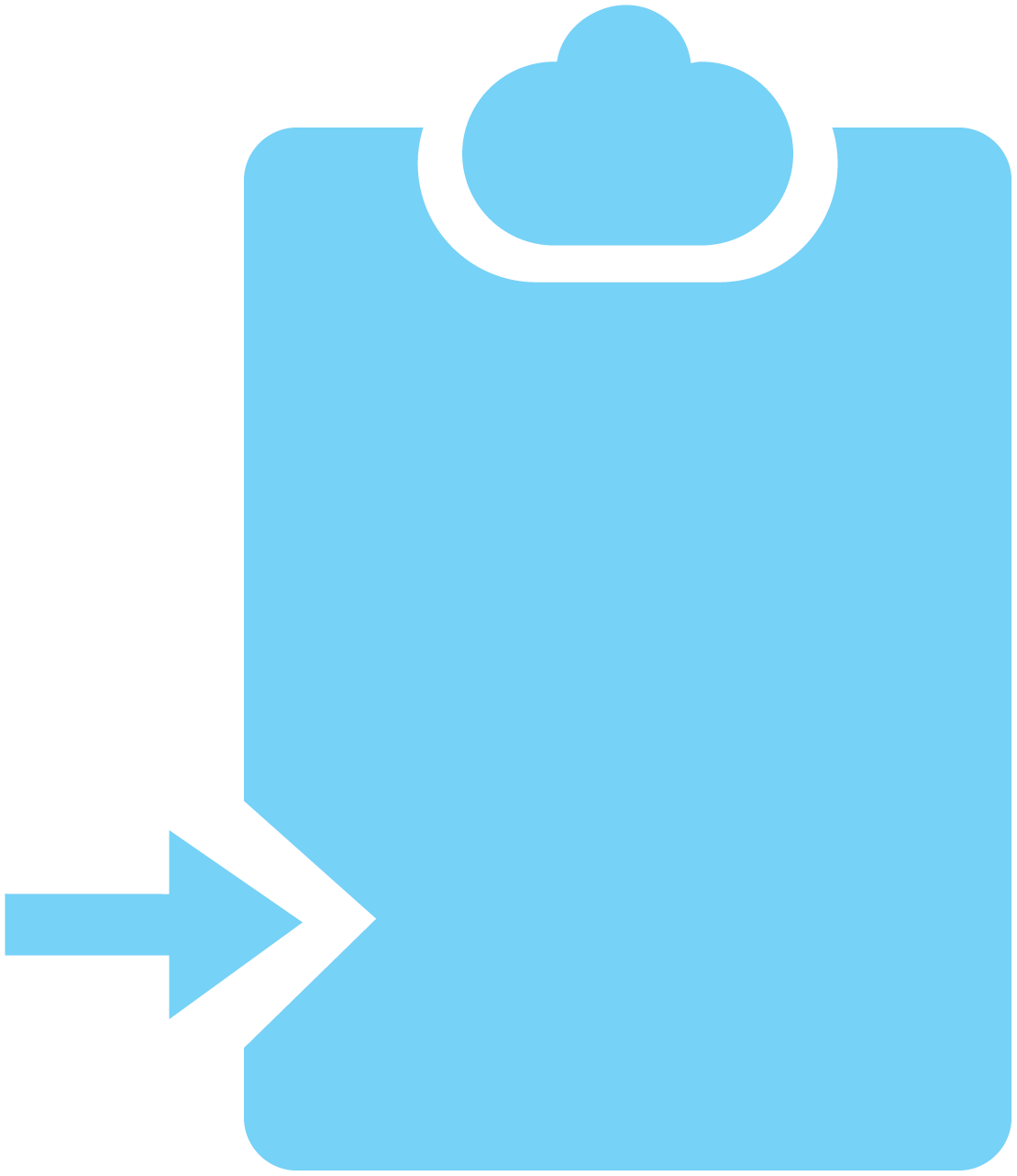 [Speaker Notes: We’ve made some small changes to CloudLab like the ones I mentioned earlier, but after gaining some direction from these initial findings about trouble spots, we sought to make some more significant changes to address the issues. 

[CLICK] We drew on prior literature to design some new visualizations that we thought would help users coordinate node use and better understand that reservations are shared resources among project members. And then, like I described already, we evaluated those with surveys and interviews.]
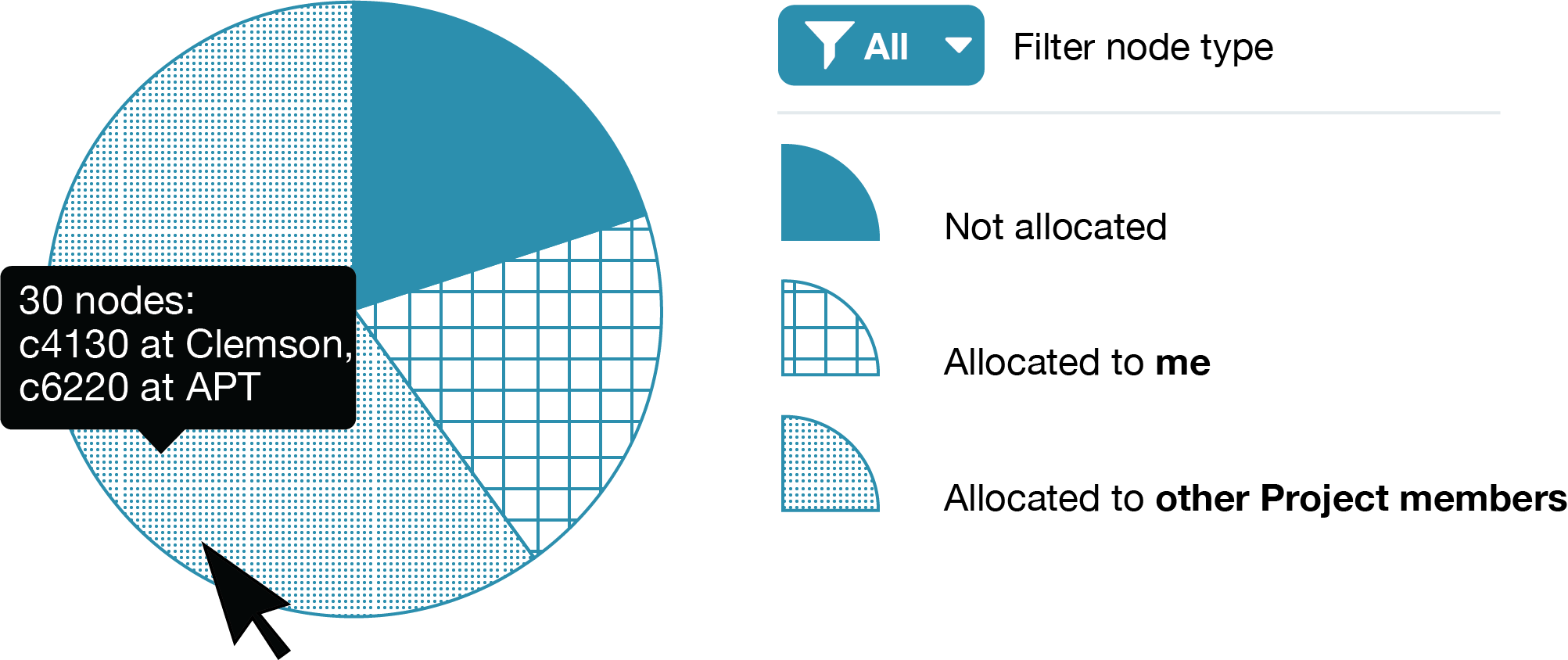 [Speaker Notes: We visualized a project’s reserved nodes in a pie chart, breaking them down into shares according to whose experiment they were allocated to—me, someone else in my project, or no one. We thought this would emphasize that reservations are a project level resource.]
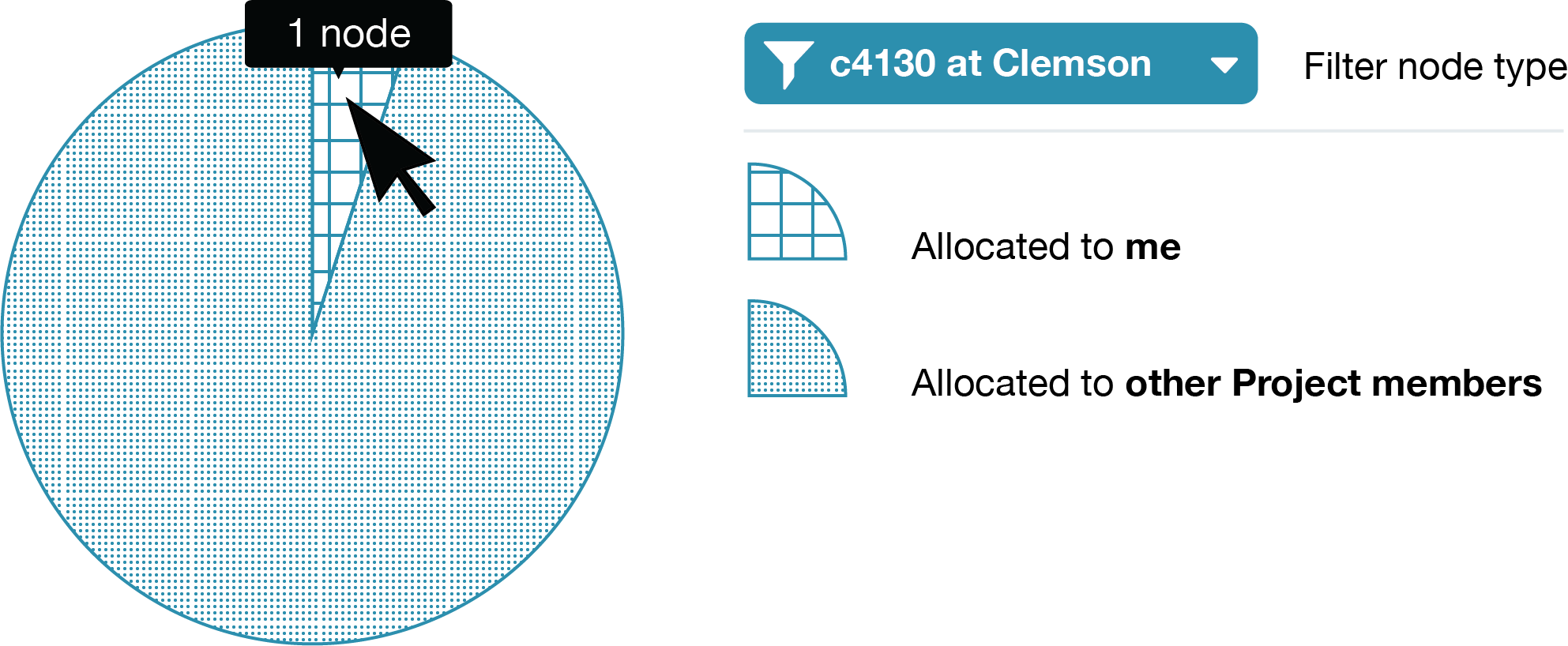 [Speaker Notes: And we also allowed people to filter by node type so that they can pay attention to what matters to them.

This a filtered state shows my project’s reserved nodes of a specific type and whose experiments they belong to. C4130 hosted at Clemson.]
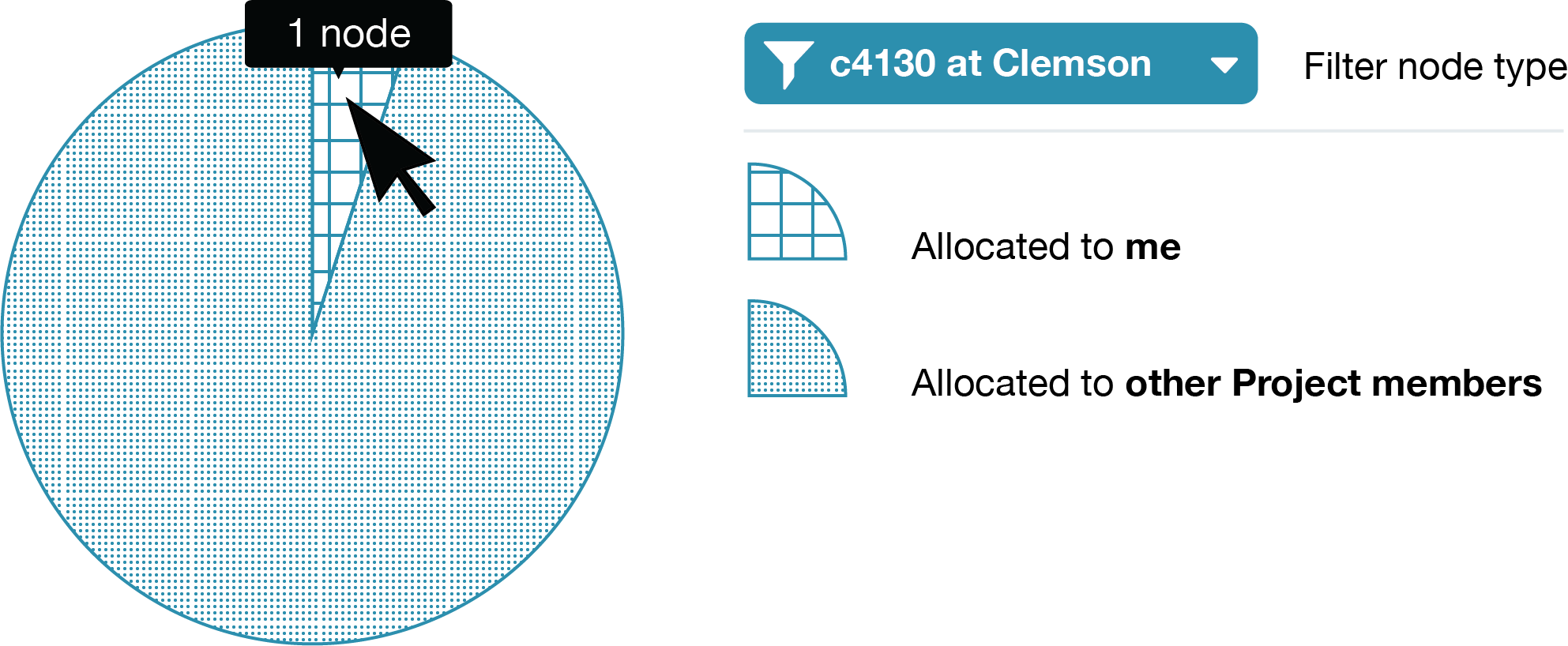 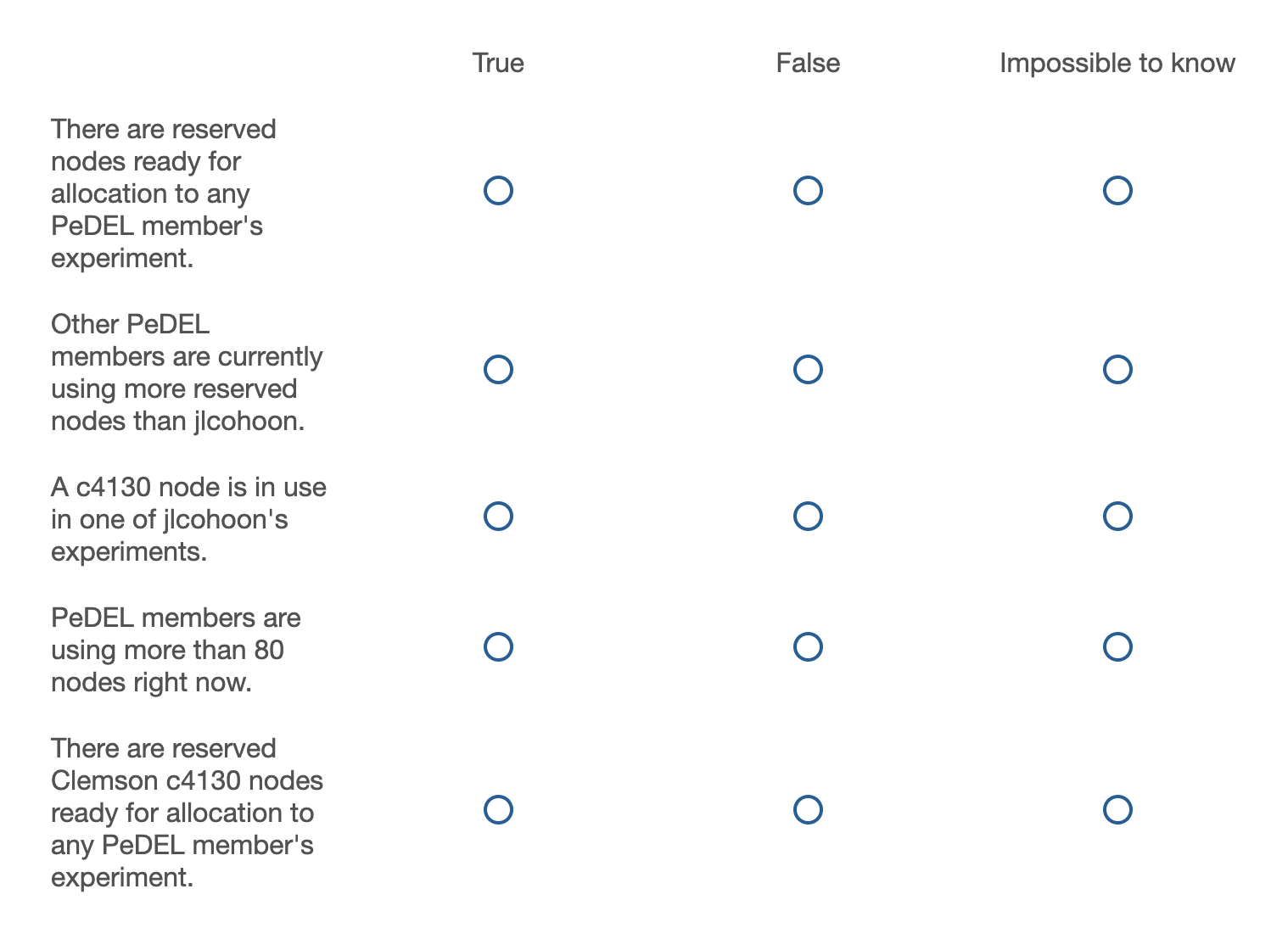 [Speaker Notes: In our survey to evaluate this visualization, we asked a comprehension question:  is it true/false or impossible to know if a C4130 node is in use in one of my experiments. You might try to answer the question yourself now. [pause]]
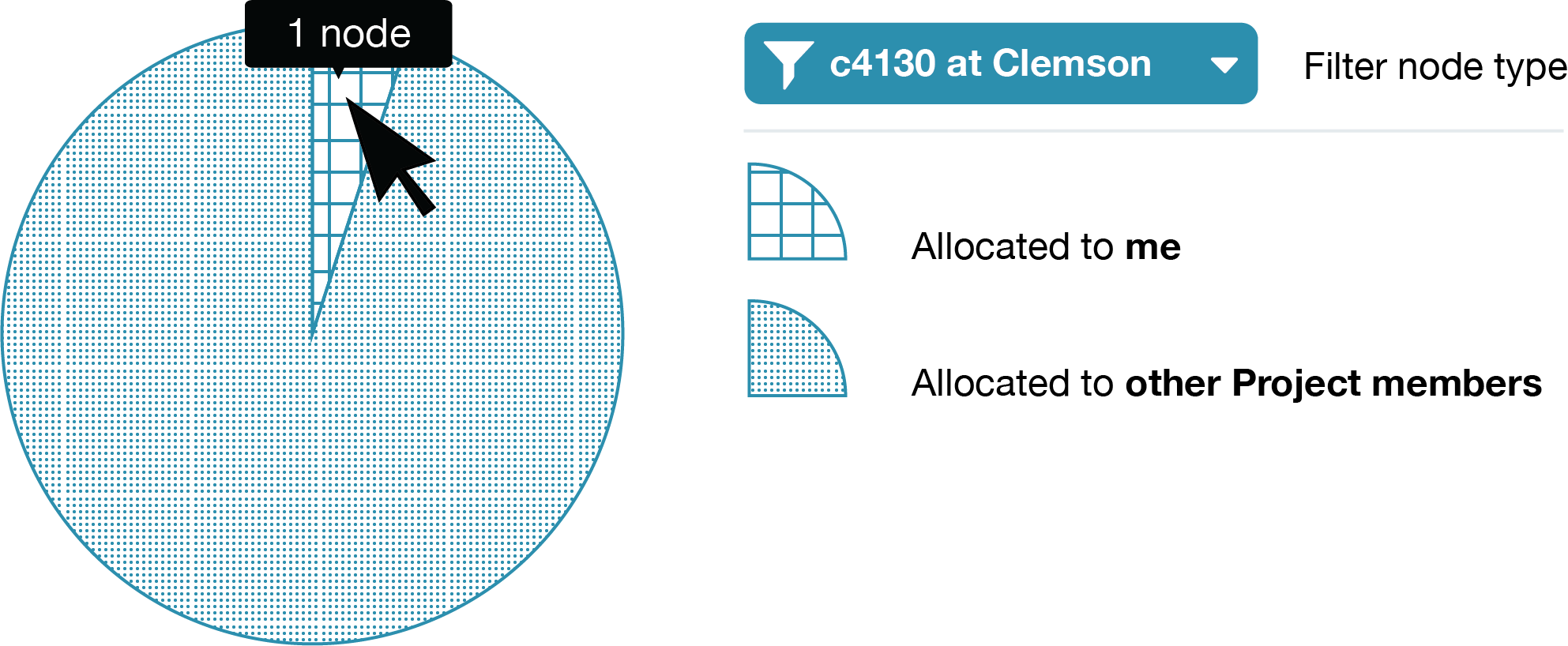 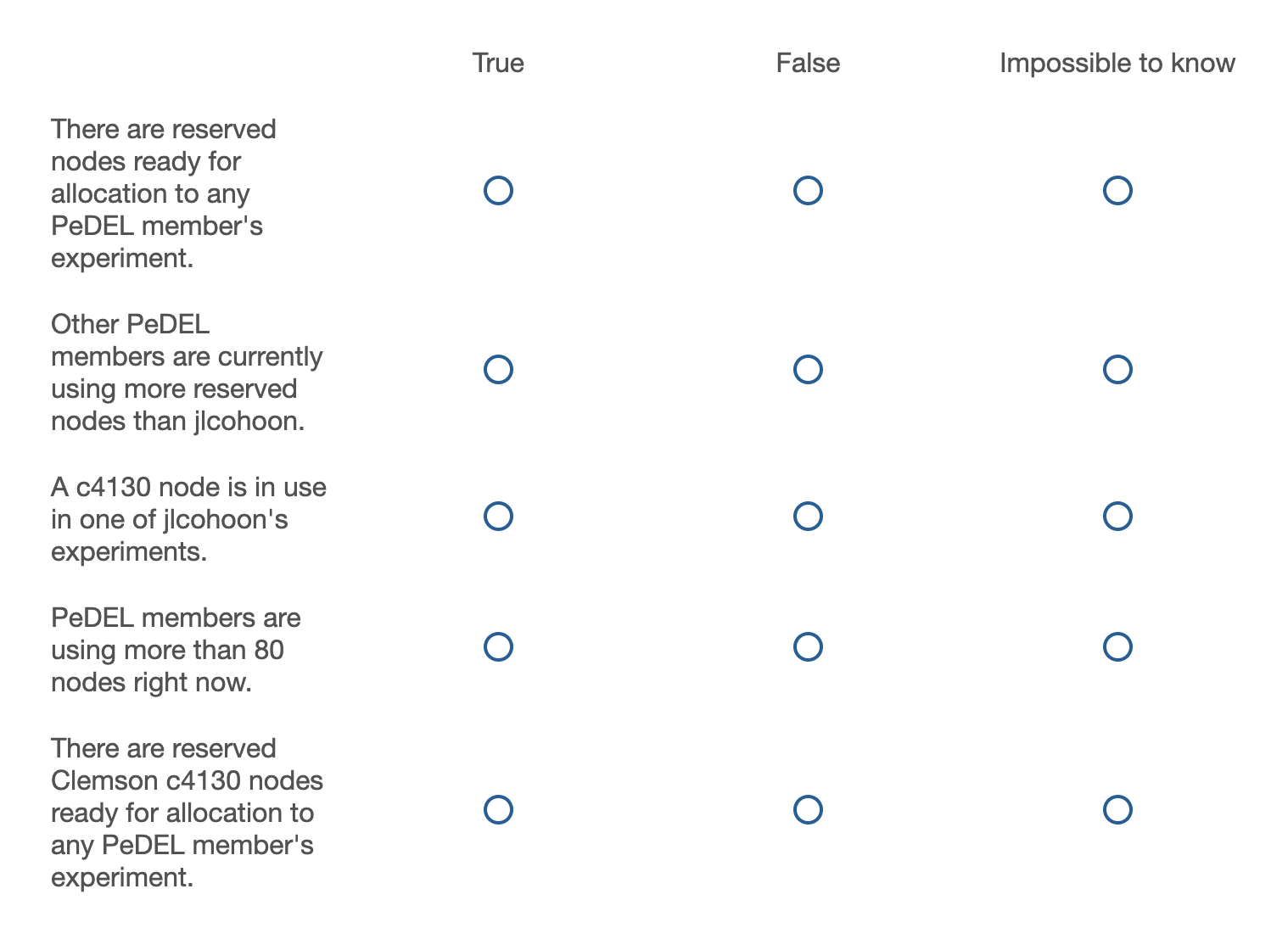 [Speaker Notes: Our users said true, I’m using the node.]
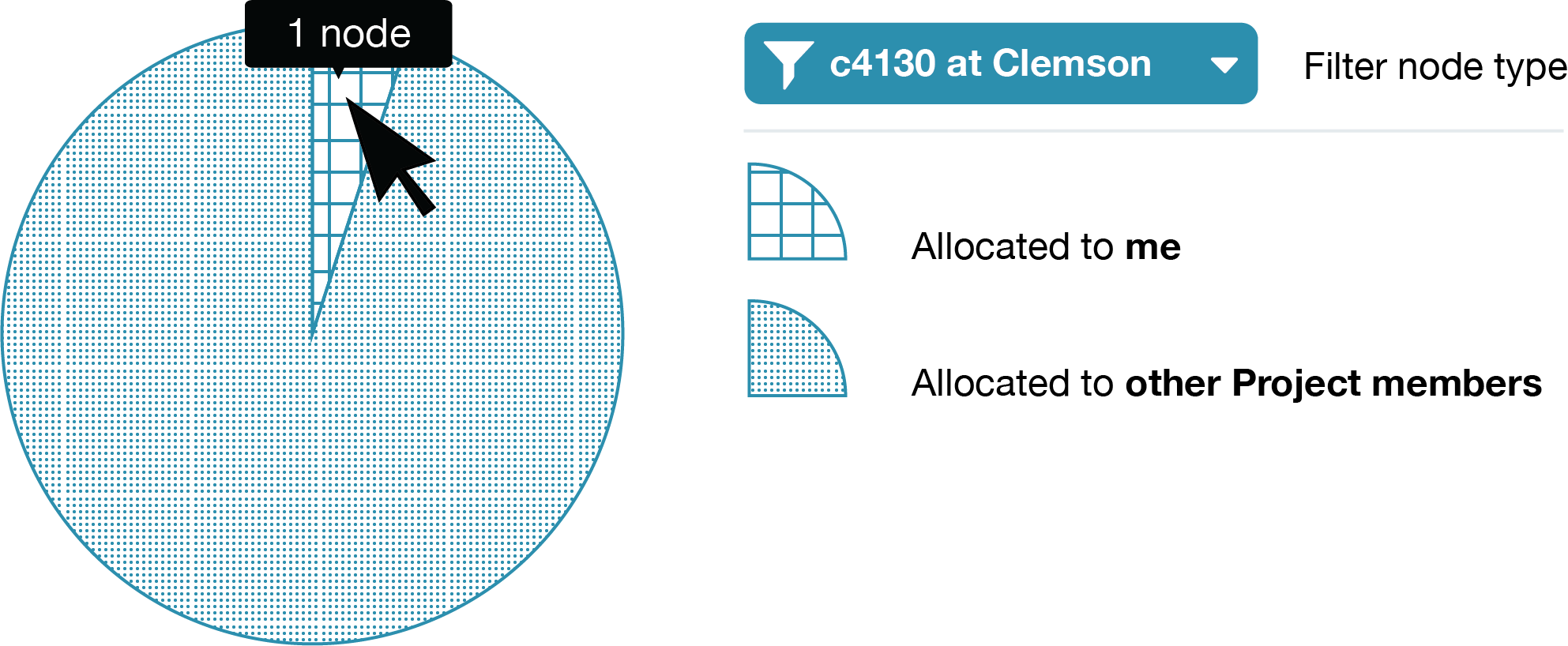 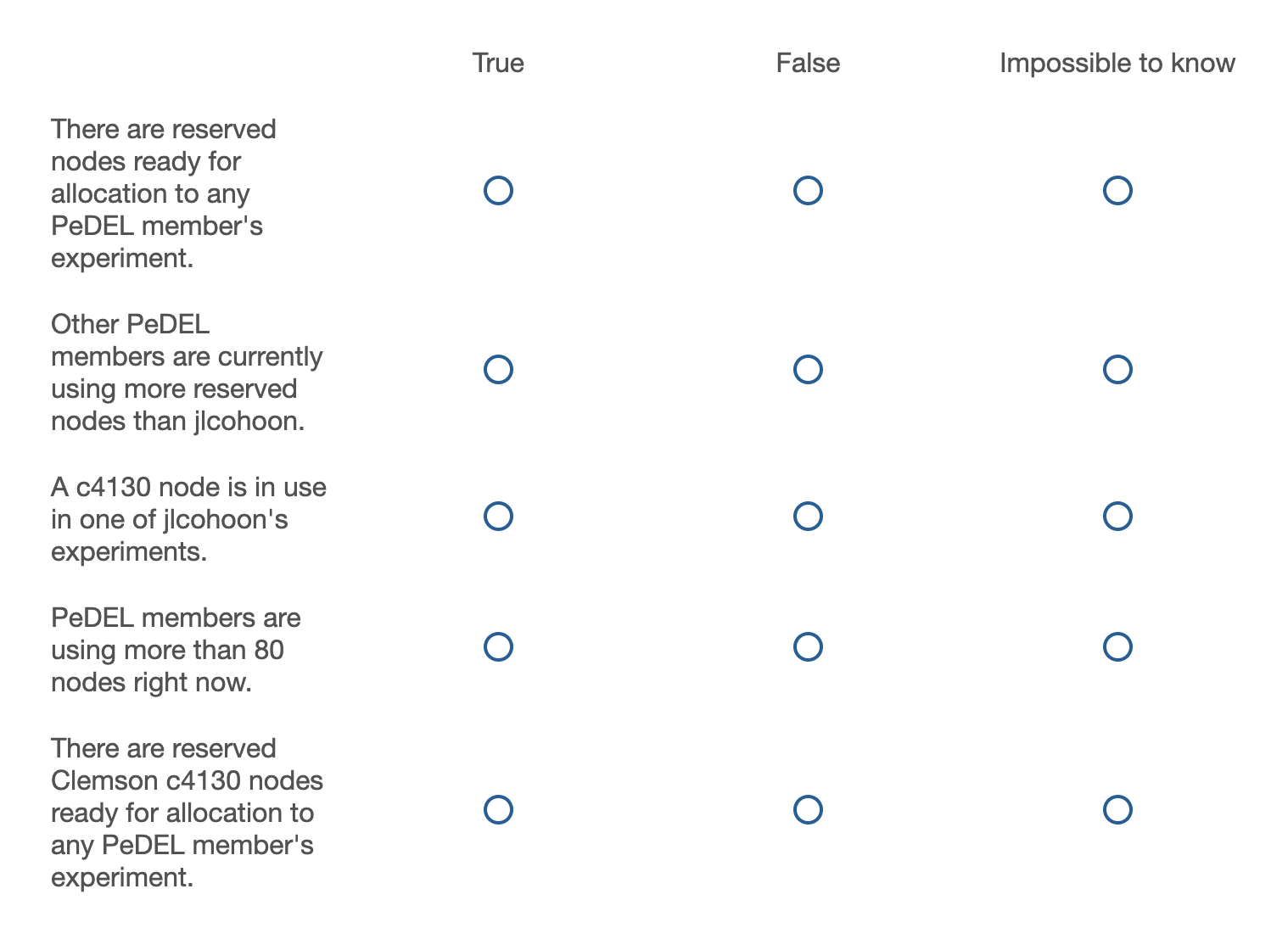 [Speaker Notes: But…the answer we considered to be “right” was that you can’t tell. The node has been reserved and, on top of that, allocated to an experiment of mine but from the CloudLab developers’ perspective, whether or not it’s in use depends on if I’m asking it to do any work—not just be waiting for me.

This is a common occurrence in user research—users often have different language and assumptions from system developers.]
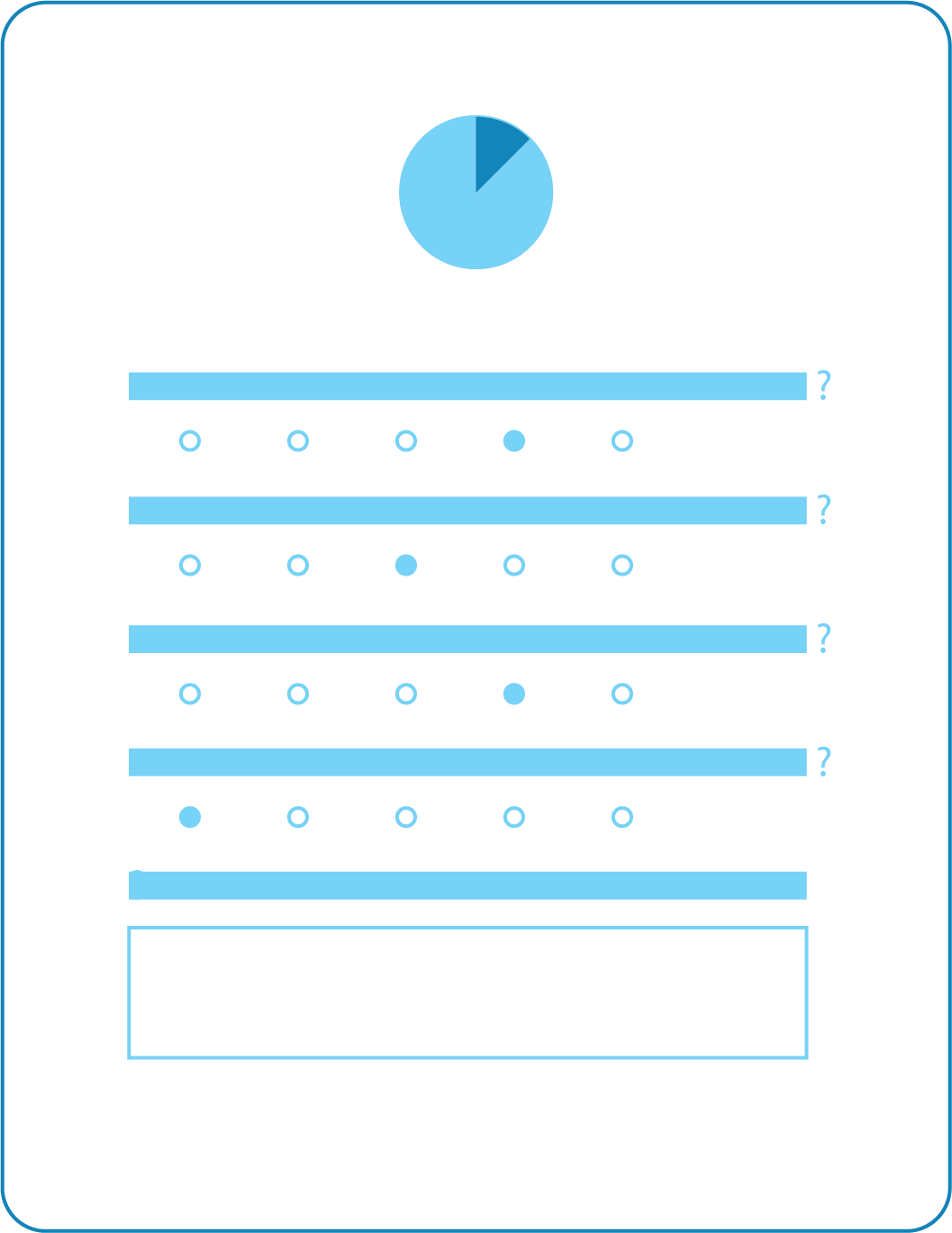 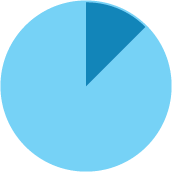 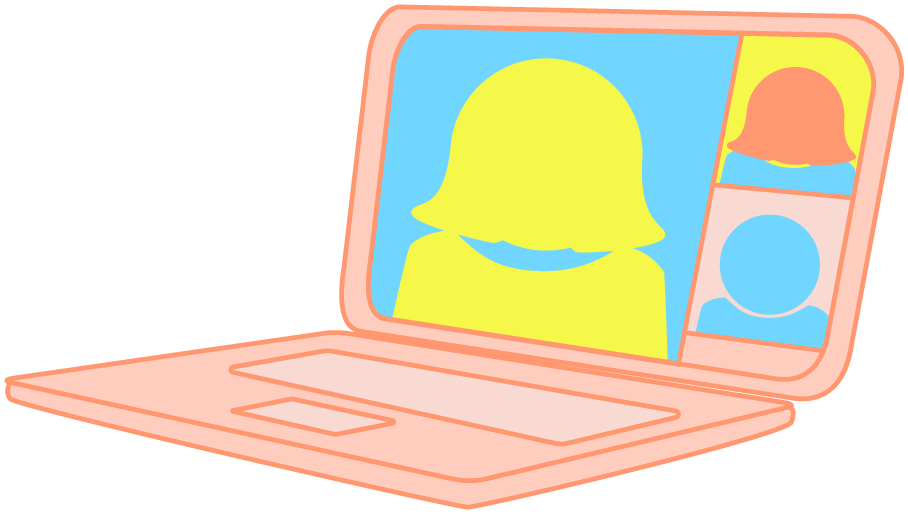 Big UI Changes
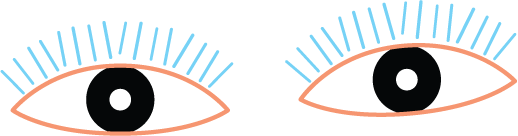 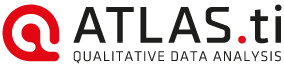 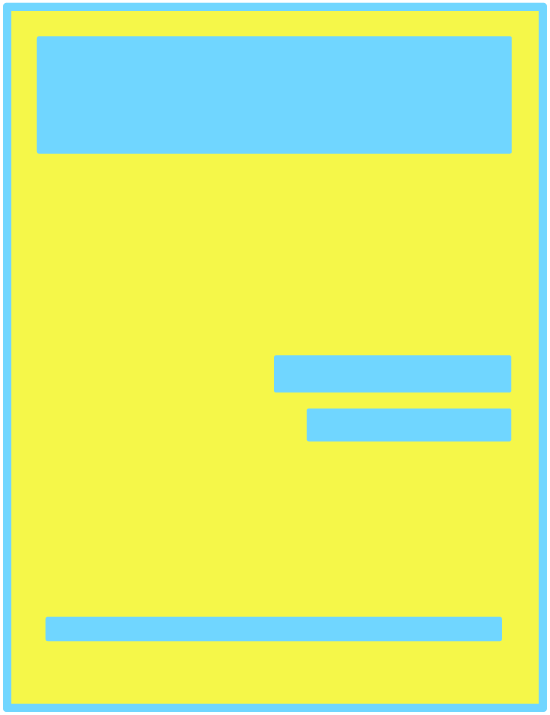 JOURNAL
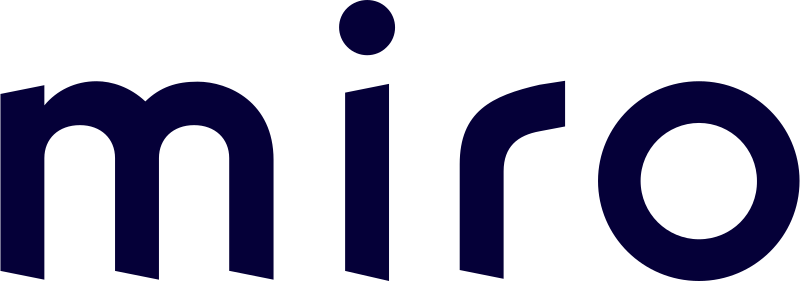 Small UI Changes
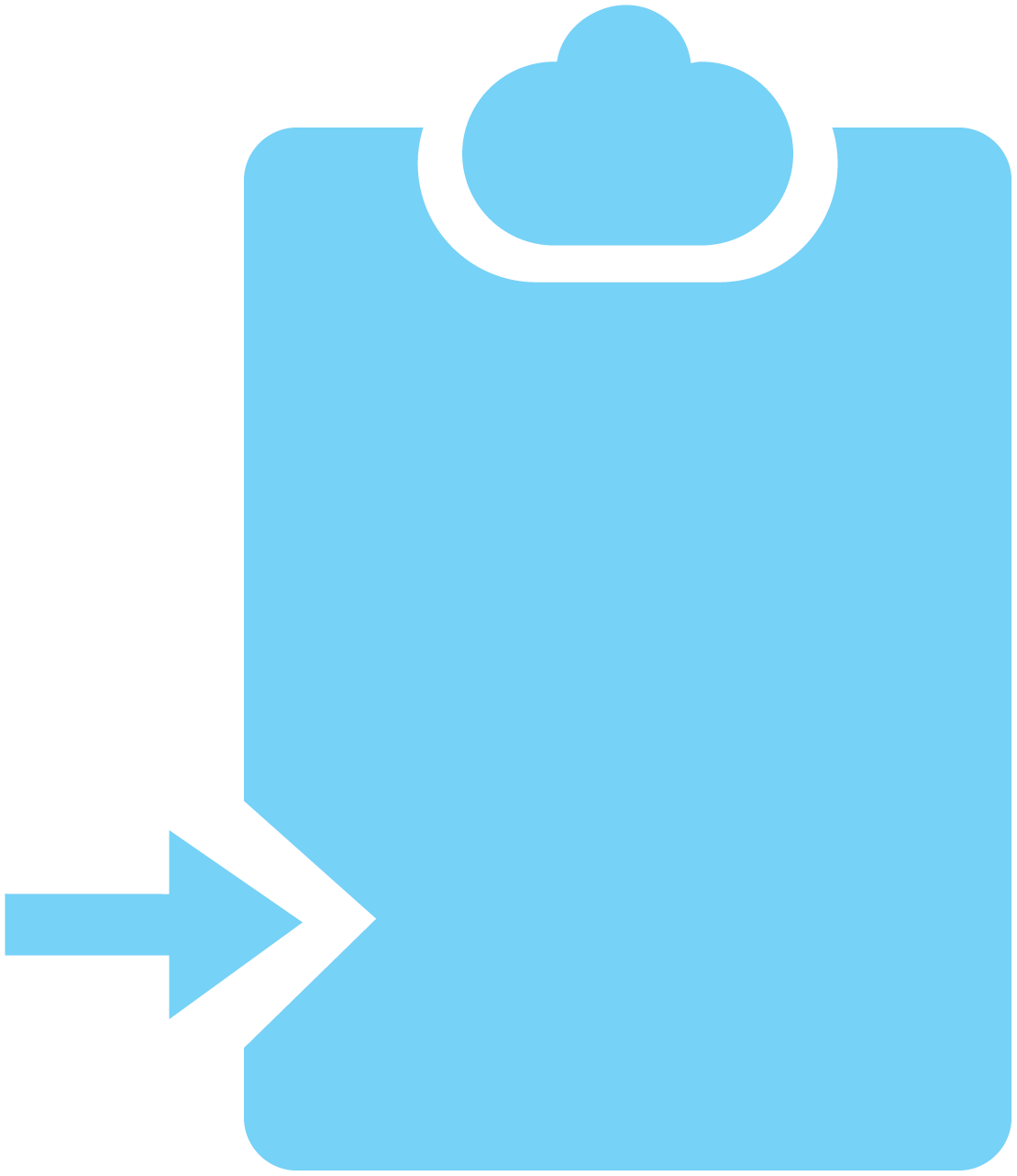 [Speaker Notes: So, WE decided that rather than introduce visualizations to guide interaction with the system,]
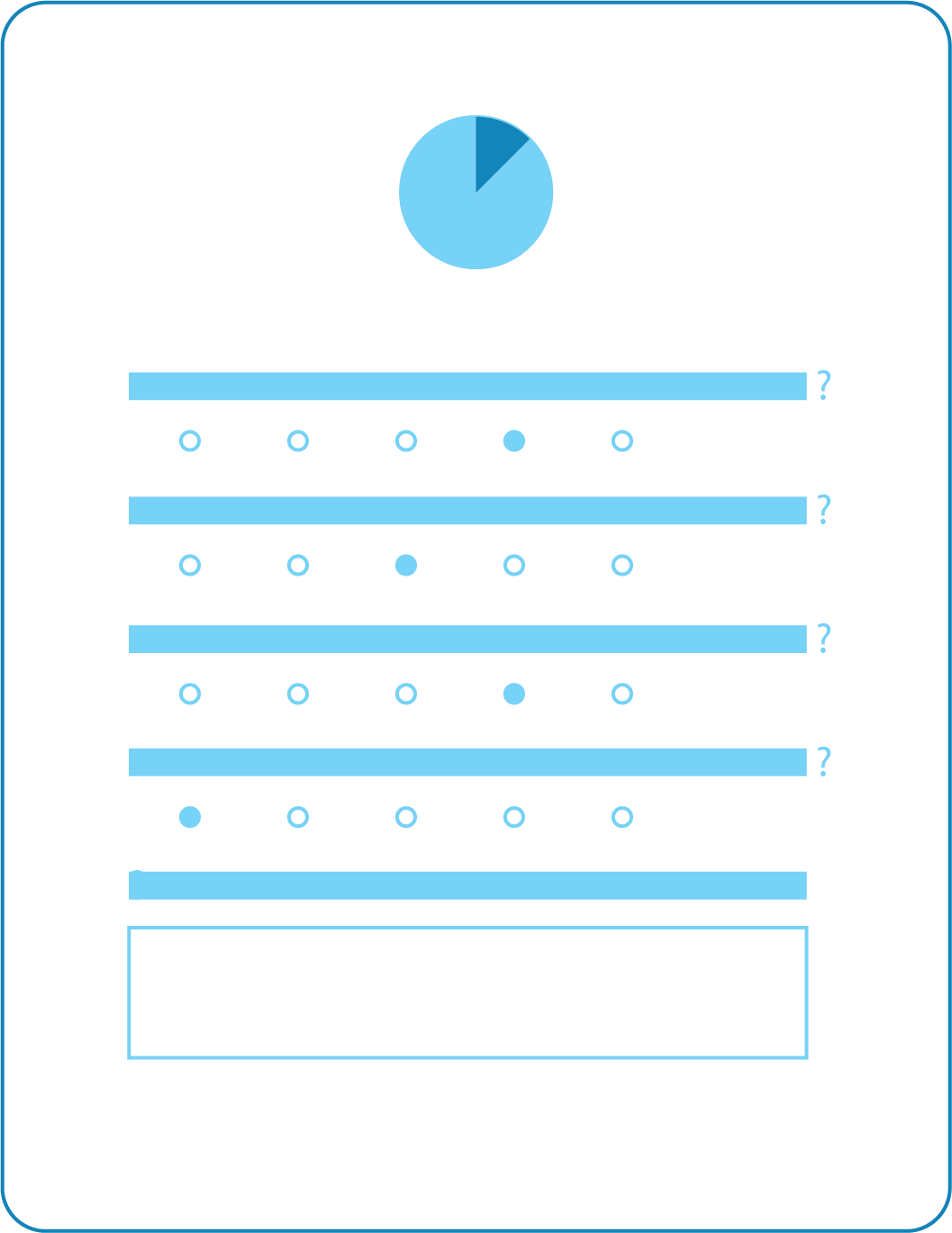 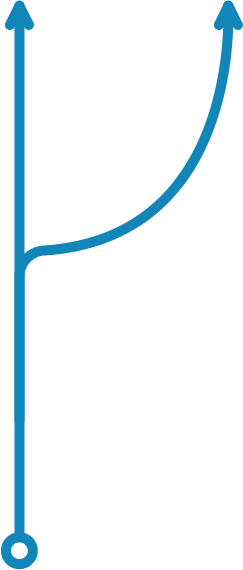 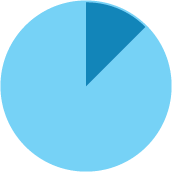 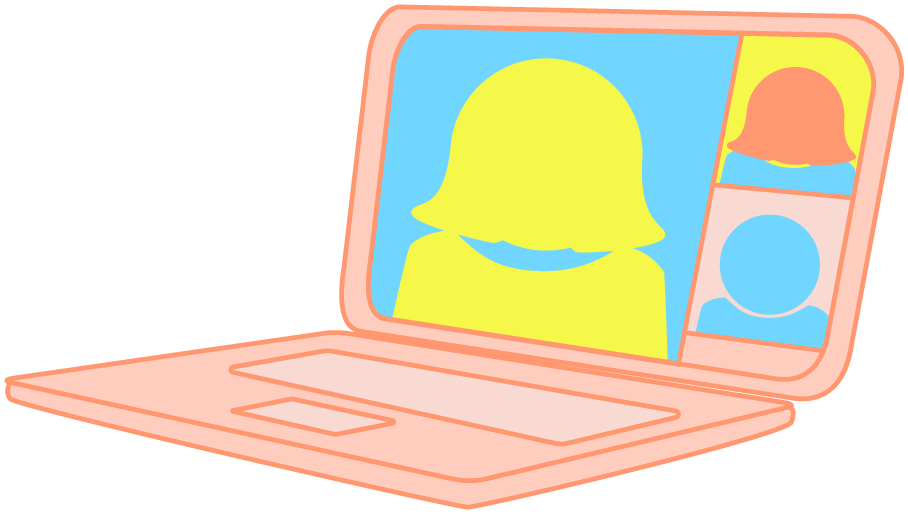 Big UI Changes
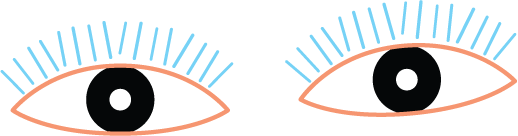 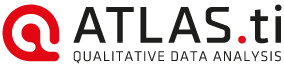 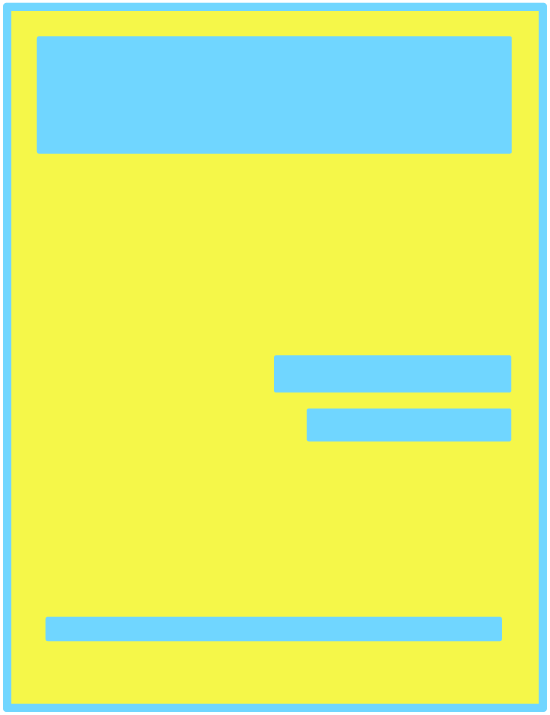 JOURNAL
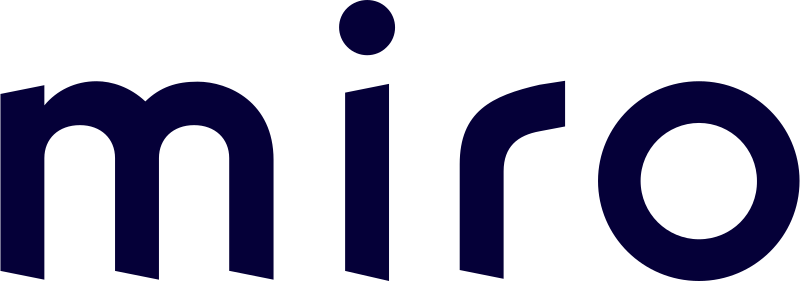 Small UI Changes
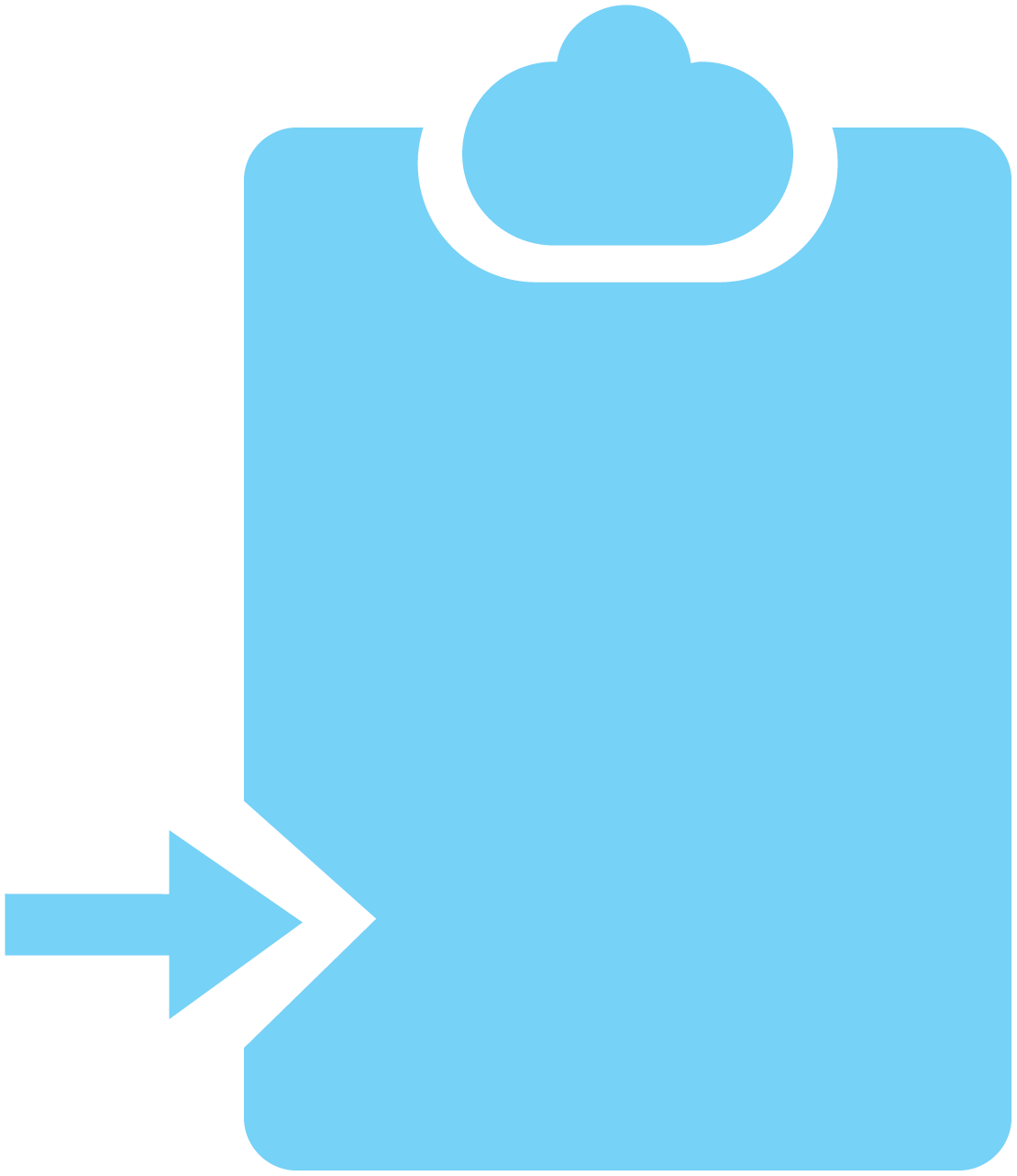 [Speaker Notes: …we will revise the system to better align with the expectations users had in the first place. That way, we won't have to try and teach them what the difference between allocation and use is. And, they won’t be confused about the fact that they share reserved nodes with their project members because they won’t have to do that anymore.]
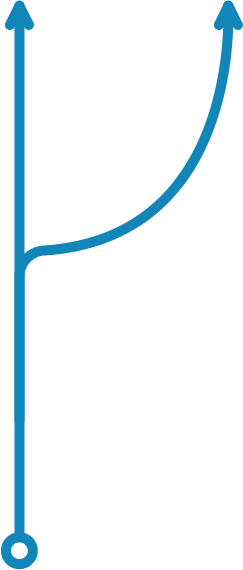 [Speaker Notes: Instead, they’ll be able to reserve nodes for themselves only, no more PIs or project mates to interfere and no new visualizations necessary.]
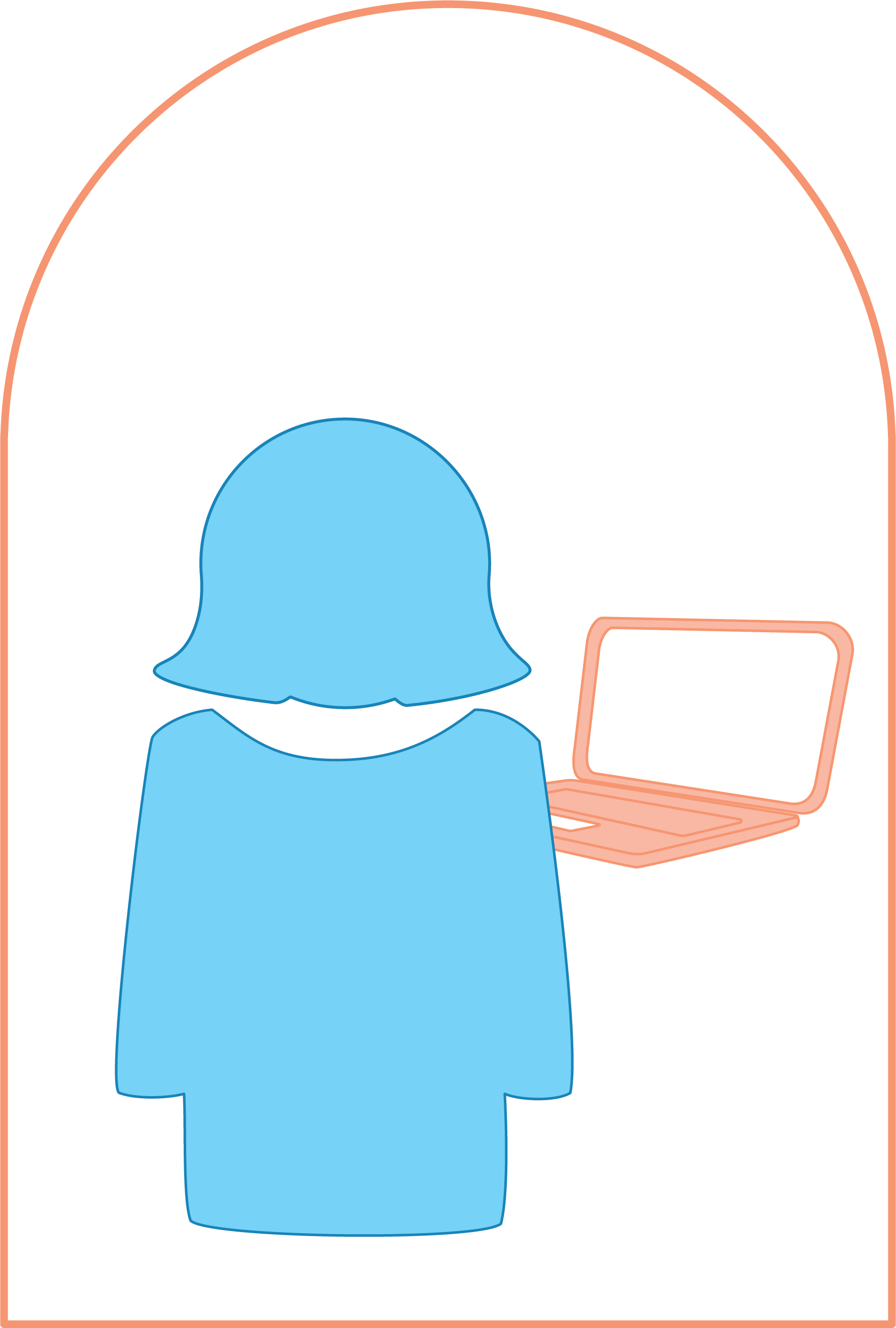 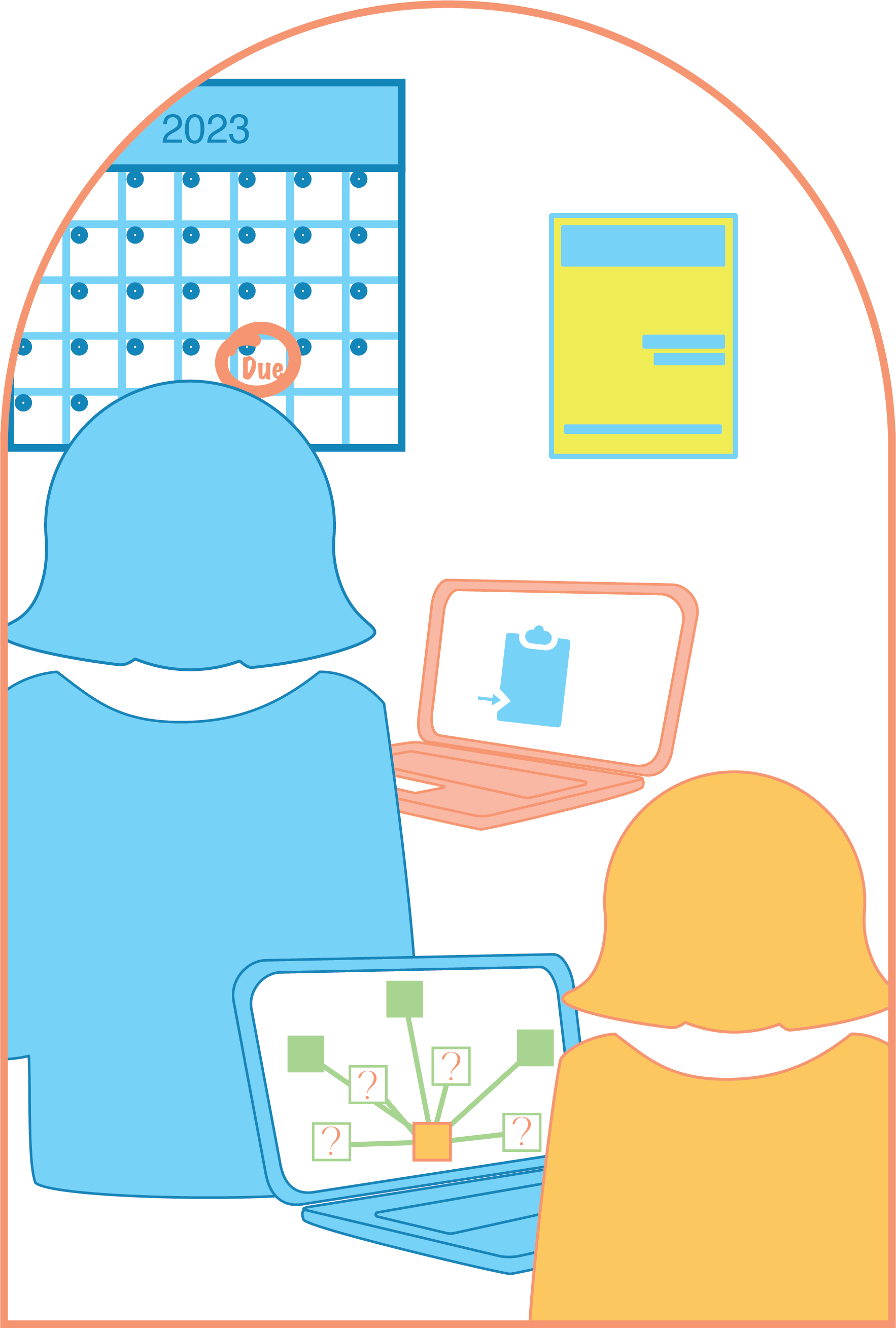 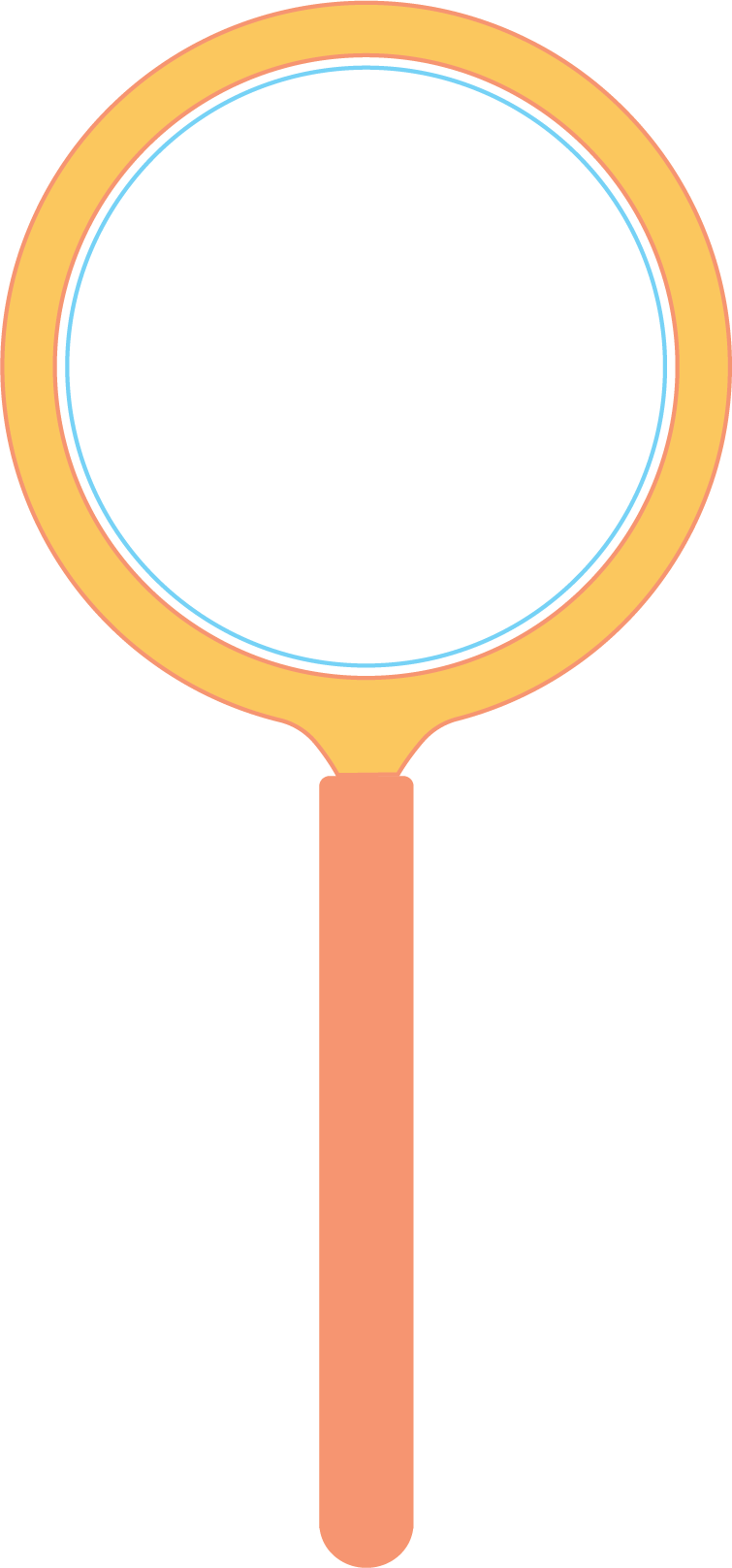 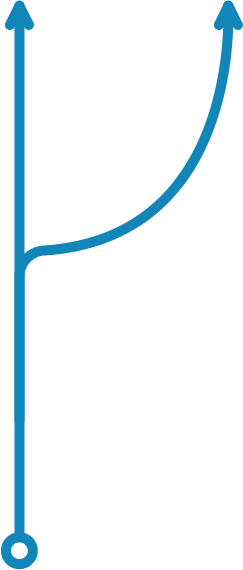 Support routines and align with your user community
[Speaker Notes: Through this user research, we’ve been able to introduce features that support users' routines better. And we’ve also been able to recognize a mismatch in our developers’ and users’ mental models, so rather than introduce a feature that would be likely to fail, we’ve found another route that helps us align with our user community’s expectations.]
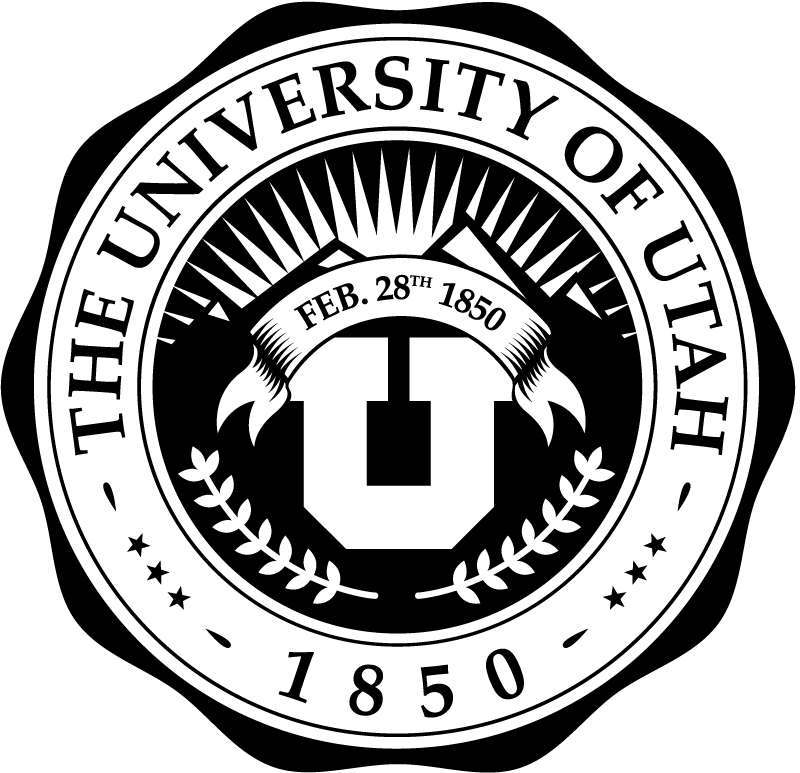 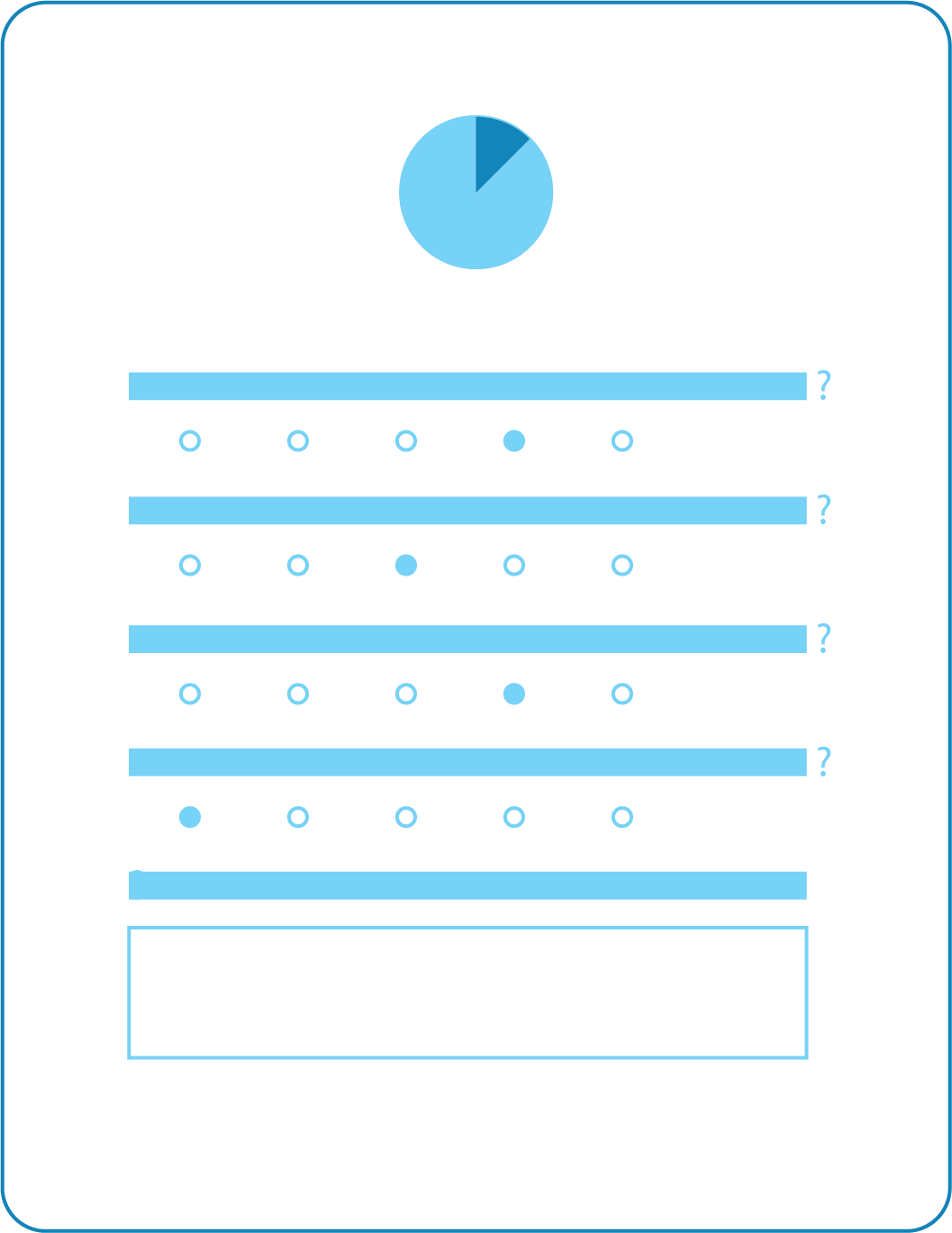 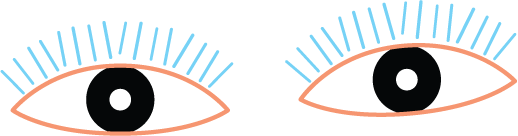 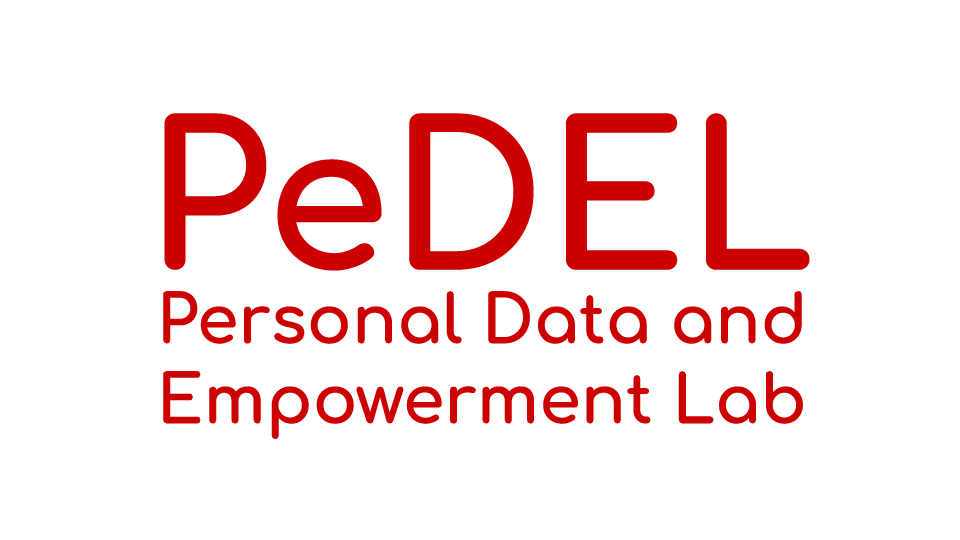 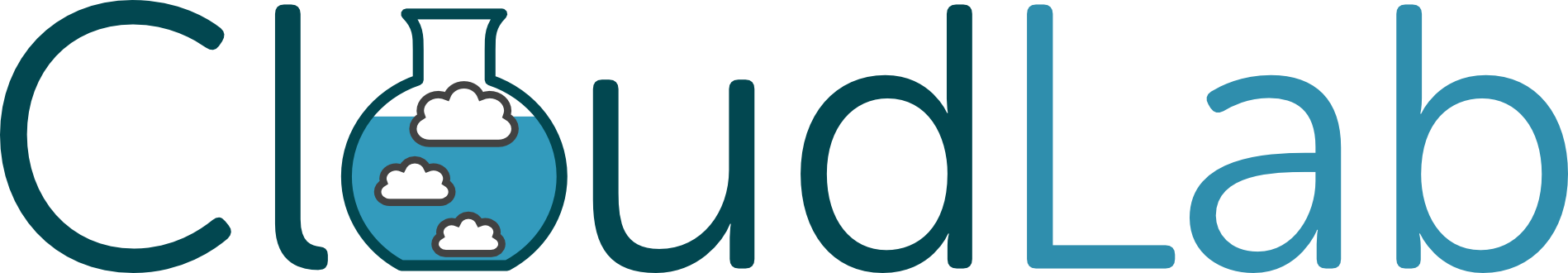 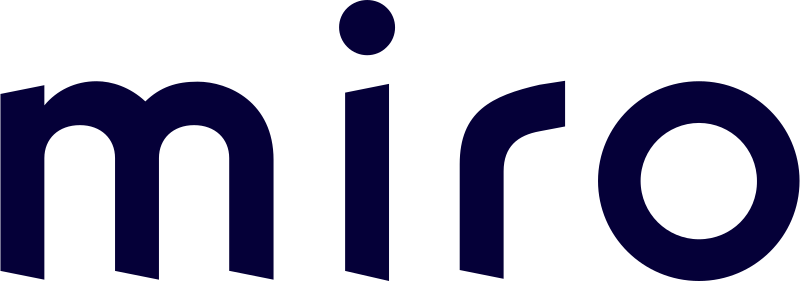 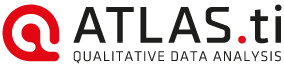 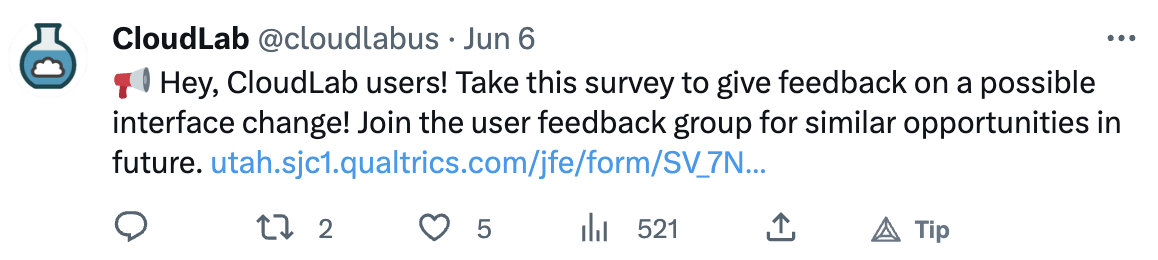 [Speaker Notes: This work is a partnership between the CloudLab team and our human centered computing group, the PeDEL lab. And from my perspective, as someone who’s really interested in scholarly infrastructure, this is a really valuable partnership. [CLICK] The CloudLab team can learn about their users and inform their design without needing to figure out ethics approval, study design, recruitment, which analysis tools to use, yada yada. 
And we can study how this technology is developed and used and even have a chance to do interventions—this is an excellent field site for us. 
All this is to say you should consider such a partnership for yourself.]
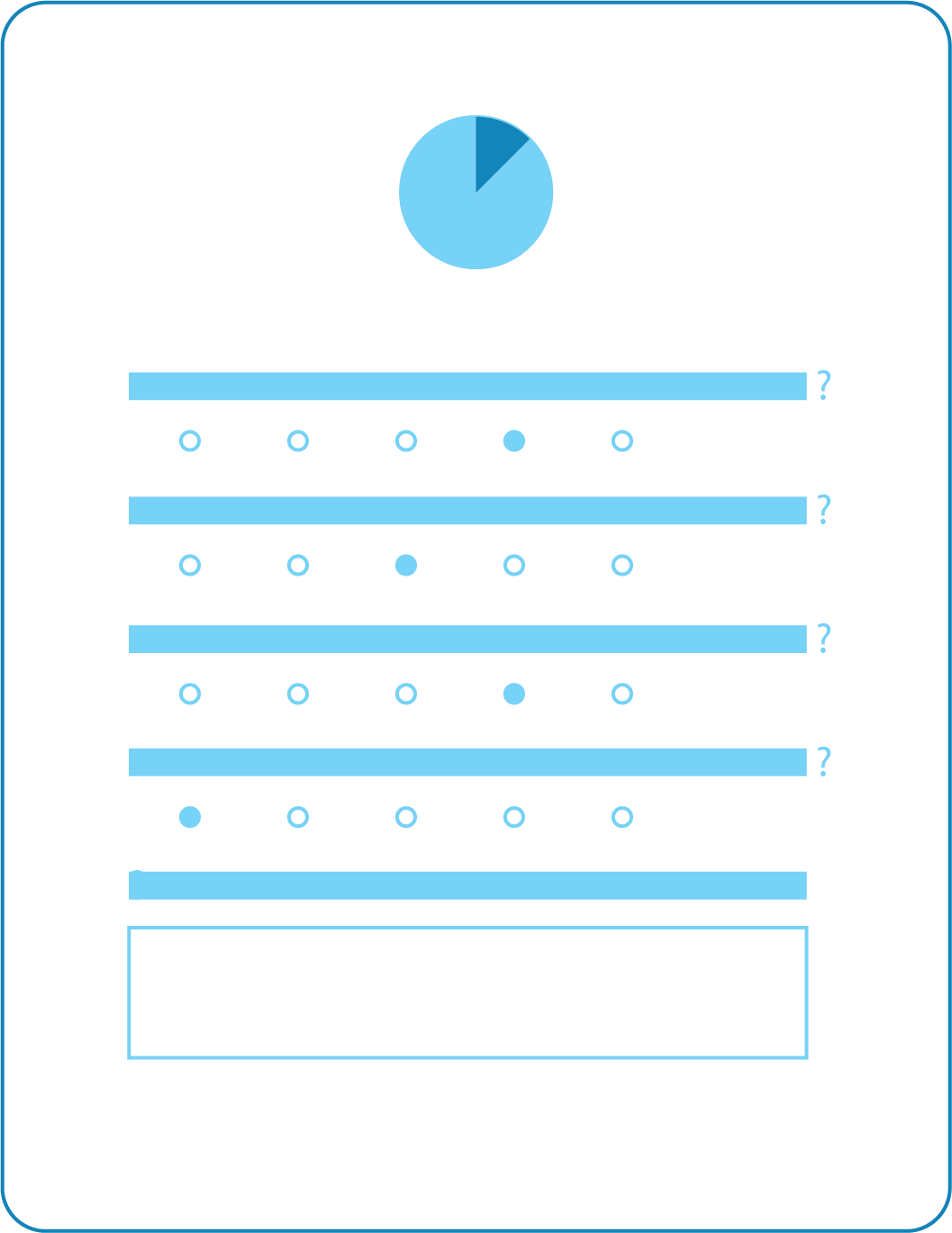 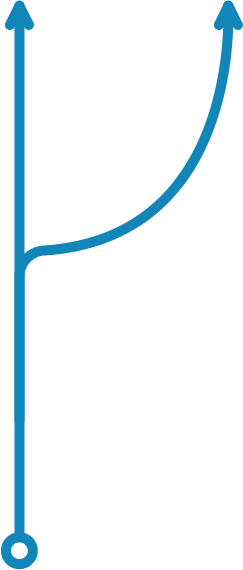 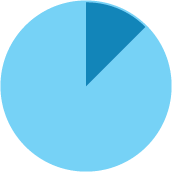 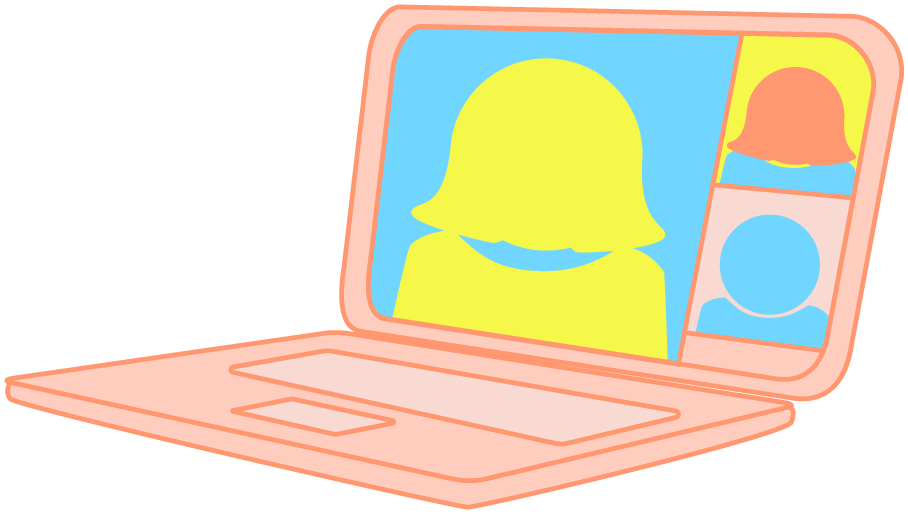 Big UI Changes
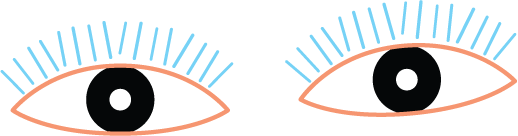 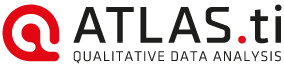 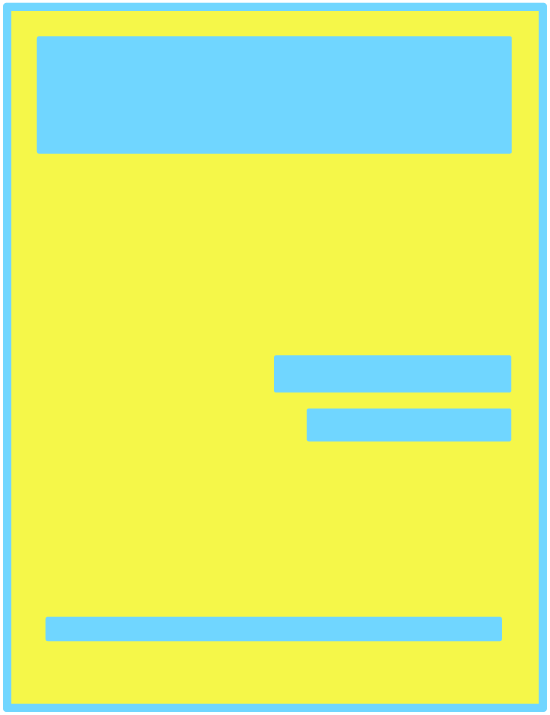 JOURNAL
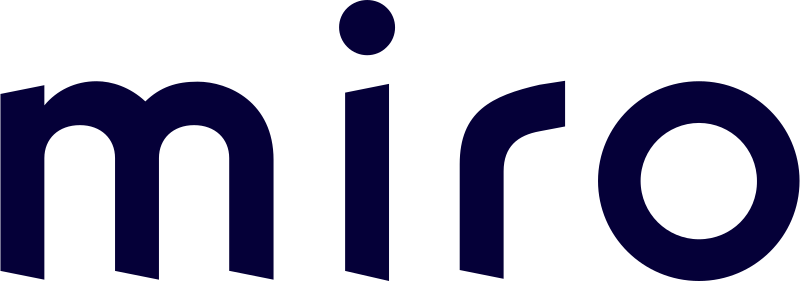 Small UI Changes
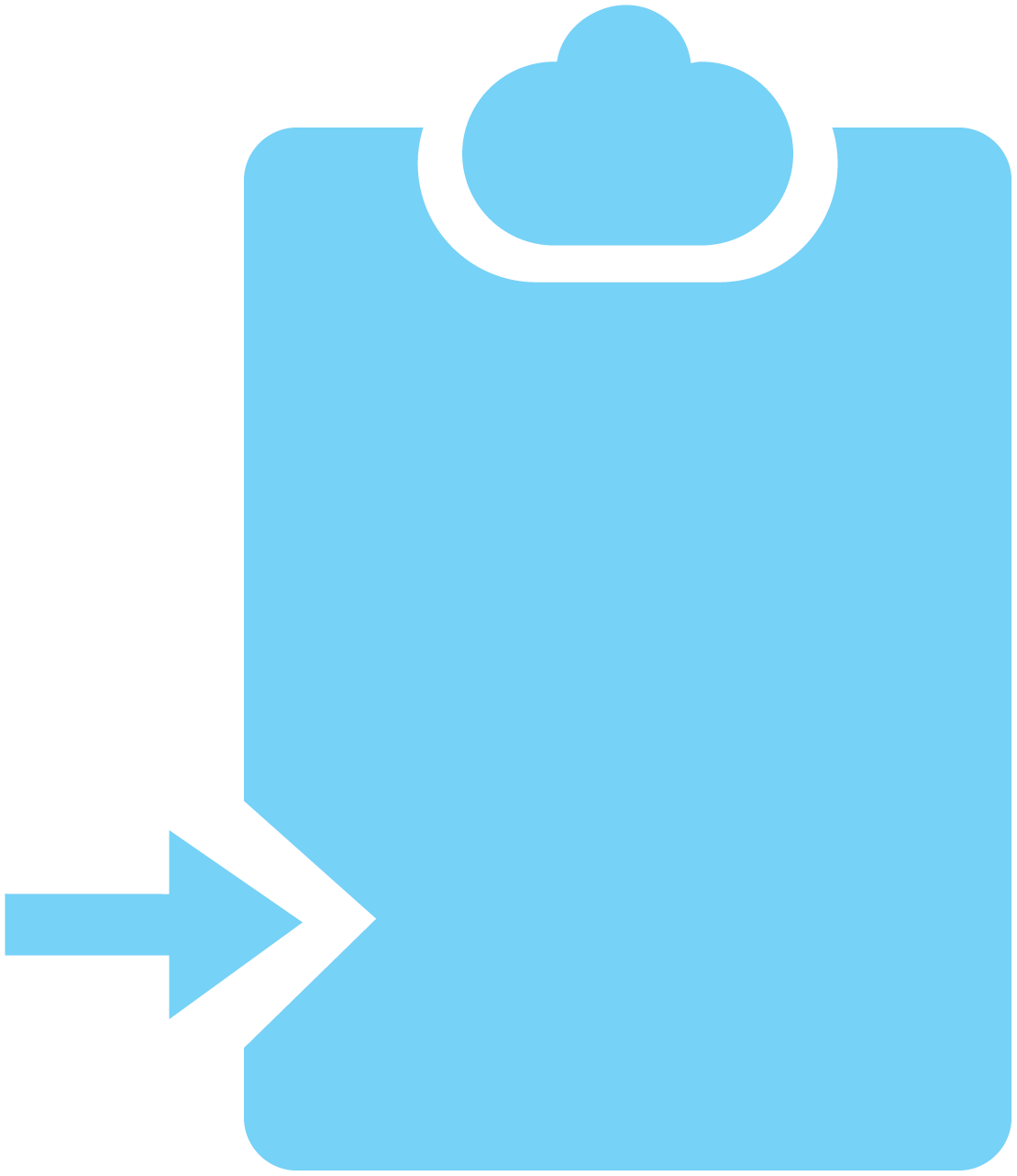 Resources
[Speaker Notes: And take note: our attempt at introducing new visuals and deciding not to shows this:[CLICK] User research and system development is an iterative process. Even HCI professionals don’t build the right thing the first time and you shouldn’t assume you have already. The important thing is to have techniques that help us learn and improve.]
Thank you!
Johanna (Hannah) Cohoon
hannah.cohoon@utah.edu
hannahcohoon.com
Seeking collaborators!
PeDEL Lab @ Kahlert School of Computing
pedel.cs.utah.edu
Resources
[Speaker Notes: And with that, I’d like to say thank you. 

My last note is that I am a postdoc trying to set up a career as research faculty and I’m looking for projects that need this kind of expertise. So, if that’s you, feel free to reach out over email.]
Resources
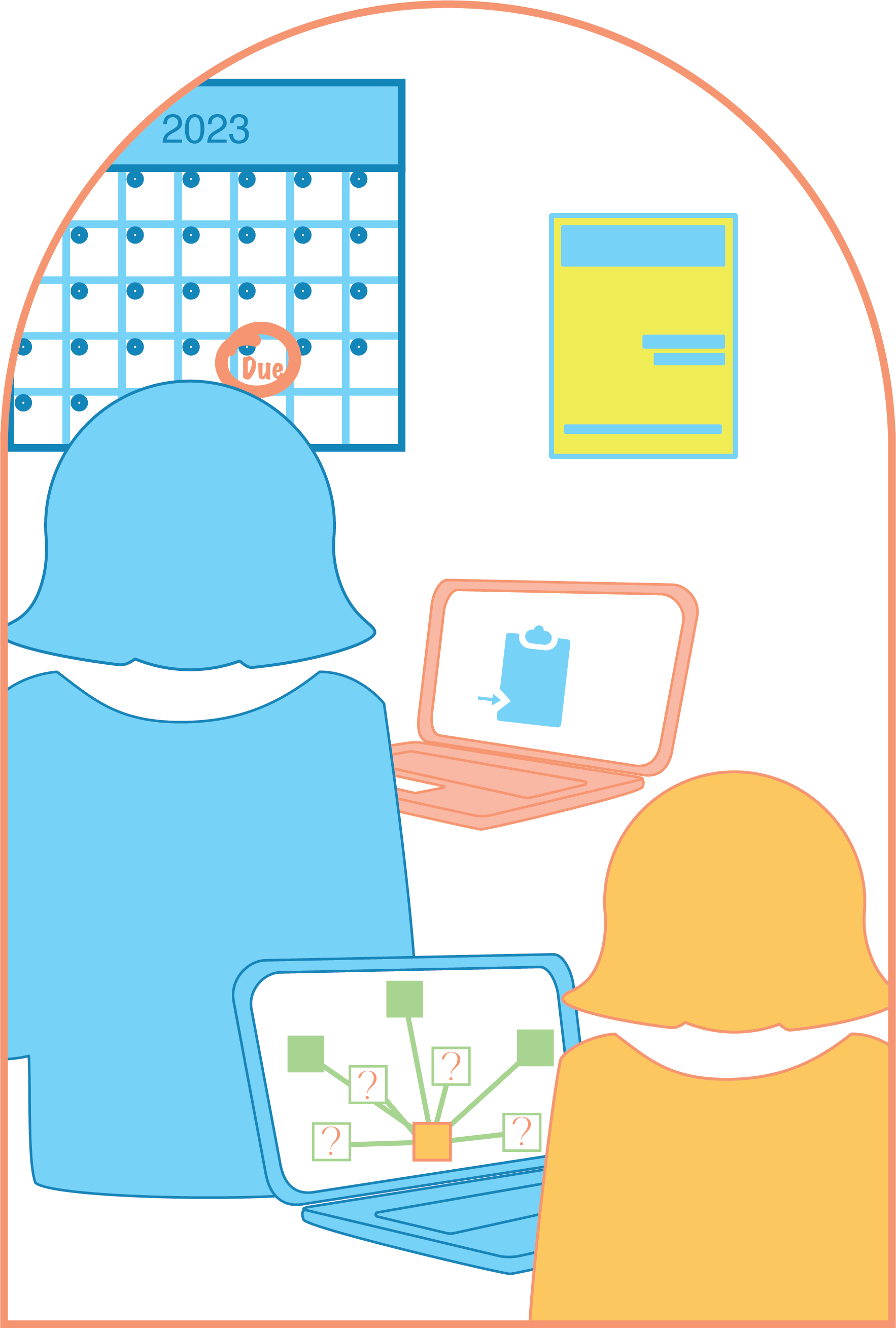 Open textbook on UX research/design
Design Methods, Amy Ko
faculty.washington.edu/ajko/books/design-methods/understand
Conference/publication venues
Computer supported cooperative work (CSCW)
Computer Human Interaction (CHI)
Science, Technology, and Human Values (STHV)
Keywords to search
User studies / empirical studies
Human centered computing (HCC)
Human computer interaction (HCI)
Scholarly infrastructure / cyberinfrastructure
Scientific software / research software
Work practices
Scientific Data Division @ LBL
https://crd.lbl.gov/divisions/scidata/
Tips:
1. Share your expectations with research partners for how users will behave

2. Establish a user feedback group and put out periodic calls to join (but don’t spam them)

3. Add IDs to buttons in workflows (buttons like “continue” or “submit”)
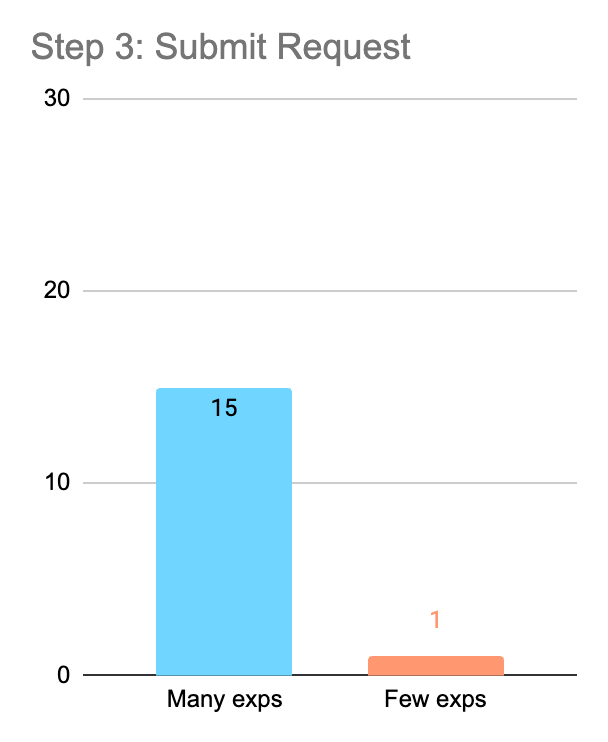 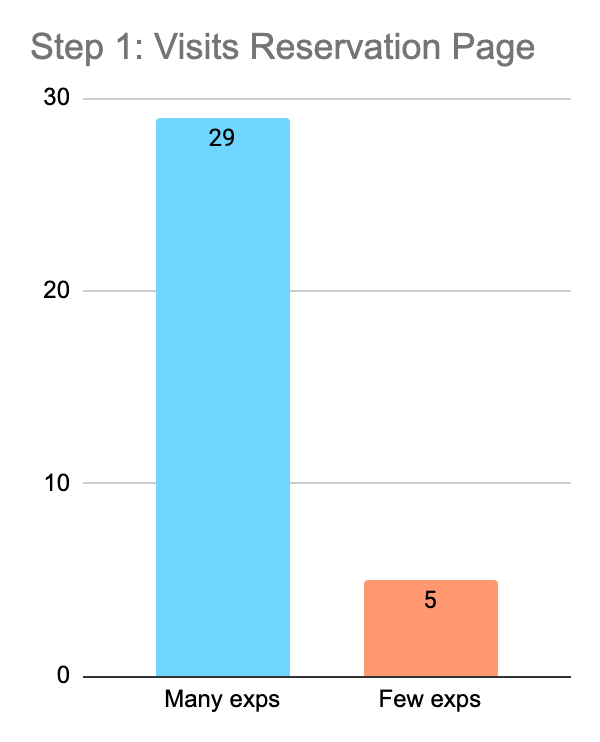 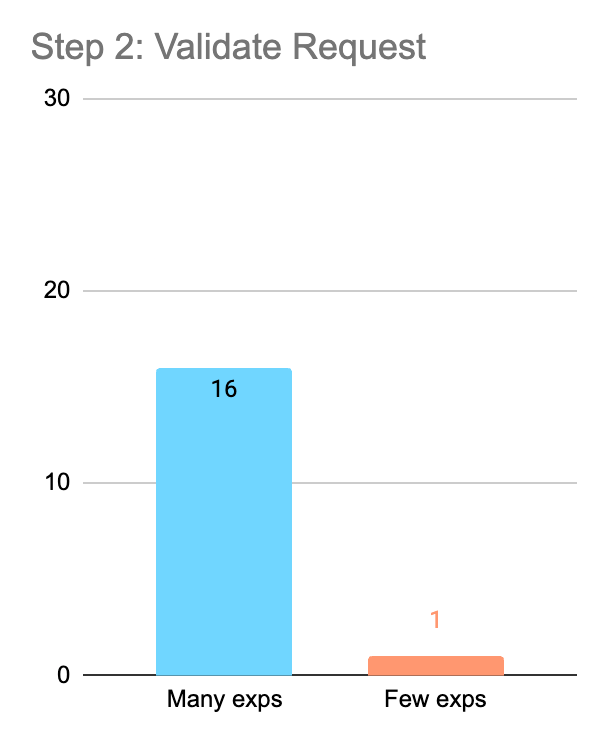 45% abandonment
6% abandonment
1
13
0% abandonment
0
80% abandonment
4